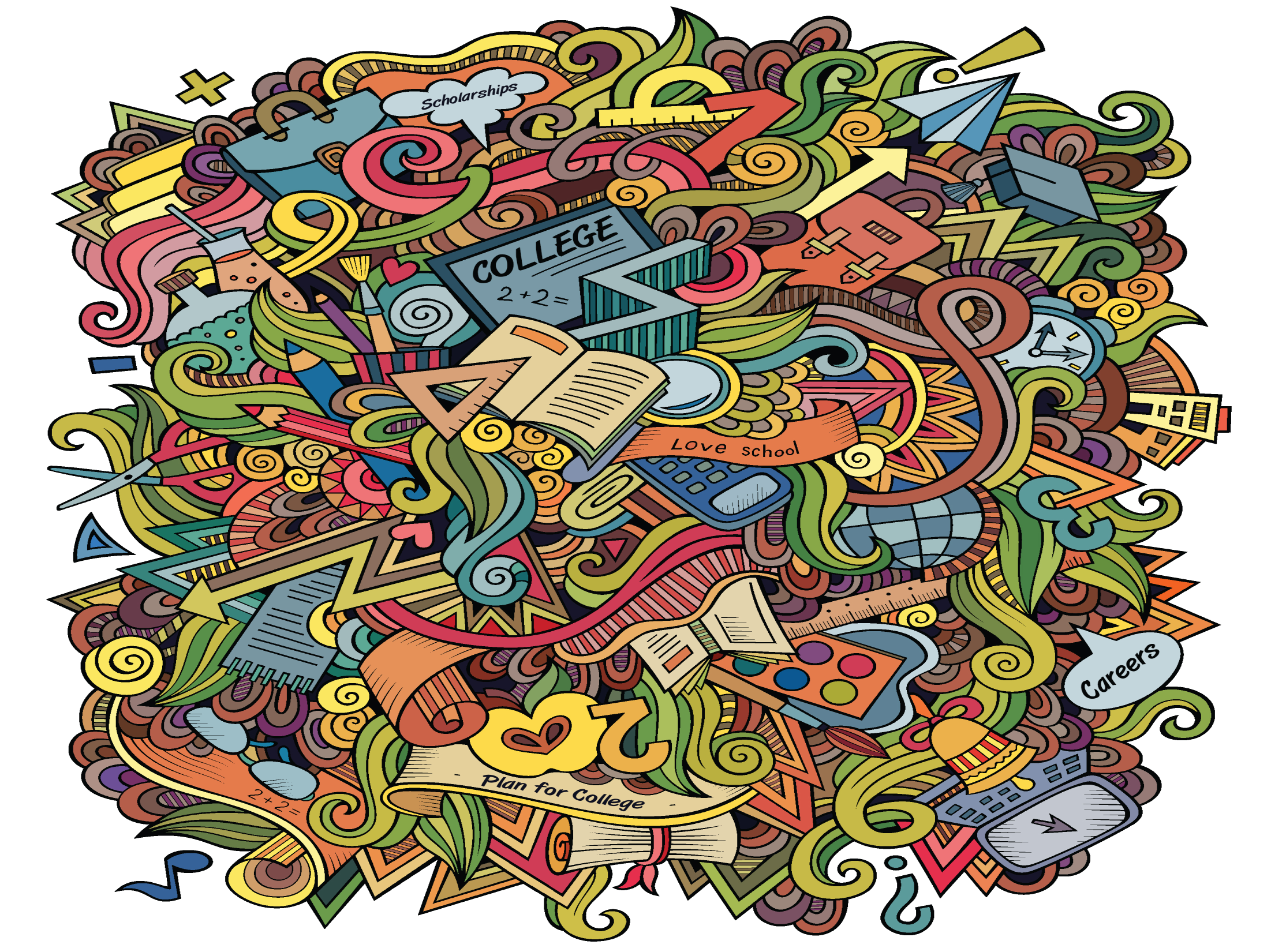 How Do I Pay For It?
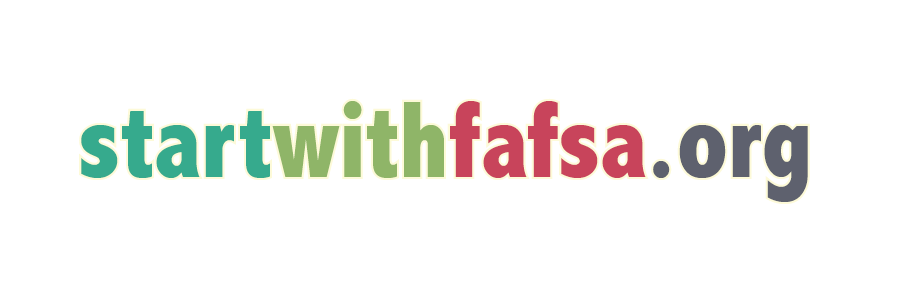 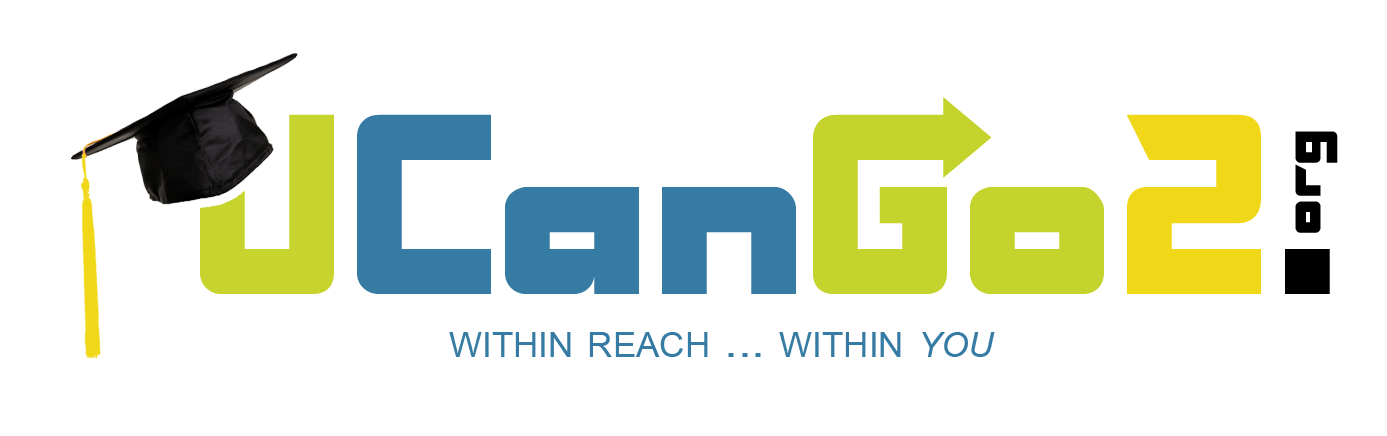 [Speaker Notes: UCanGo2 is an initiative designed to provide information about planning, preparing and paying for college.
Workbooks and flyers are provided to students and parents and can be downloaded directly from our college access website, UCanGo2.org.]
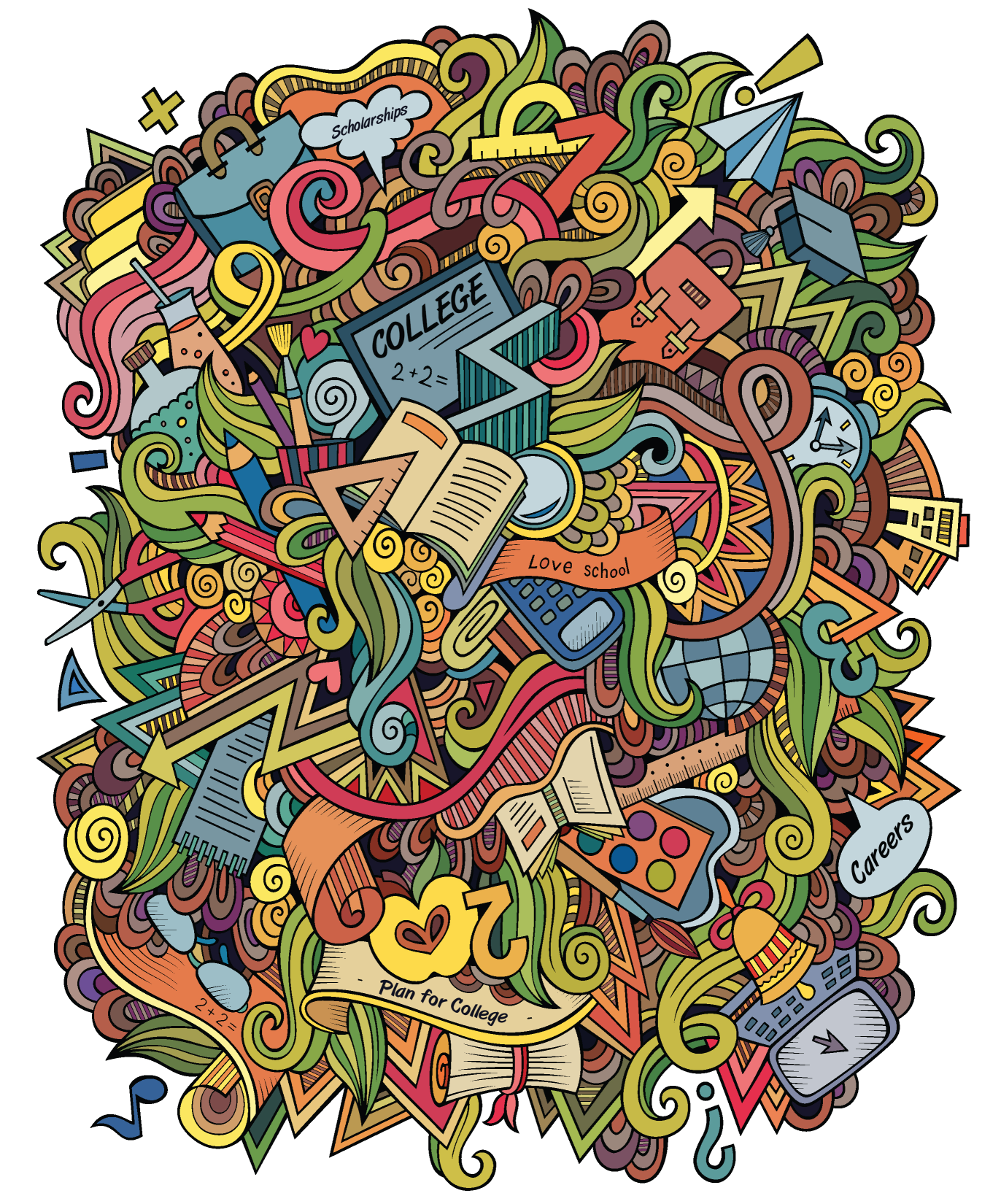 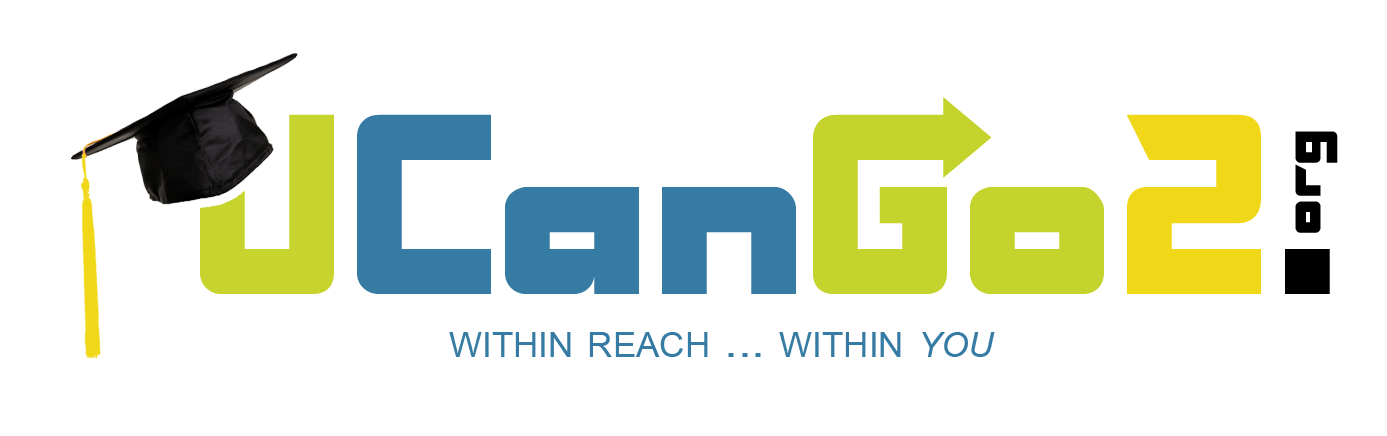 What is                       ?
College access program for high school and middle school students and parents

Provides information on how to plan, prepare and pay for college

Helps families create a college-going culture in the home
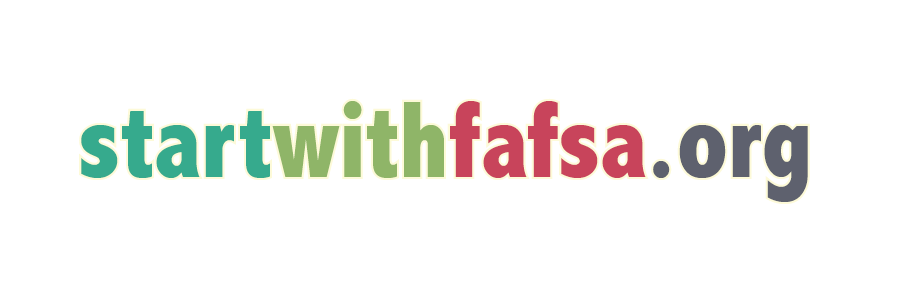 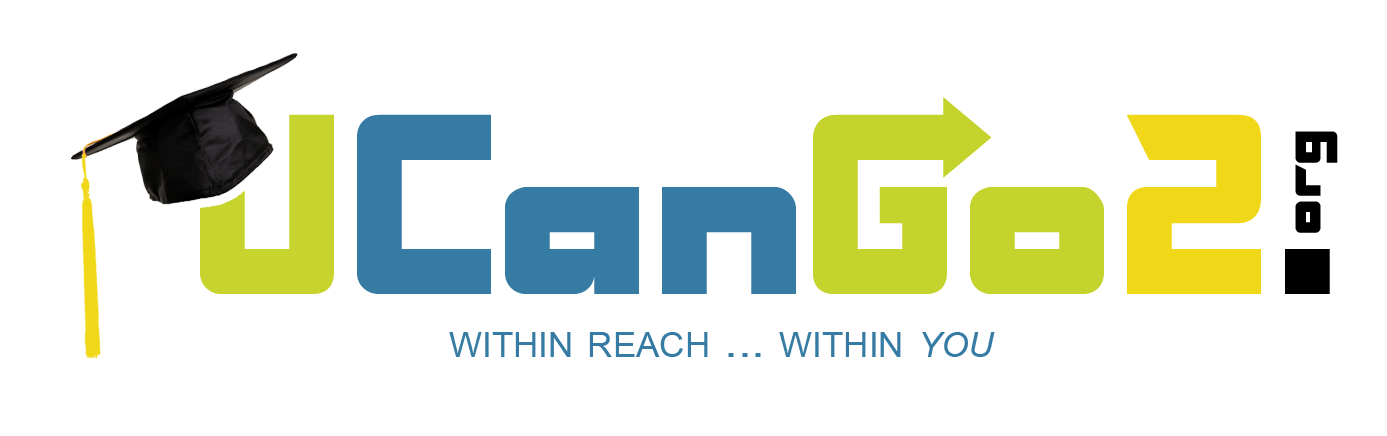 [Speaker Notes: UCanGo2 is an initiative of the Oklahoma College Assistance Program (OCAP) and the Oklahoma State Regents for Higher Education.
UCanGo2 offers college planning information to students and parents.
The Publications link houses several documents and resources that offer valuable tools for anyone considering higher education.
The Scholarship section allows all students to search for scholarships by deadline and category.]
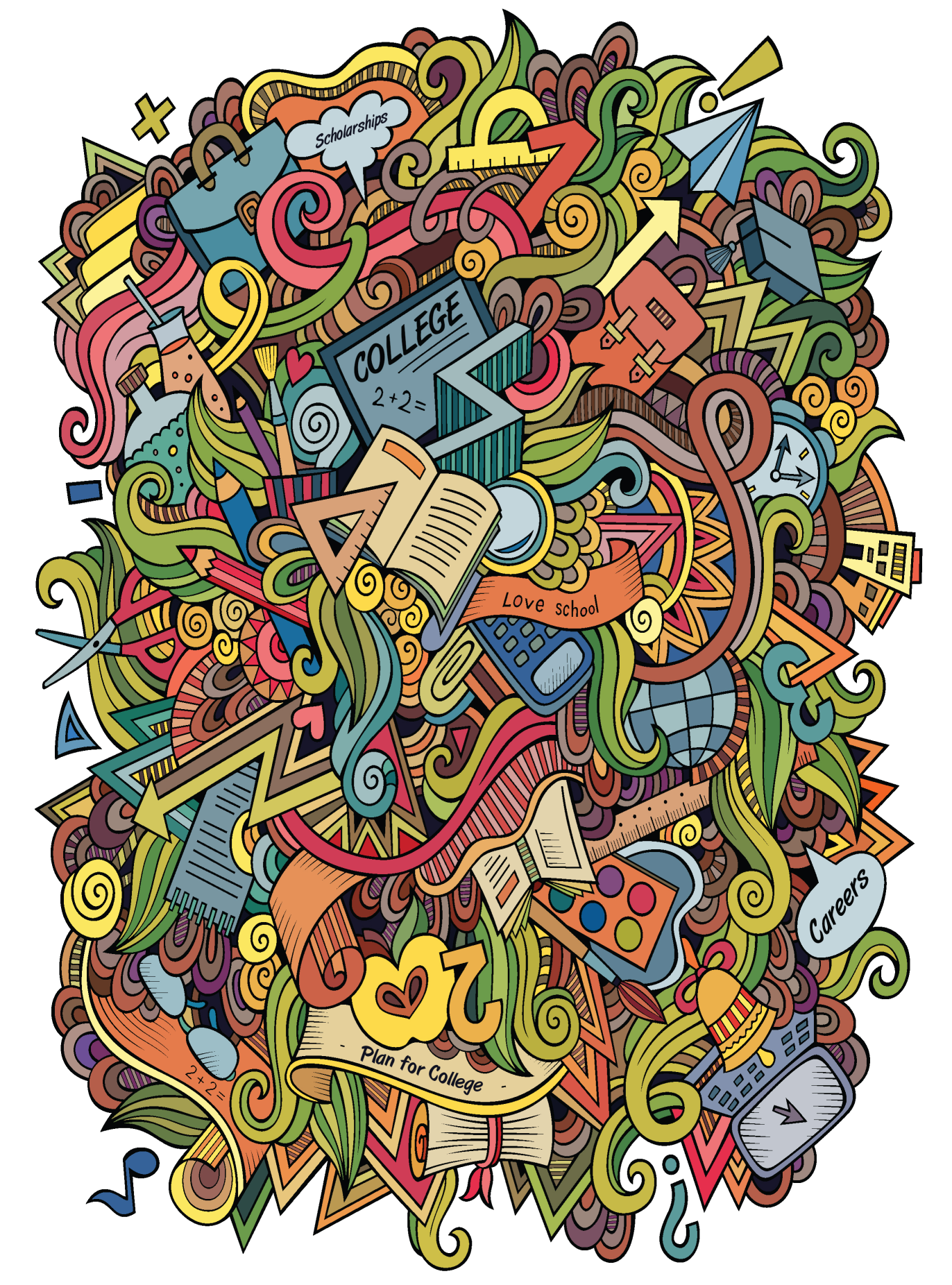 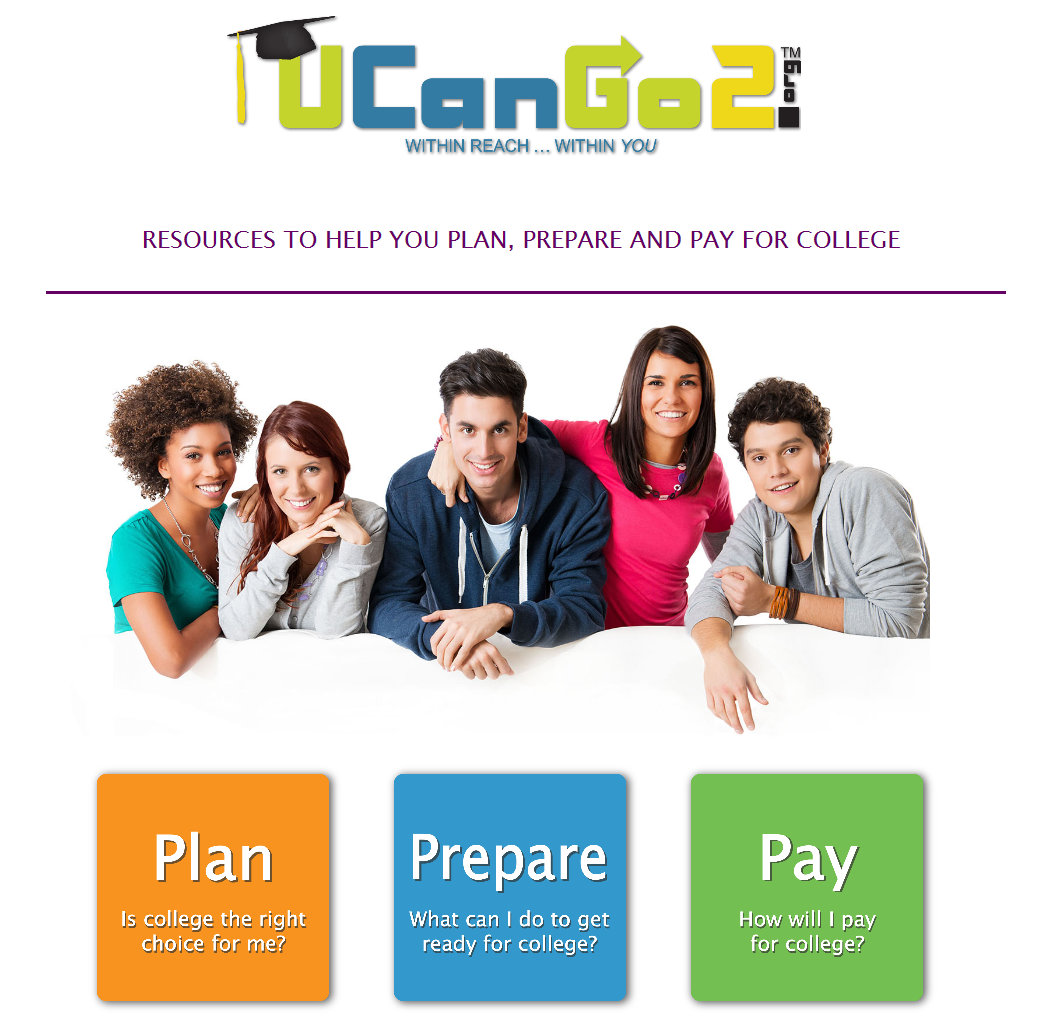 [Speaker Notes: UCanGo2.org allows users to access the information specific to their needs.
Each section offers resources to middle and high school students, parents and counselors.
Most material can be located and downloaded from the Publications link.
Click on the StartWithFAFSA.org link to find valuable information about the Free Application for Federal Student Aid (FAFSA).]
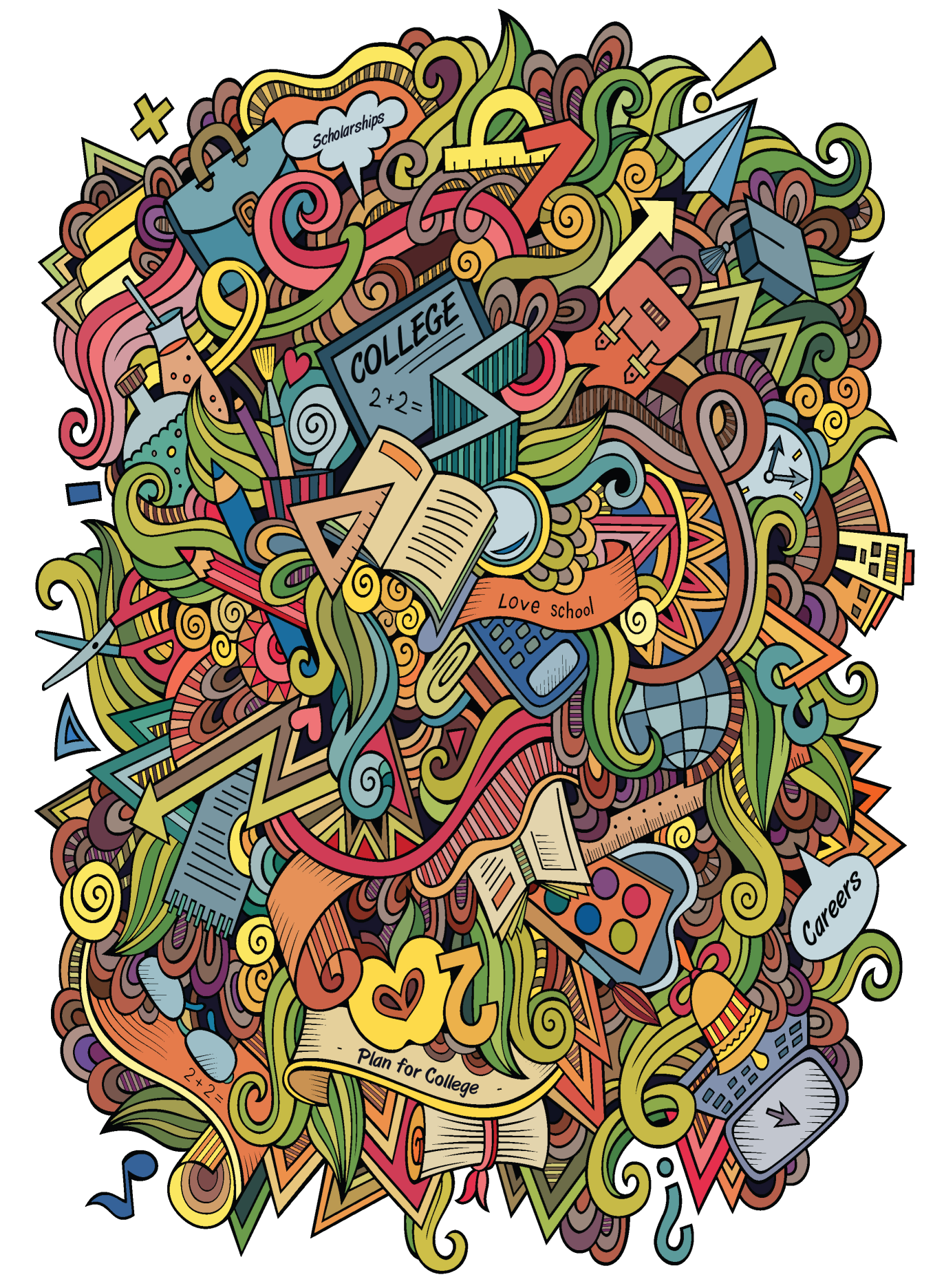 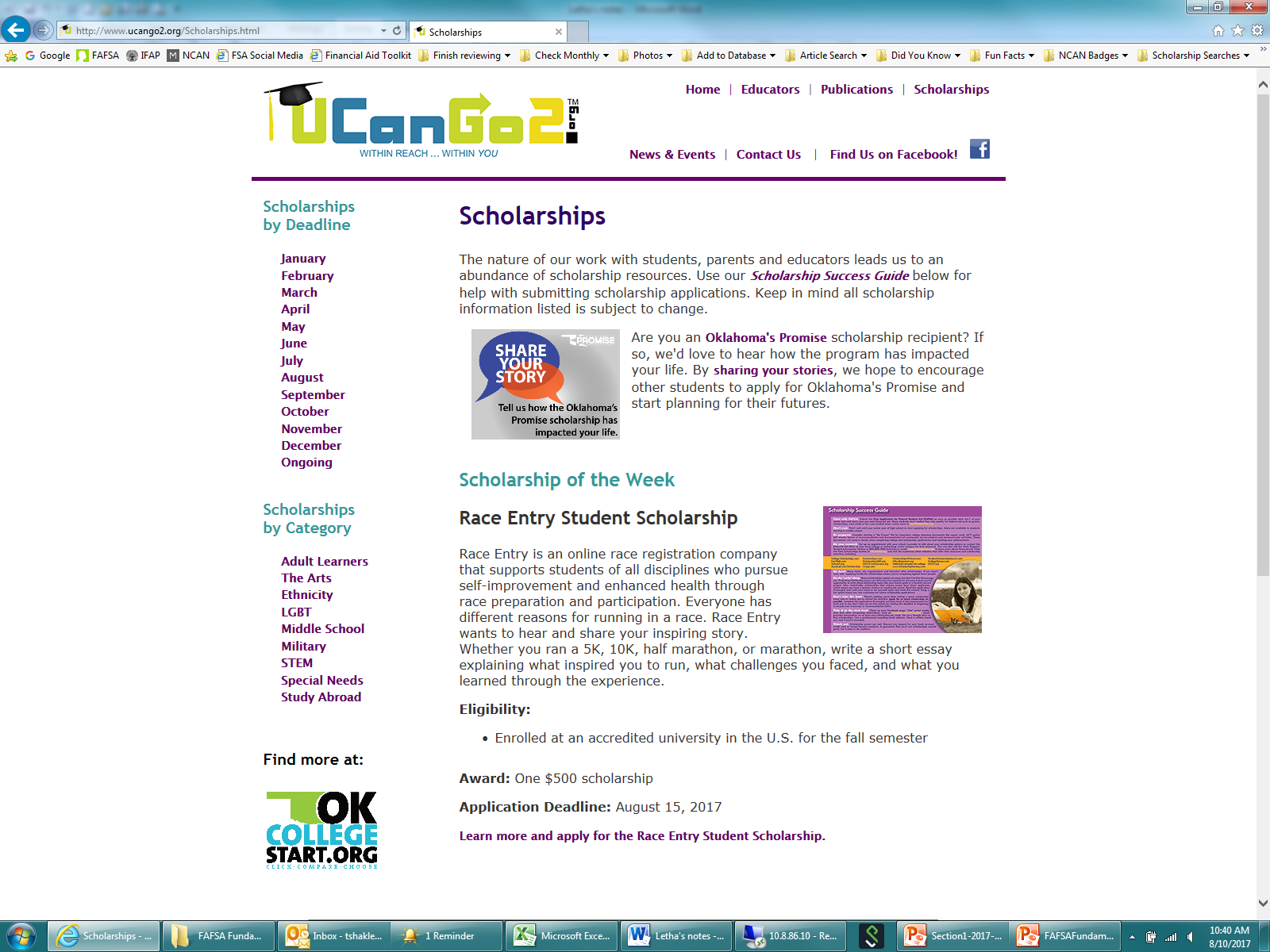 [Speaker Notes: In our Scholarship section students will see the Scholarship of the Week, as well as links to scholarships by deadline and category.
At the end of each month’s scholarship descriptions, students will find a list of other scholarships due that particular month.
Scholarships by Category offers several options for students of all ages and interests.]
High School Student Workbook
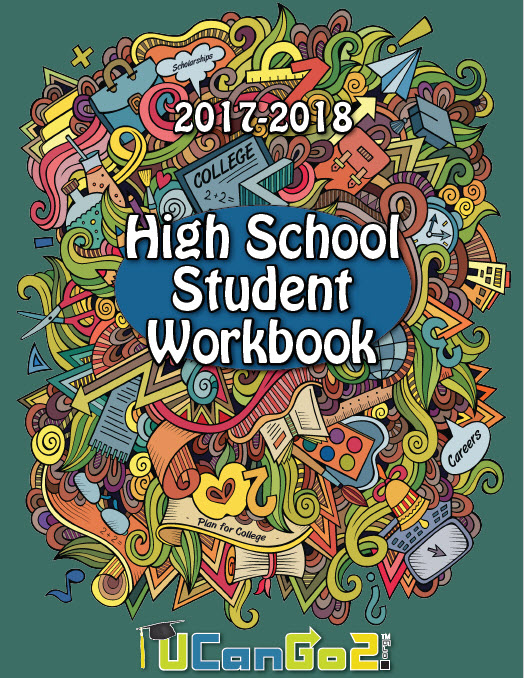 Why Go to College?
What Do I Want to Be?
How Do I Get There?
Where Do I Go?
How Do I Pay For It?
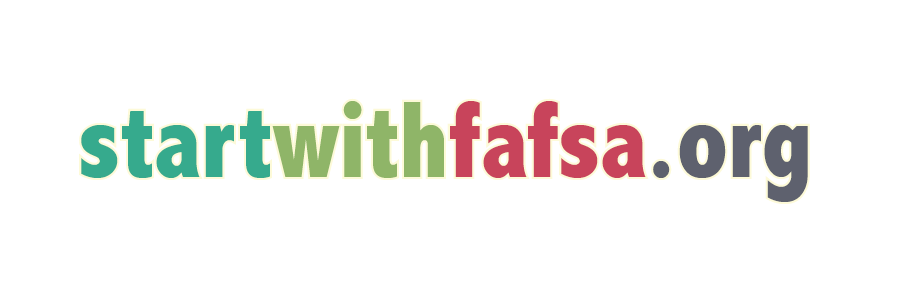 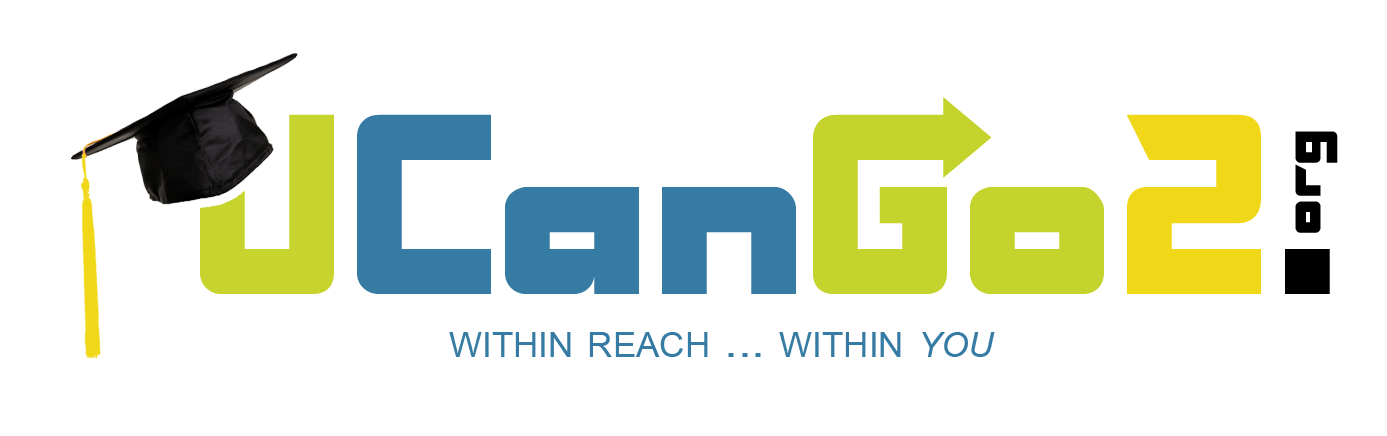 [Speaker Notes: The UCanGo2 High School Student Workbook covers five main areas of college planning.
This PowerPoint covers the fifth section, ‘How Do I Pay for It?’
It speaks on the cost of college expenses here in Oklahoma.
Provides websites to connect you with scholarships for college.
Explains the different categories of financial aid available.
Describes the FAFSA (Free Application for Federal Student Aid) with tips for application.]
What Is Financial Aid?
Money used to help you pay for college
Comes in the form of grants, scholarships, work programs and student loans
All students are eligible for some type of financial assistance for college
Seniors should apply for this money through the FAFSA after October 1, 2017
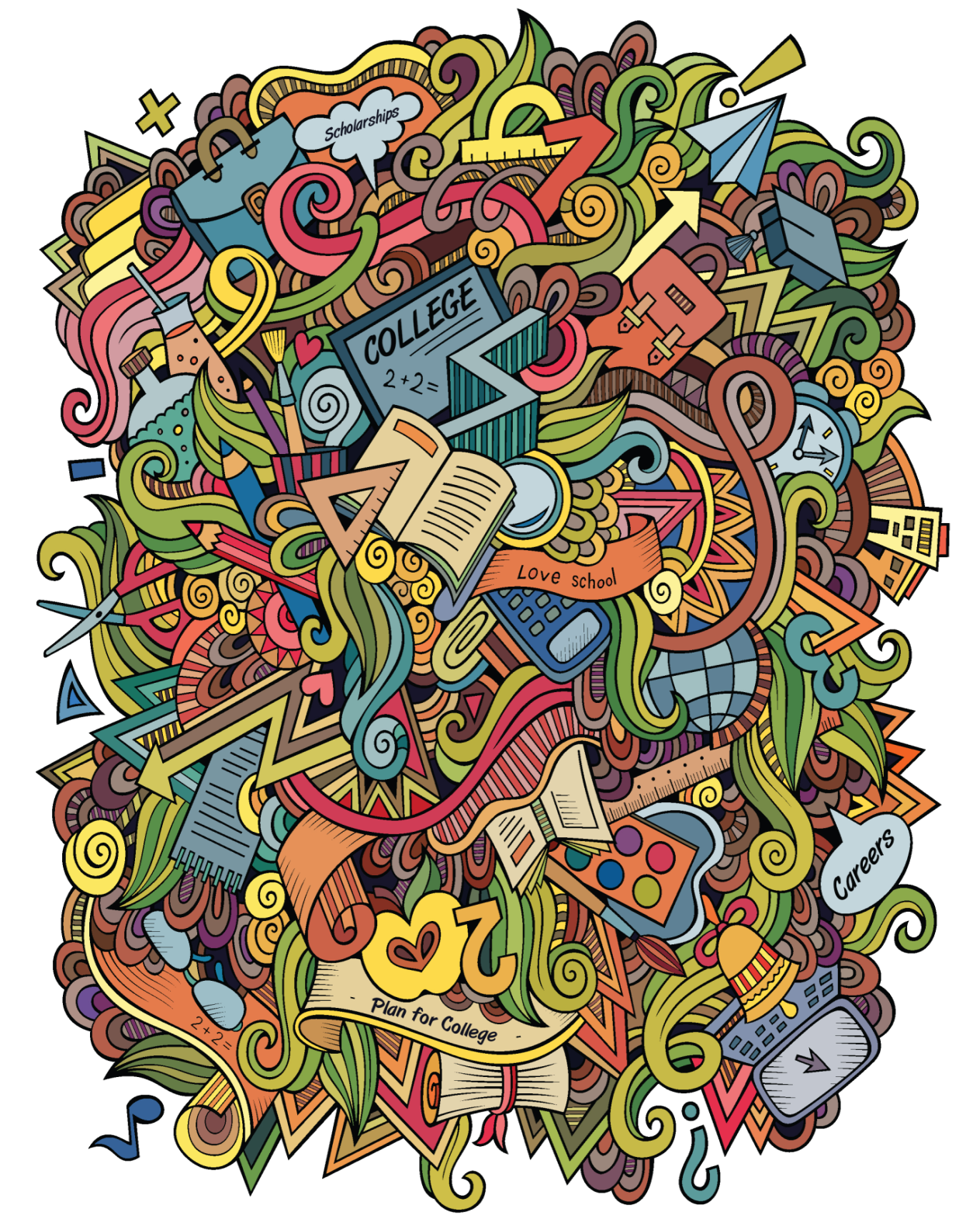 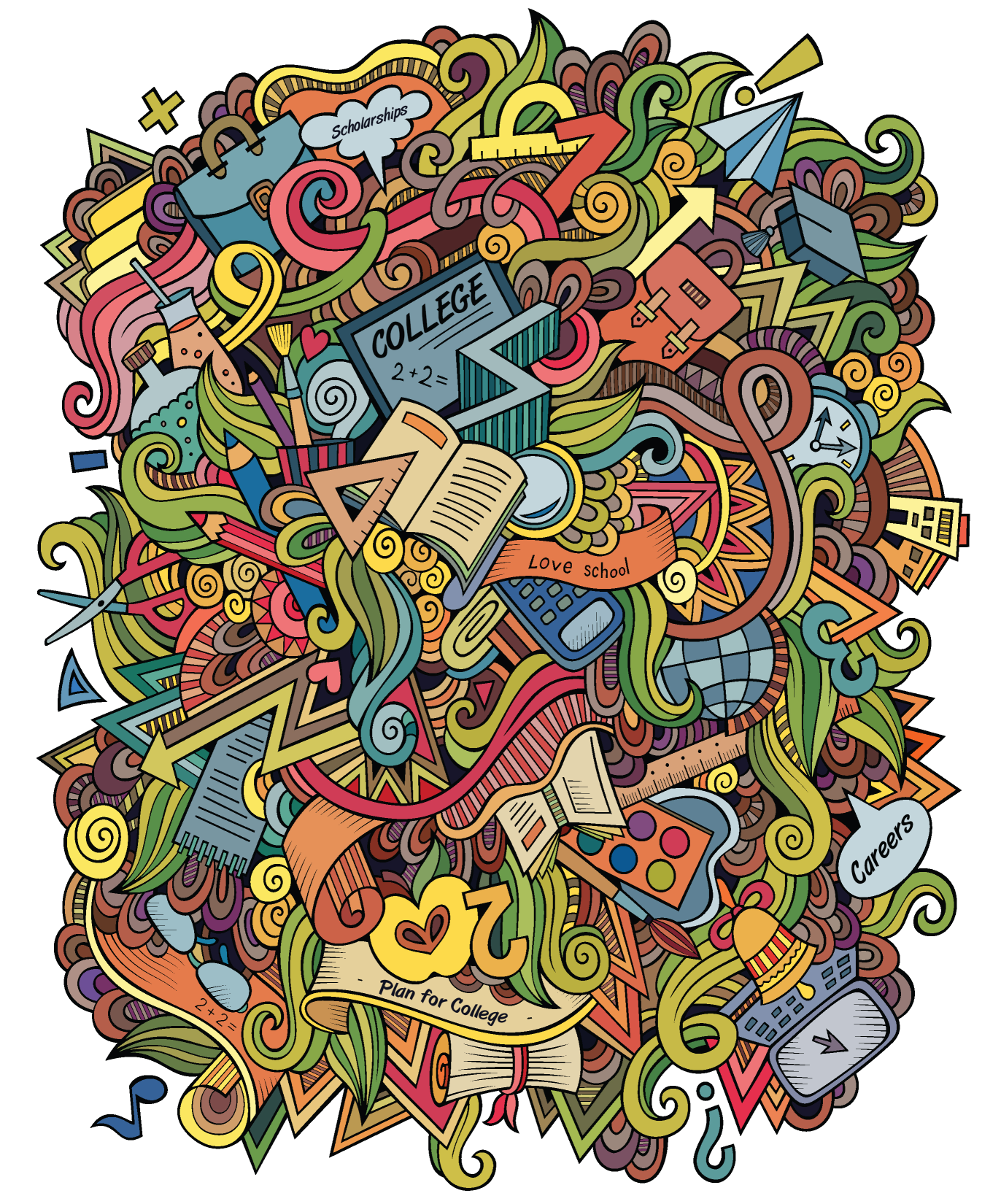 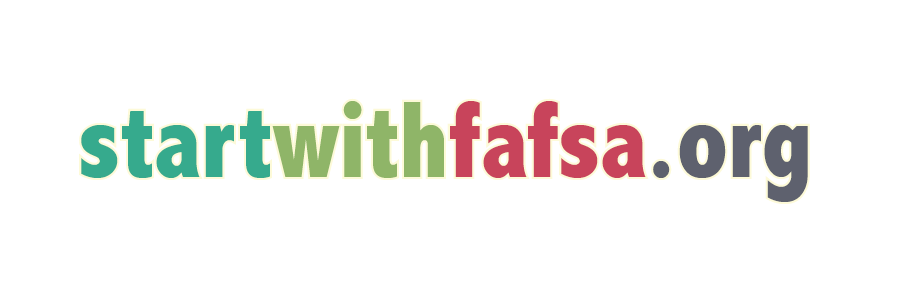 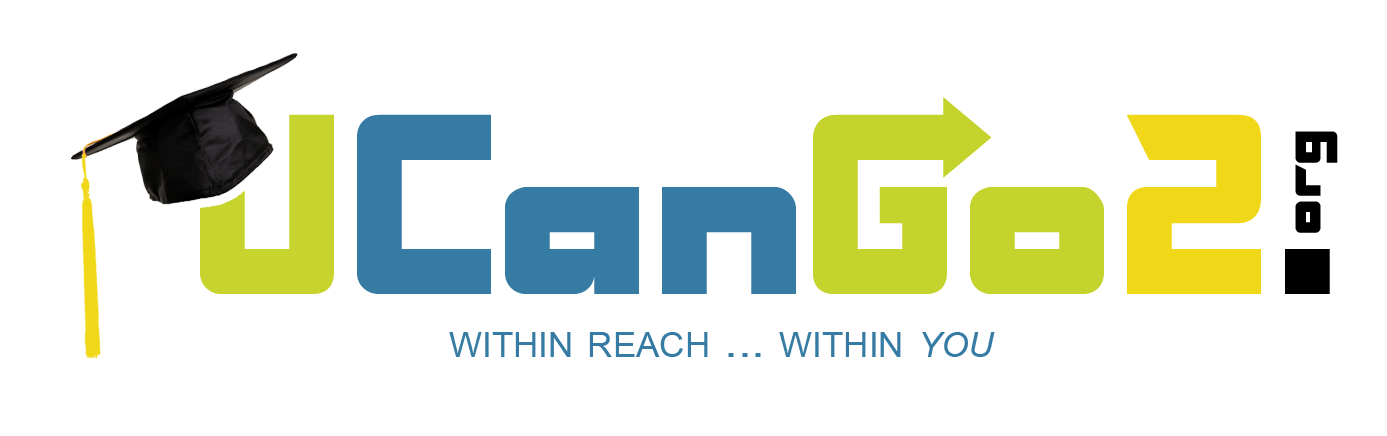 [Speaker Notes: Seniors and parents should apply for financial aid by completing the FAFSA (Free Application for Federal Student Aid) after October 1, 2017.]
Getting Financial Aid
Set up your Federal Student Aid (FSA) ID 
Complete the Free Application for Federal Student Aid (FAFSA) at FAFSA.gov
Use your FSA ID to sign your FAFSA
Never pay to complete the FAFSA: It’s FREE!
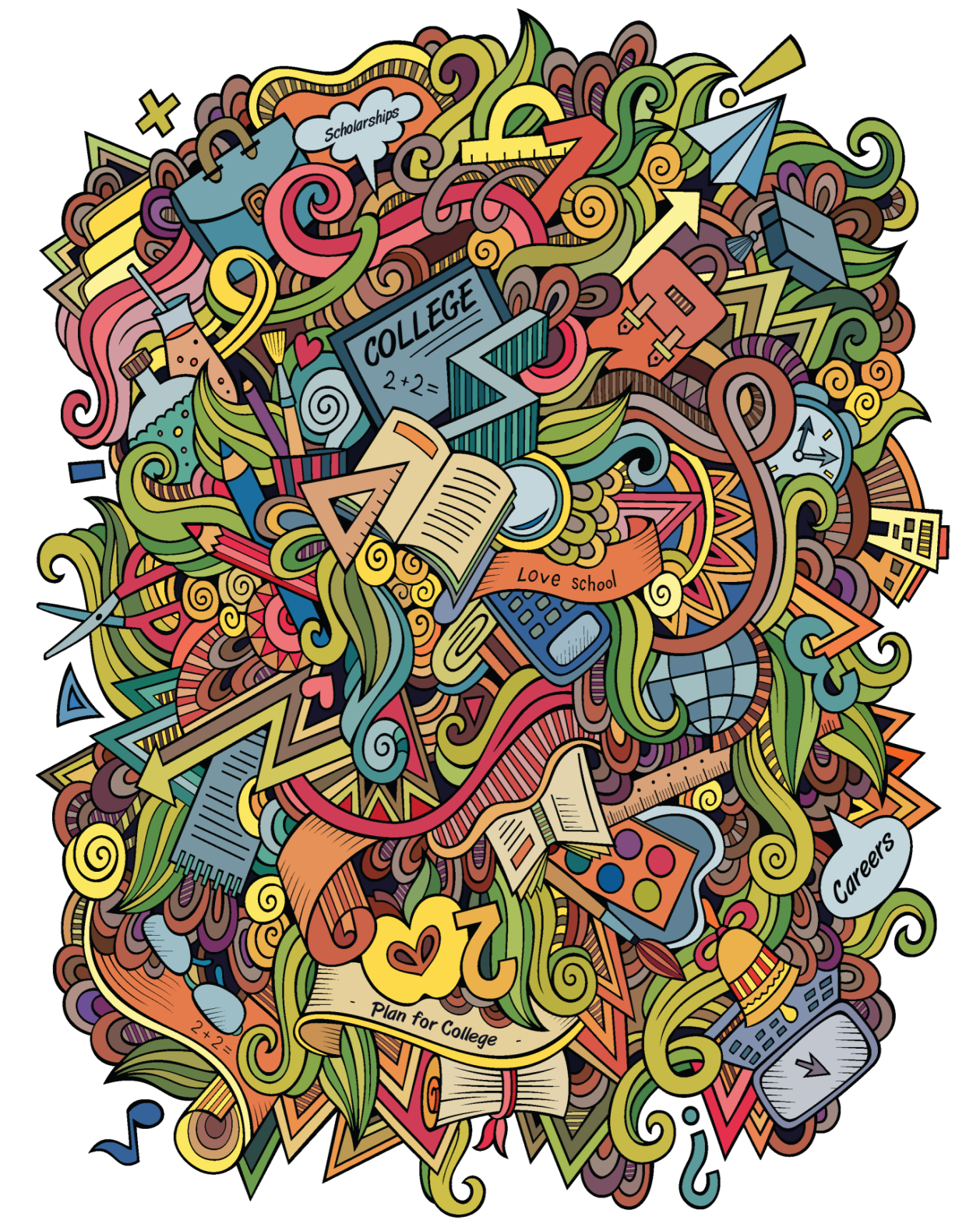 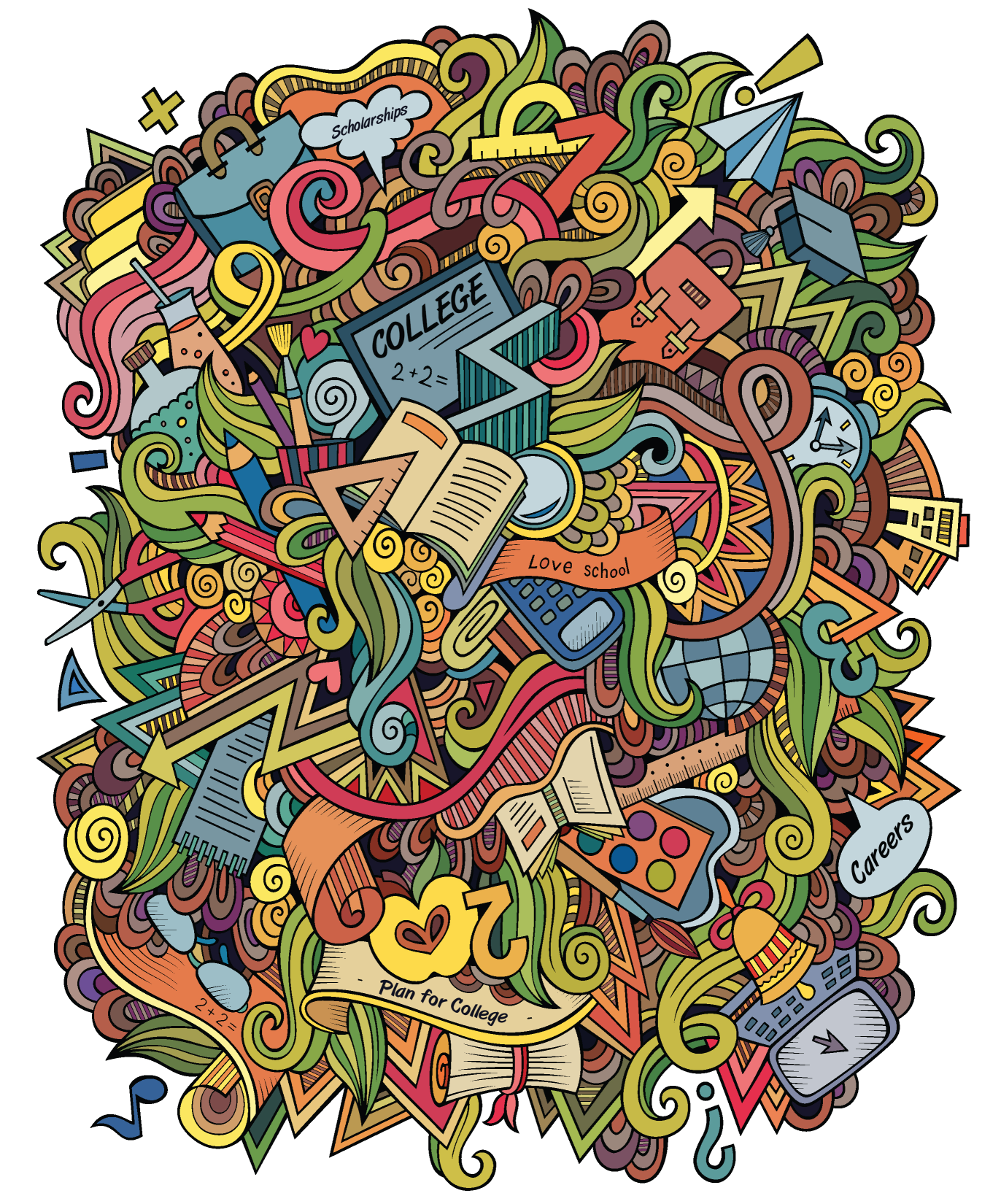 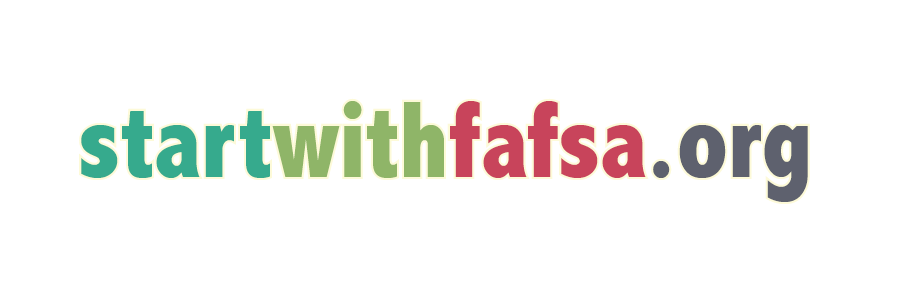 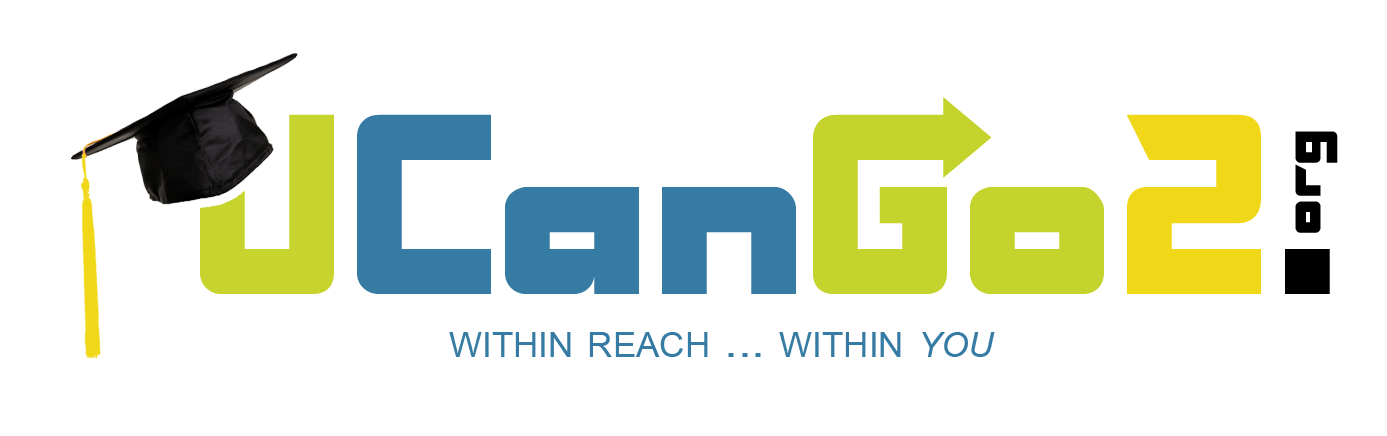 [Speaker Notes: Always use FAFSA.gov to apply for federal and some state financial aid.
Students and parents may set up their FSA ID before they complete the FAFSA.
The FSA ID is used to access the FAFSA, download IRS tax information, and sign the FAFSA application.
Create the FSA ID at FSAID.ed.gov.]
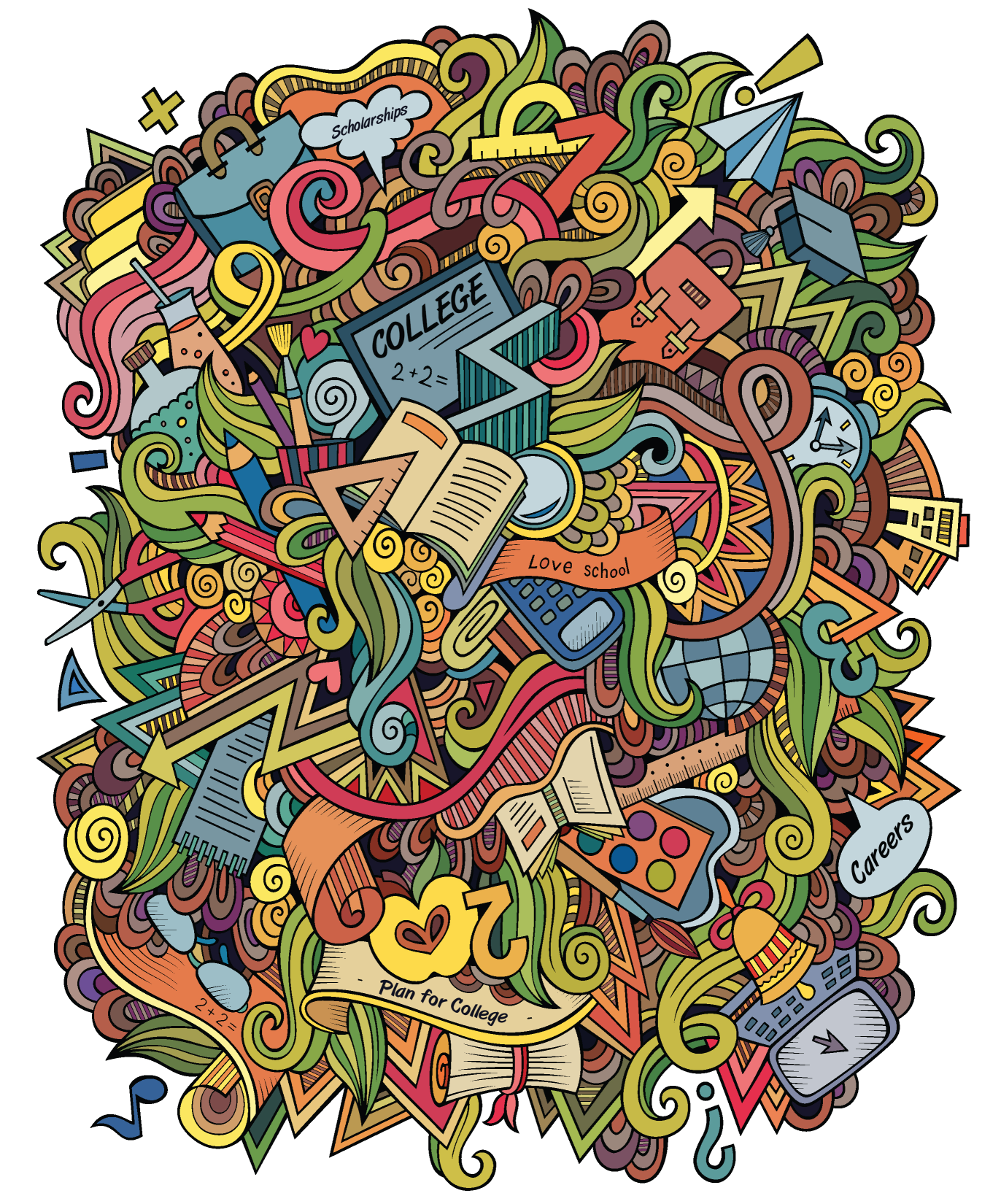 Types of Financial Aid
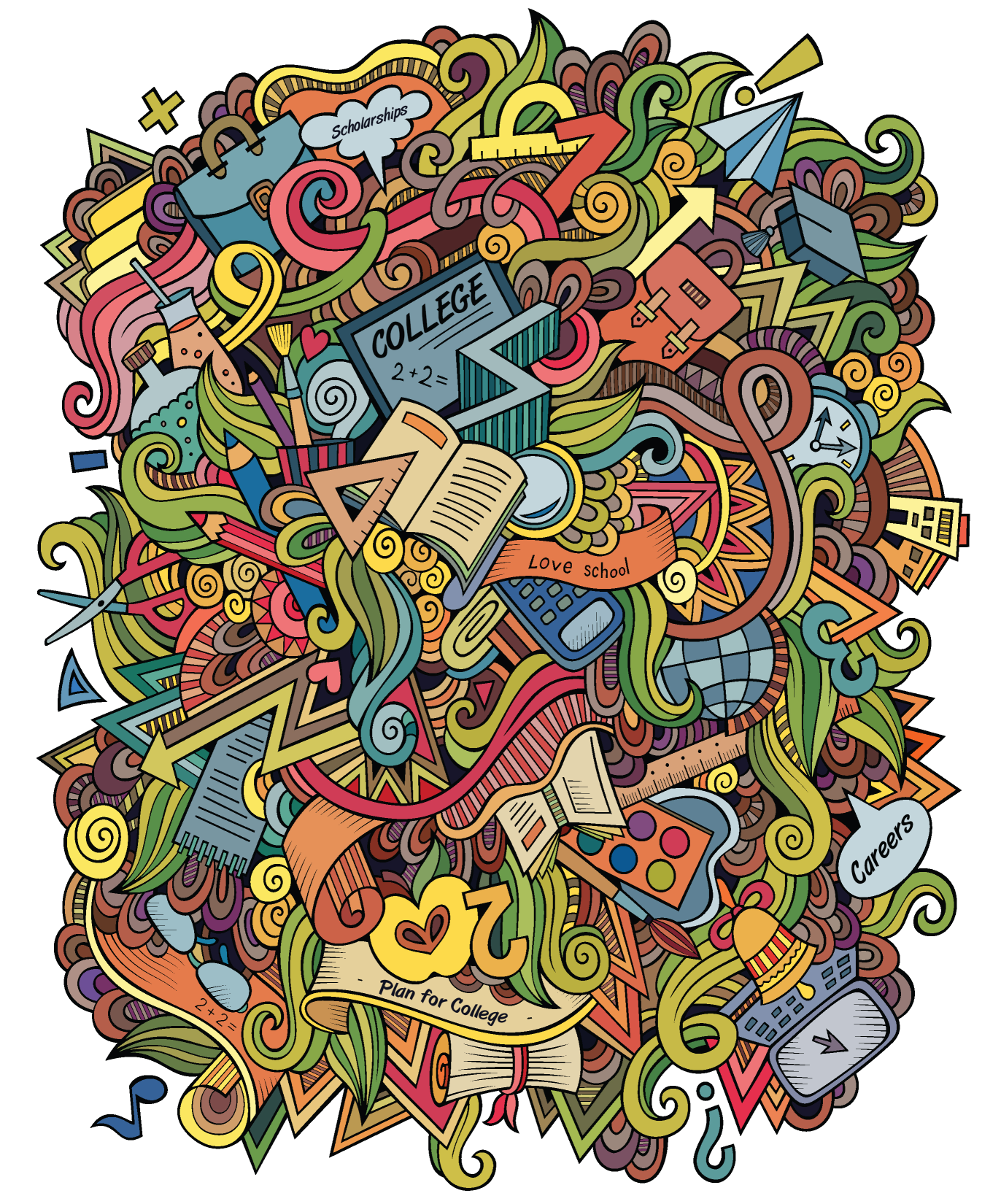 Earned Money

Work-Study
Free Money
Grants
Scholarships
Student Loans
Subsidized
Unsubsidized
Parent Loans
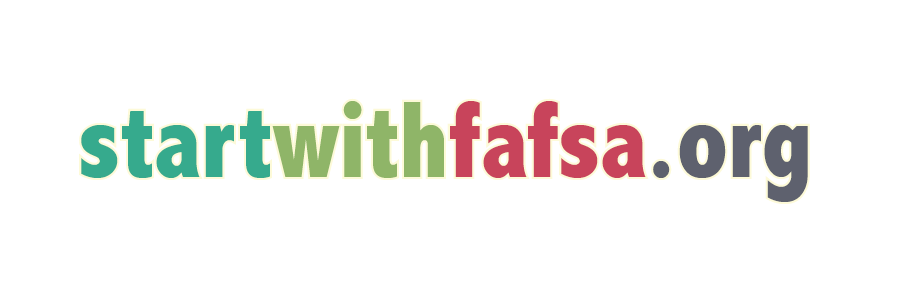 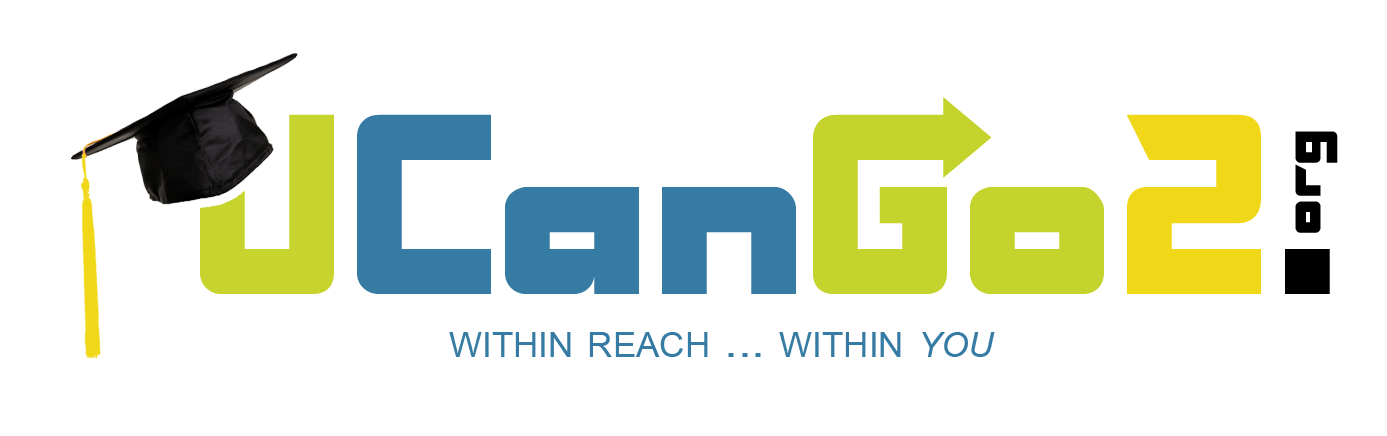 [Speaker Notes: Visit UCanGo2.org to find descriptions of all financial aid programs or find additional resources at StudentAid.ed.gov.]
Federal Grants
Money that does not have to be paid back
Usually awarded on the basis of financial need
Apply for all federal grants through the FAFSA
Types of grants
Pell Grant
Iraq and Afghanistan Service Grant
Teacher Education Assistance for College and Higher Education (TEACH) Grant
Federal Supplemental Educational Opportunity Grant (FSEOG)
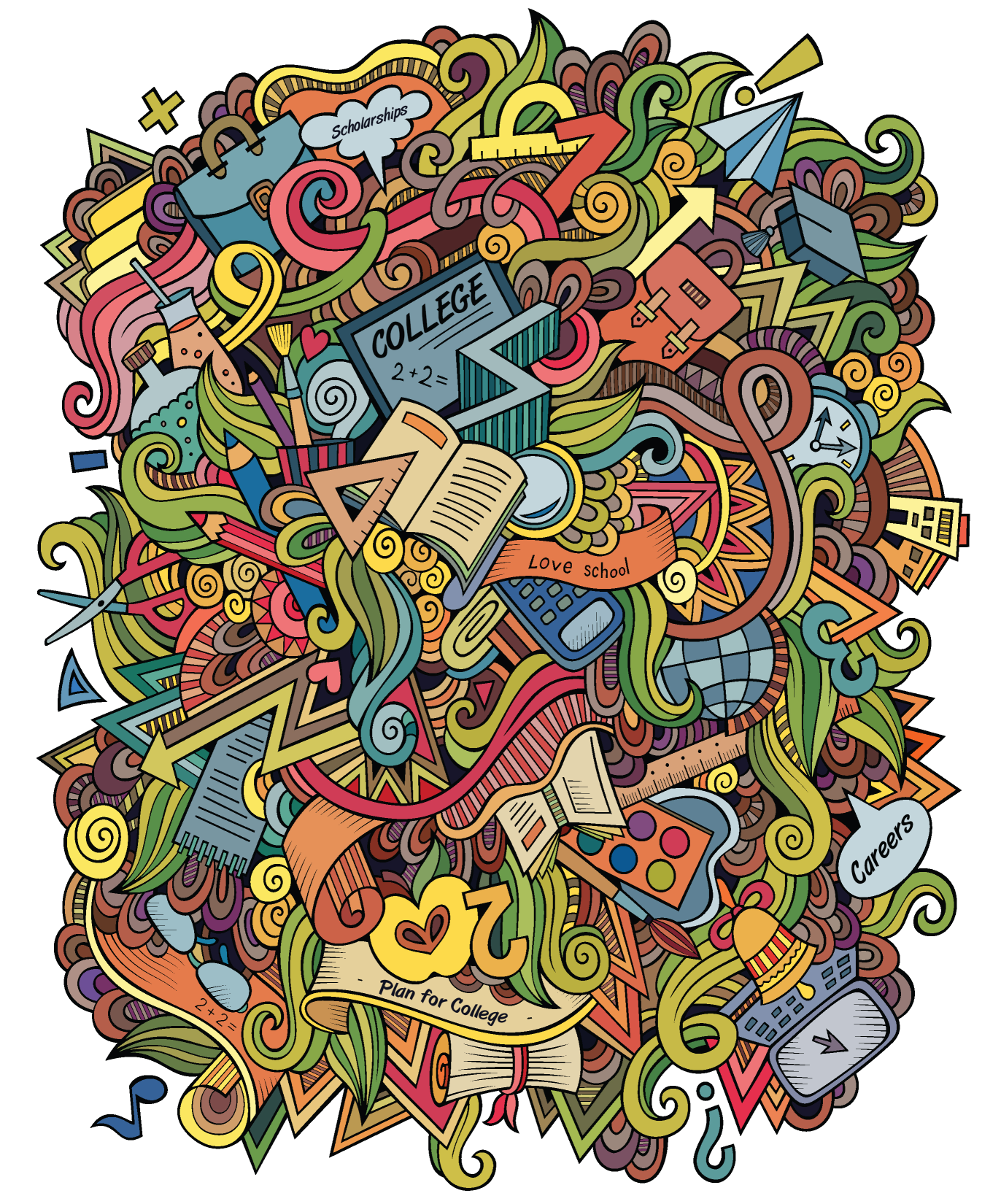 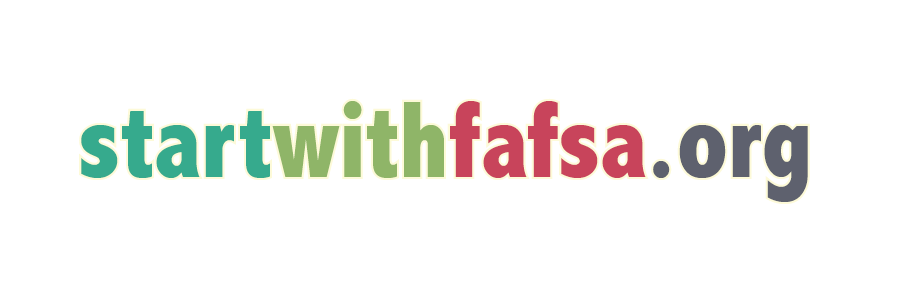 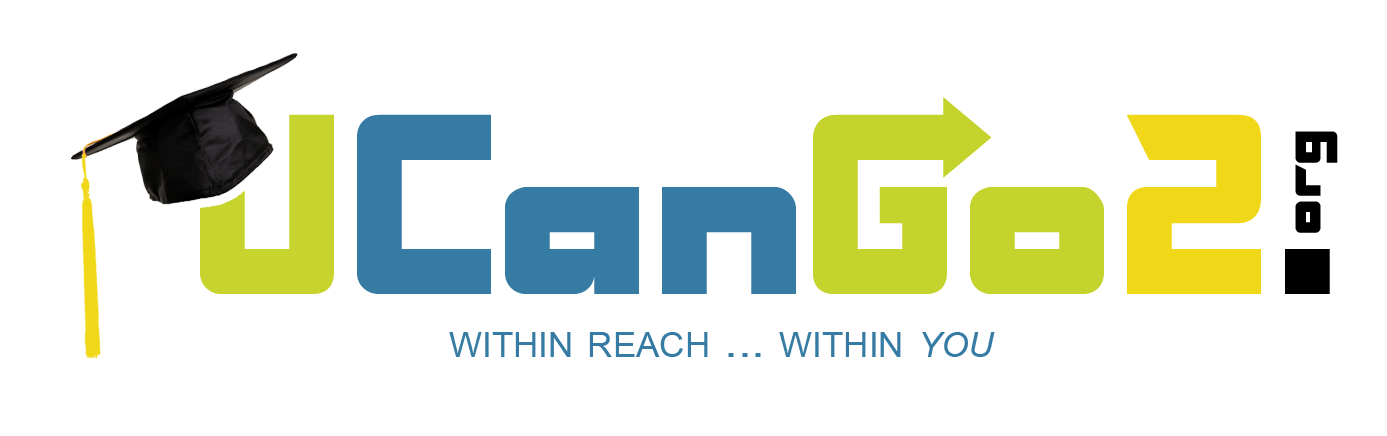 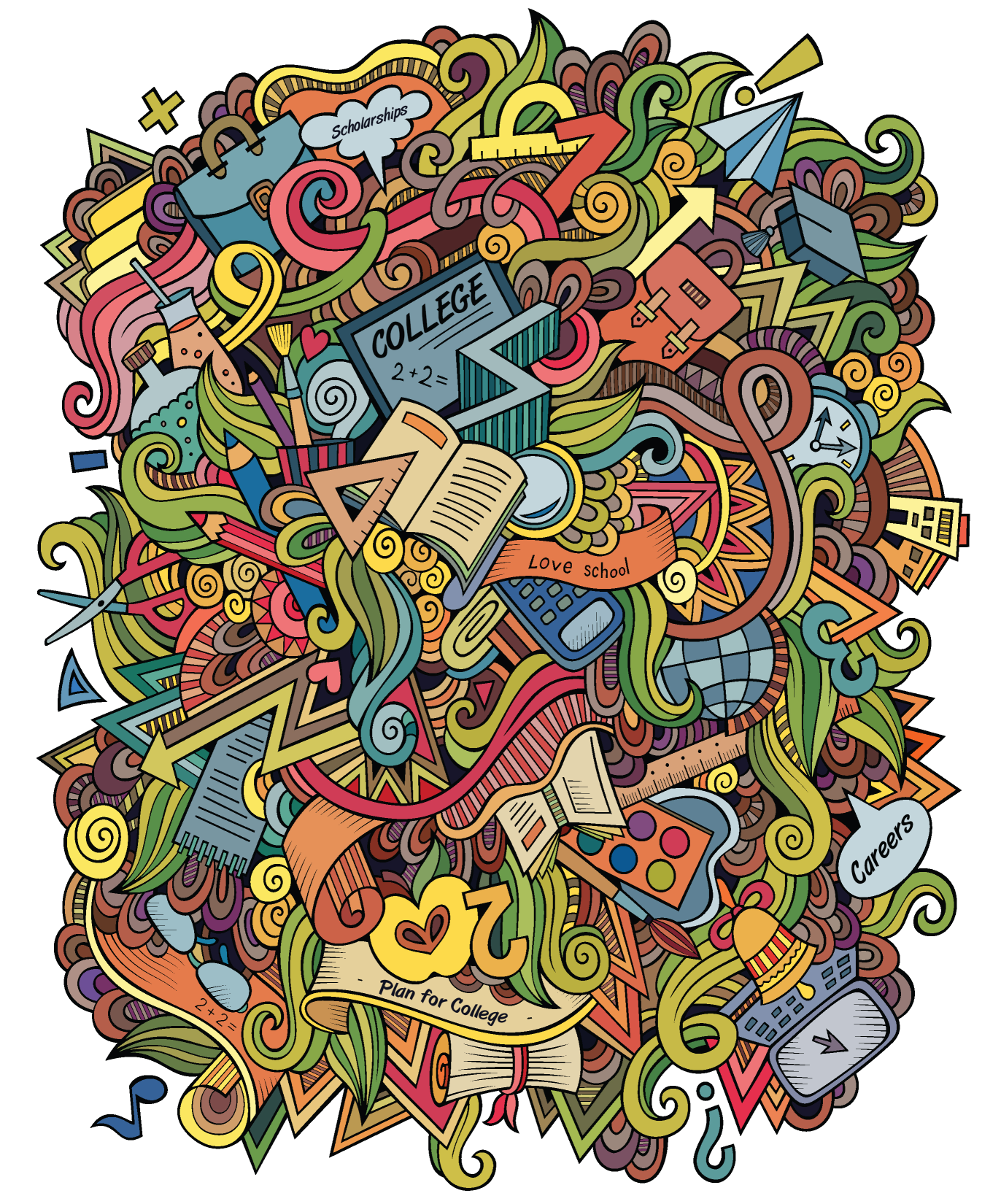 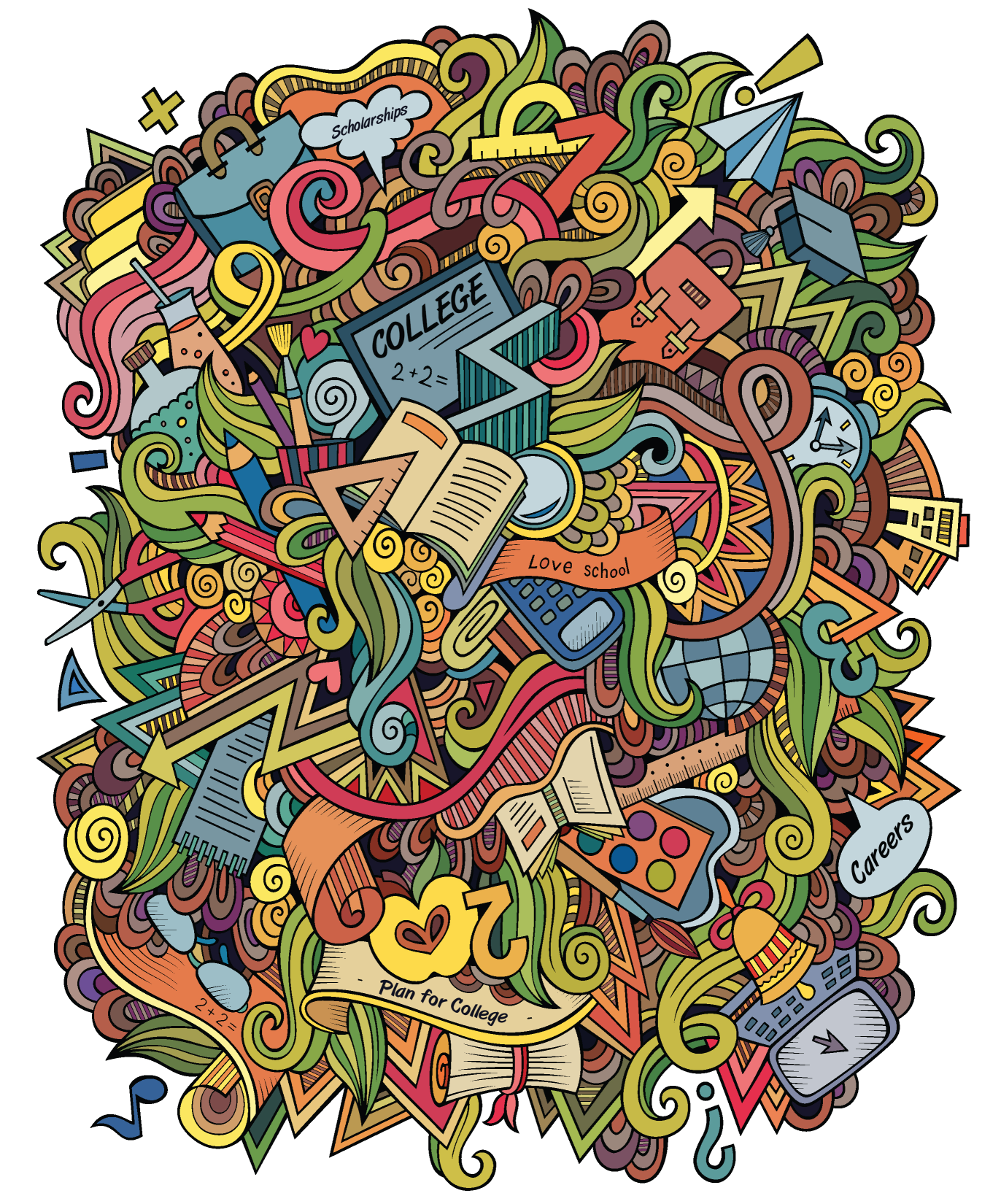 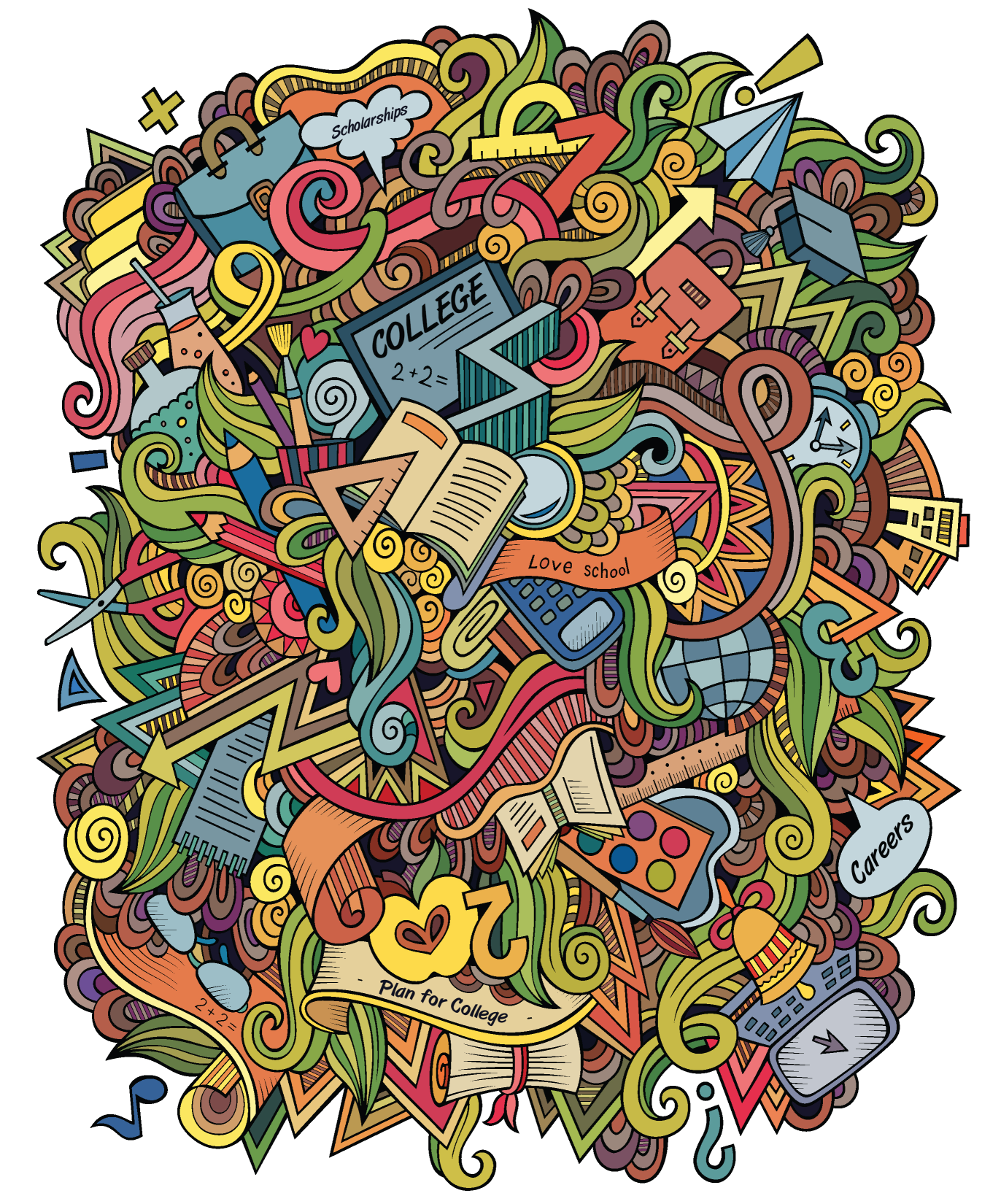 Scholarships
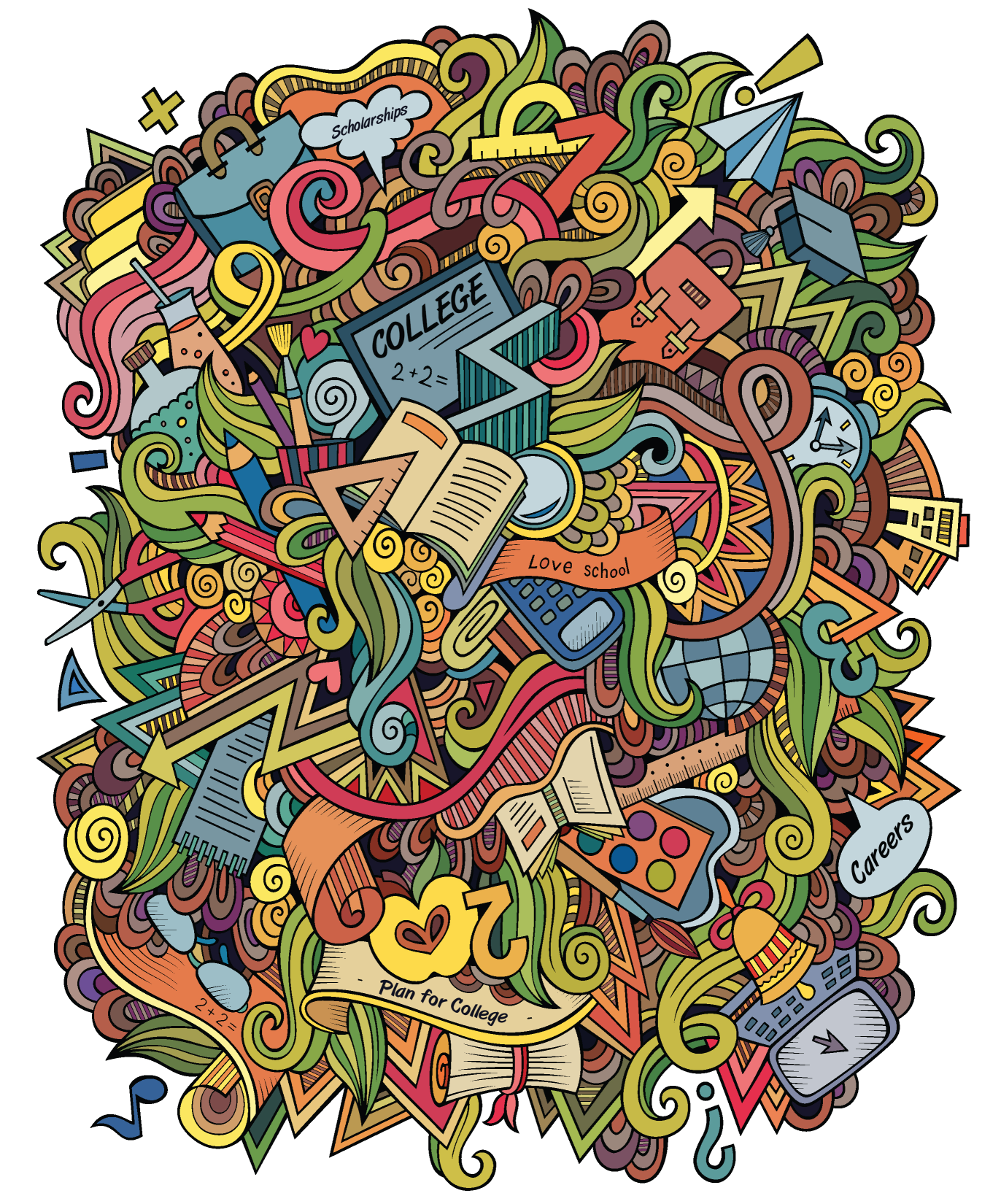 Money that does not have to be paid back
Awarded on merit, financial need, skills, hobbies, family history and athletics
Apply for as many scholarships as possible
Check the Scholarship section at UCanGo2.org and Like us on Facebook for weekly scholarship listings
Search scholarship websites, books, local organizations, churches, family employers, college financial aid offices
Contact your tribal office for assistance
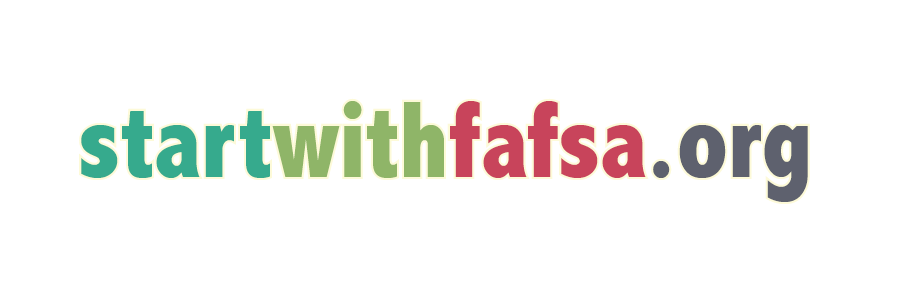 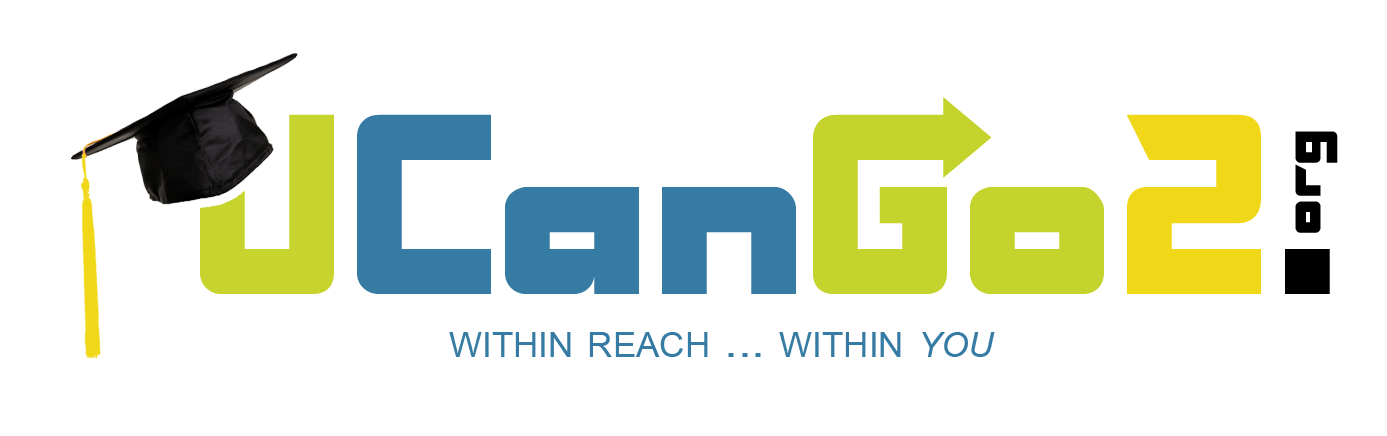 [Speaker Notes: UCanGo2.org offers a scholarship section that provides:
Scholarship of the Week
Monthly highlighted scholarships
A list of scholarships divided by deadline date and category]
Are You Looking for Money?
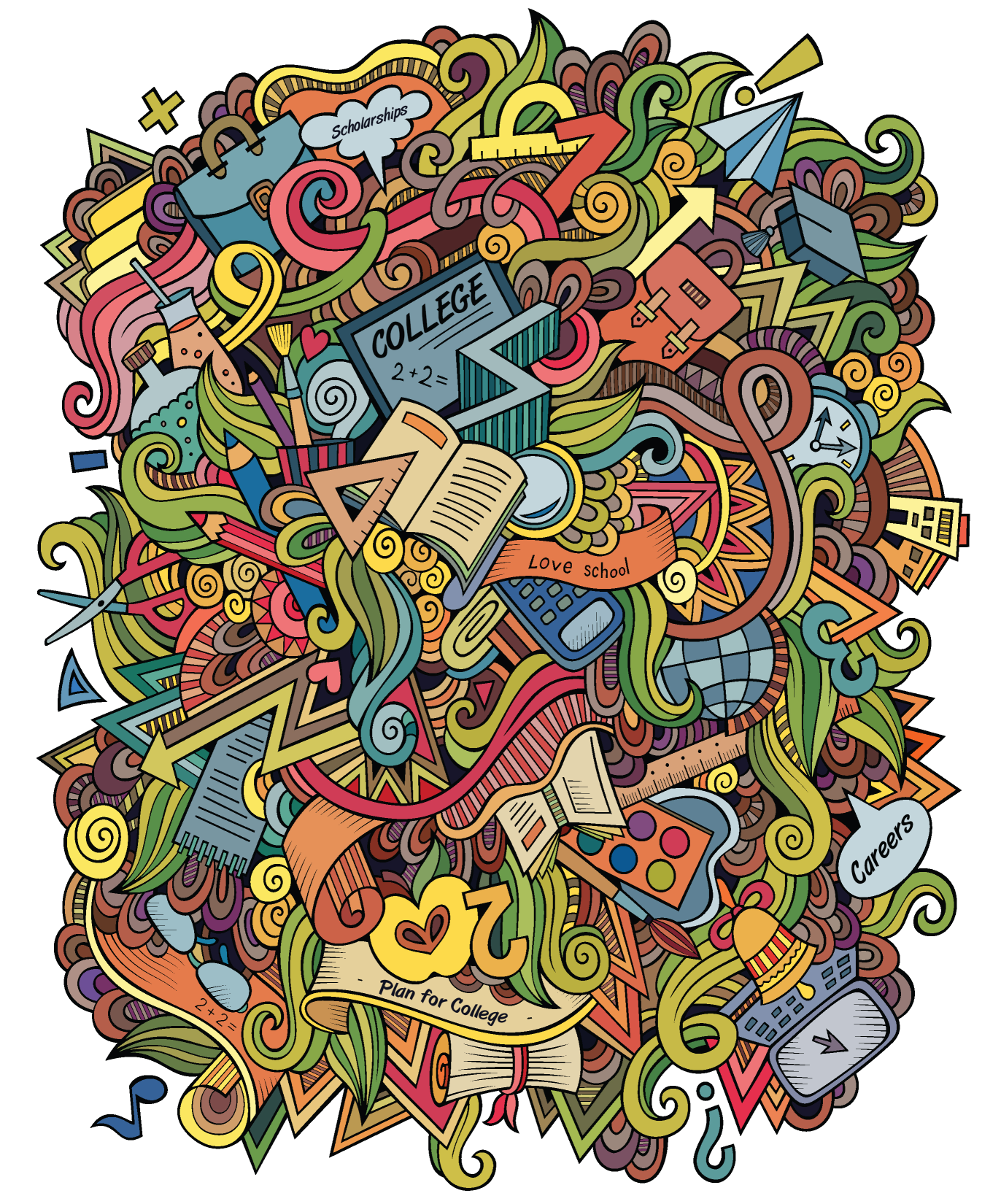 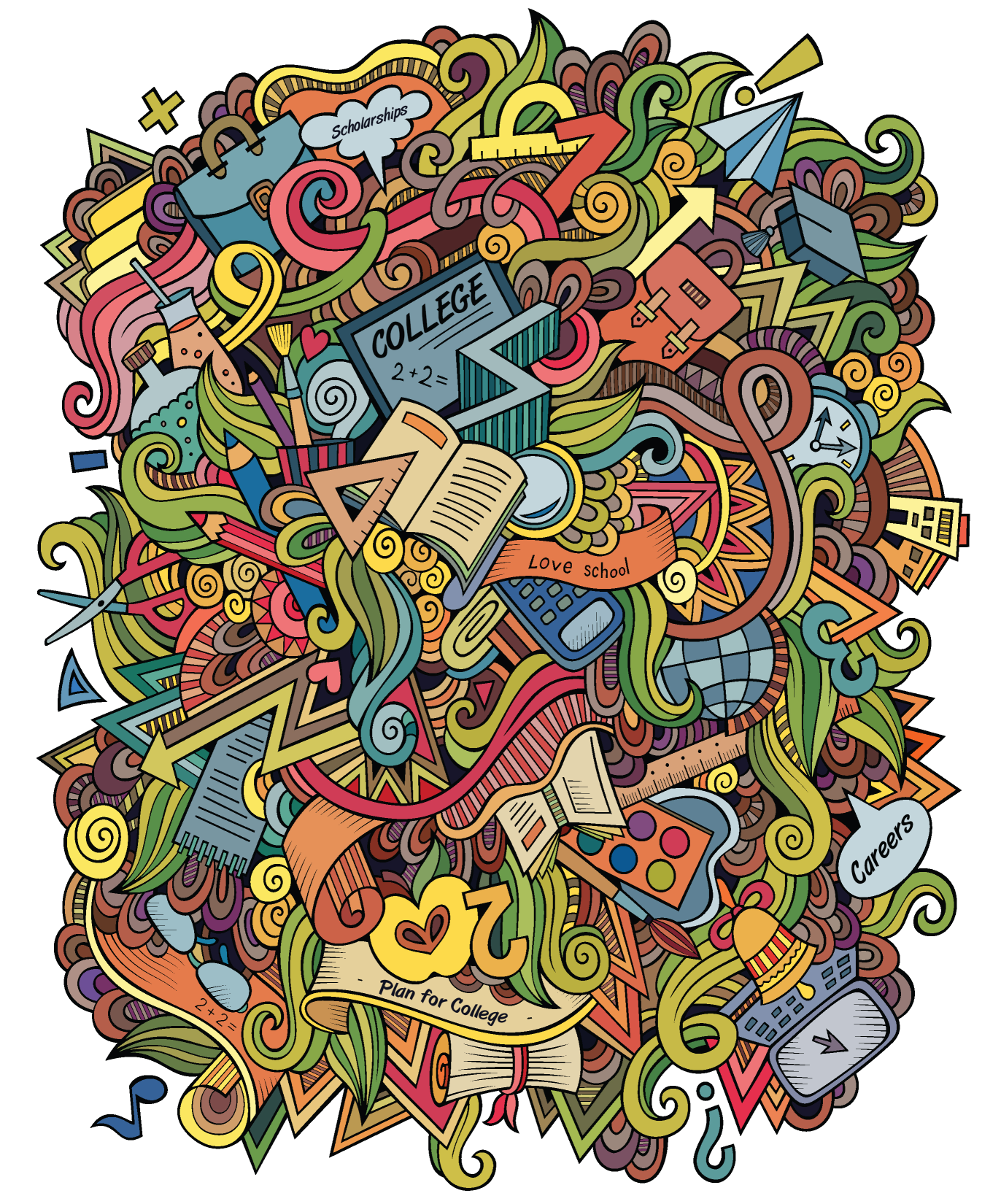 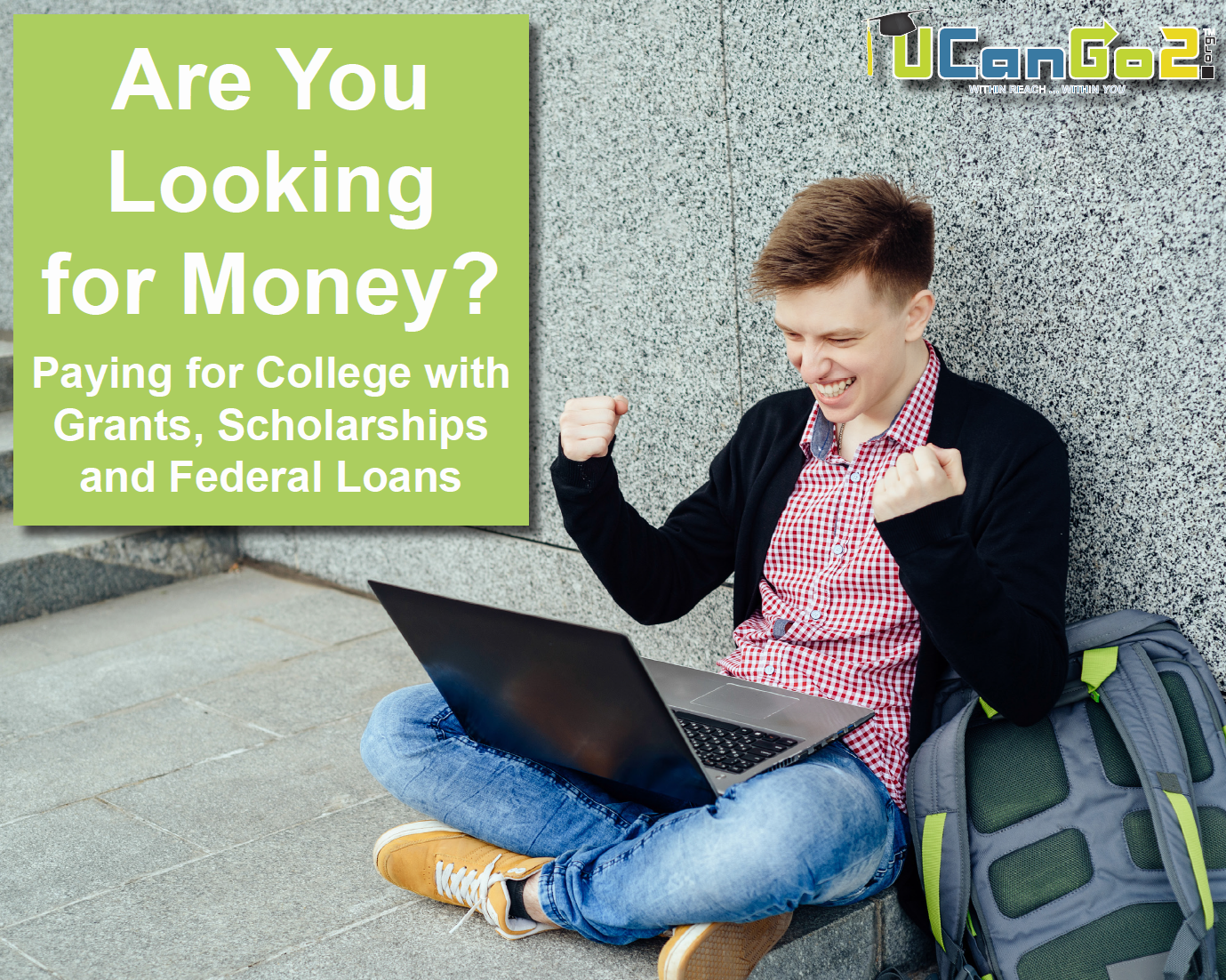 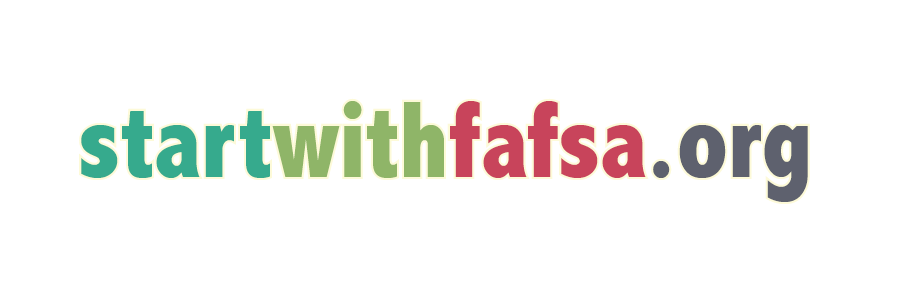 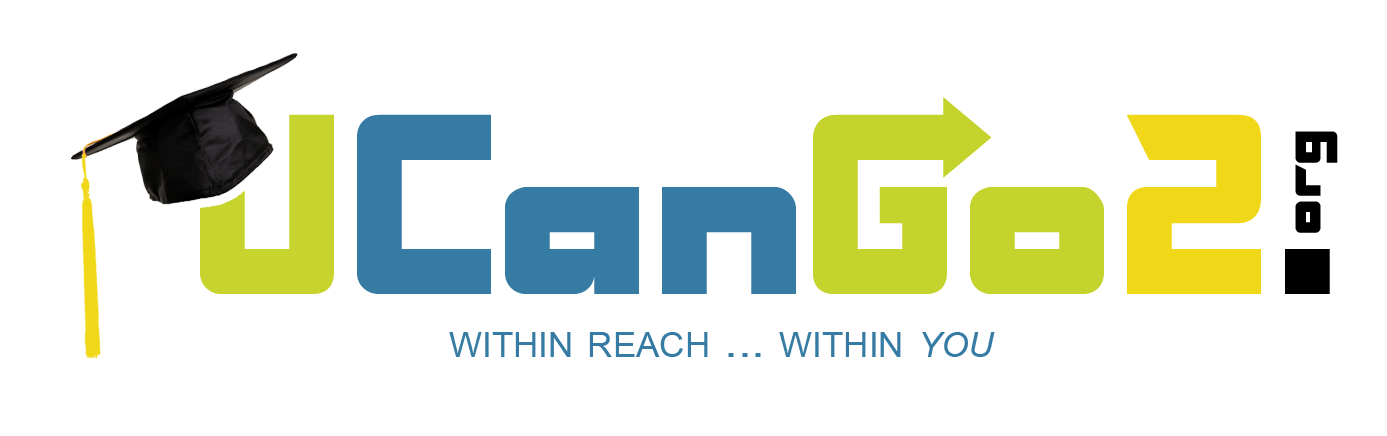 Scholarship Resources
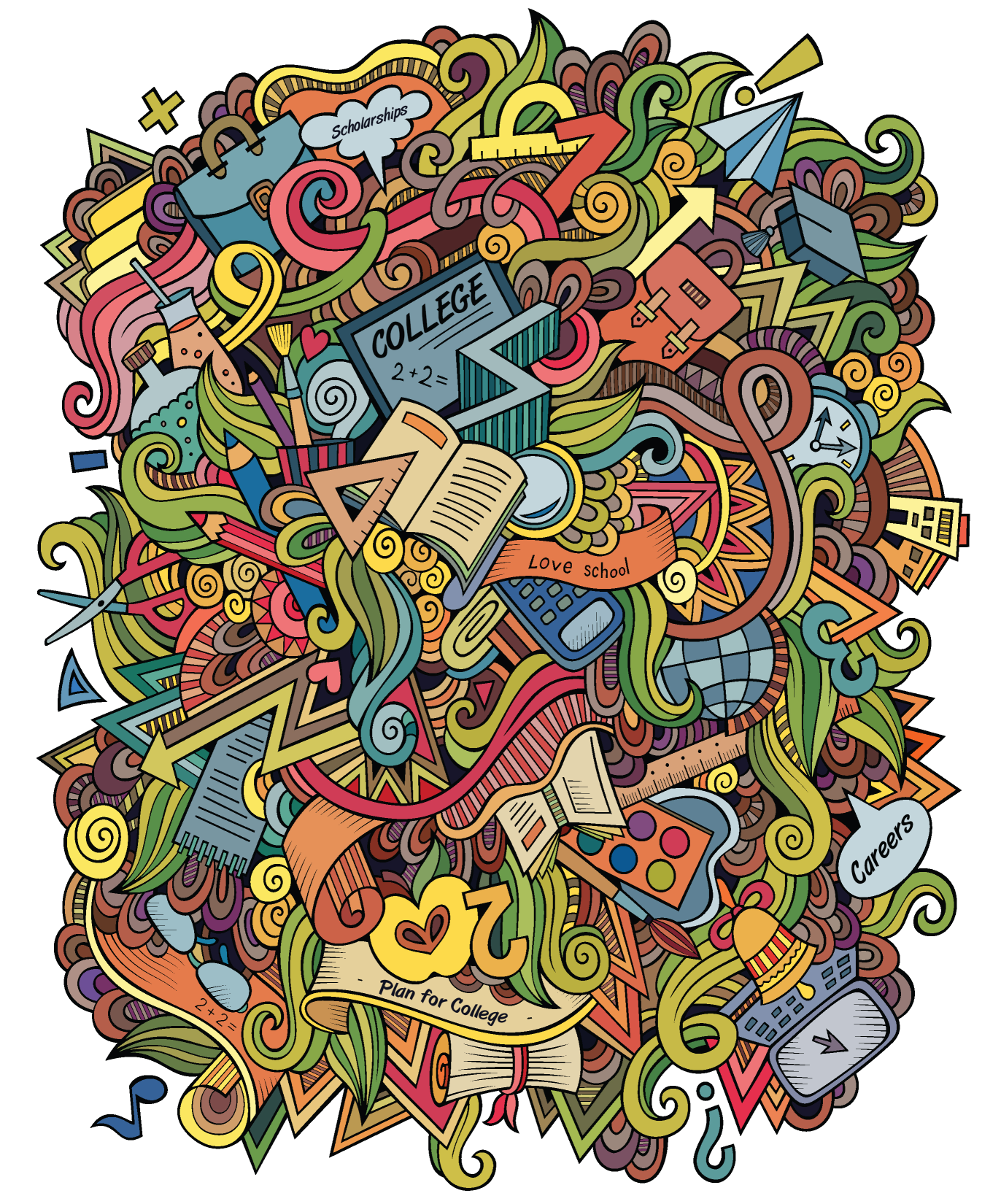 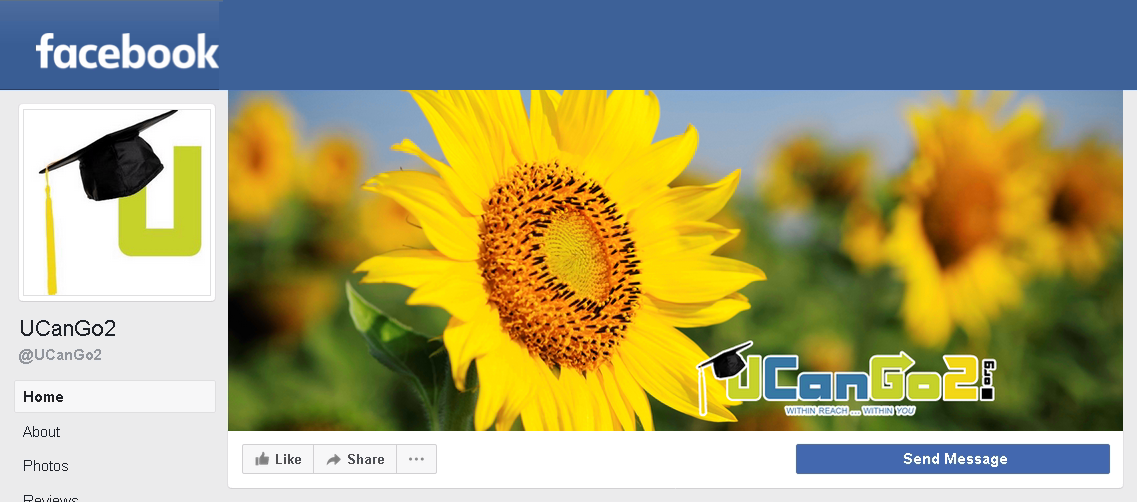 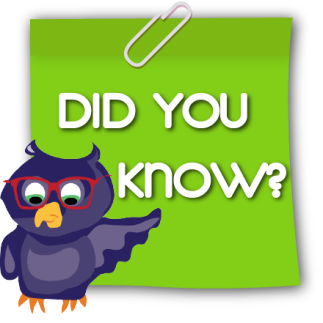 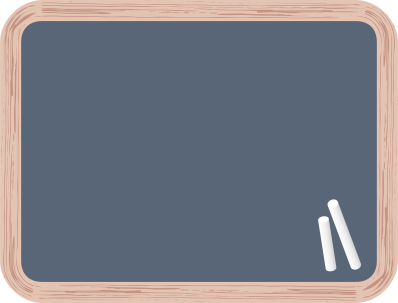 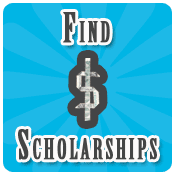 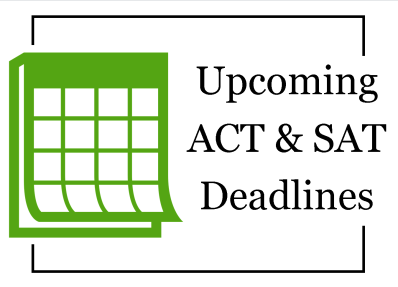 College 
Prep Info
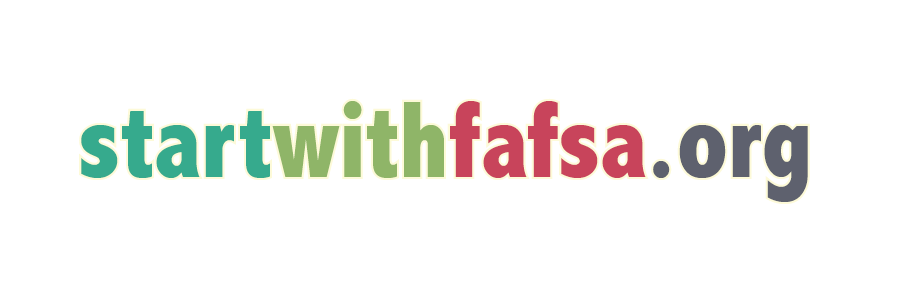 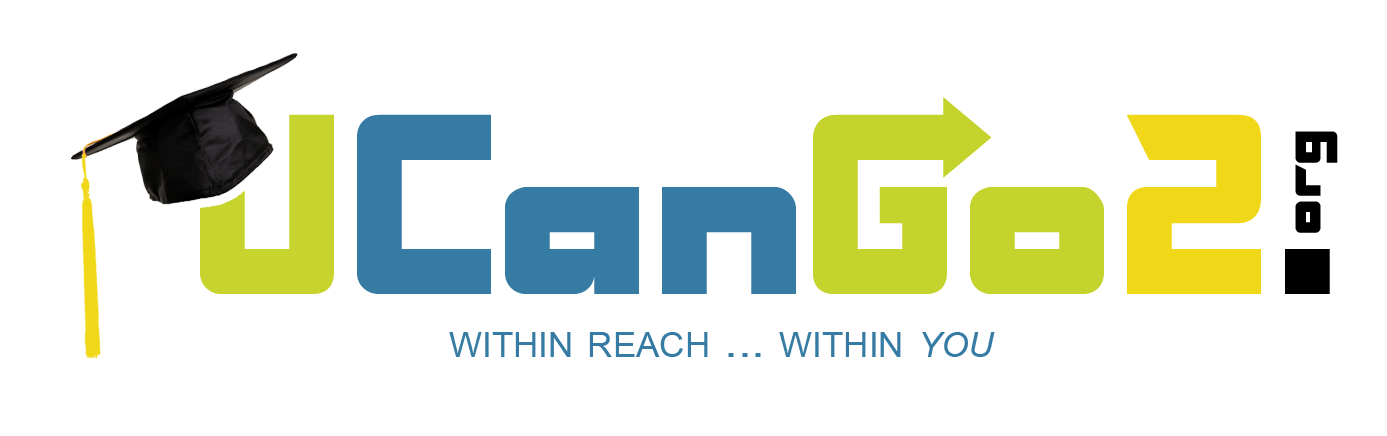 [Speaker Notes: ‘Like’ UCanGo2 on Facebook to receive information on college planning, valuable educational articles and scholarships.
Watch for our blue dollar sign box each week for a list of scholarships for college.]
College Work-Study
Provides part-time jobs for students with financial need
Jobs available on- or off-campus where you’ll perform duties related to a course of study or through involvement within the community
Types of jobs, pay rates and work schedules can vary greatly
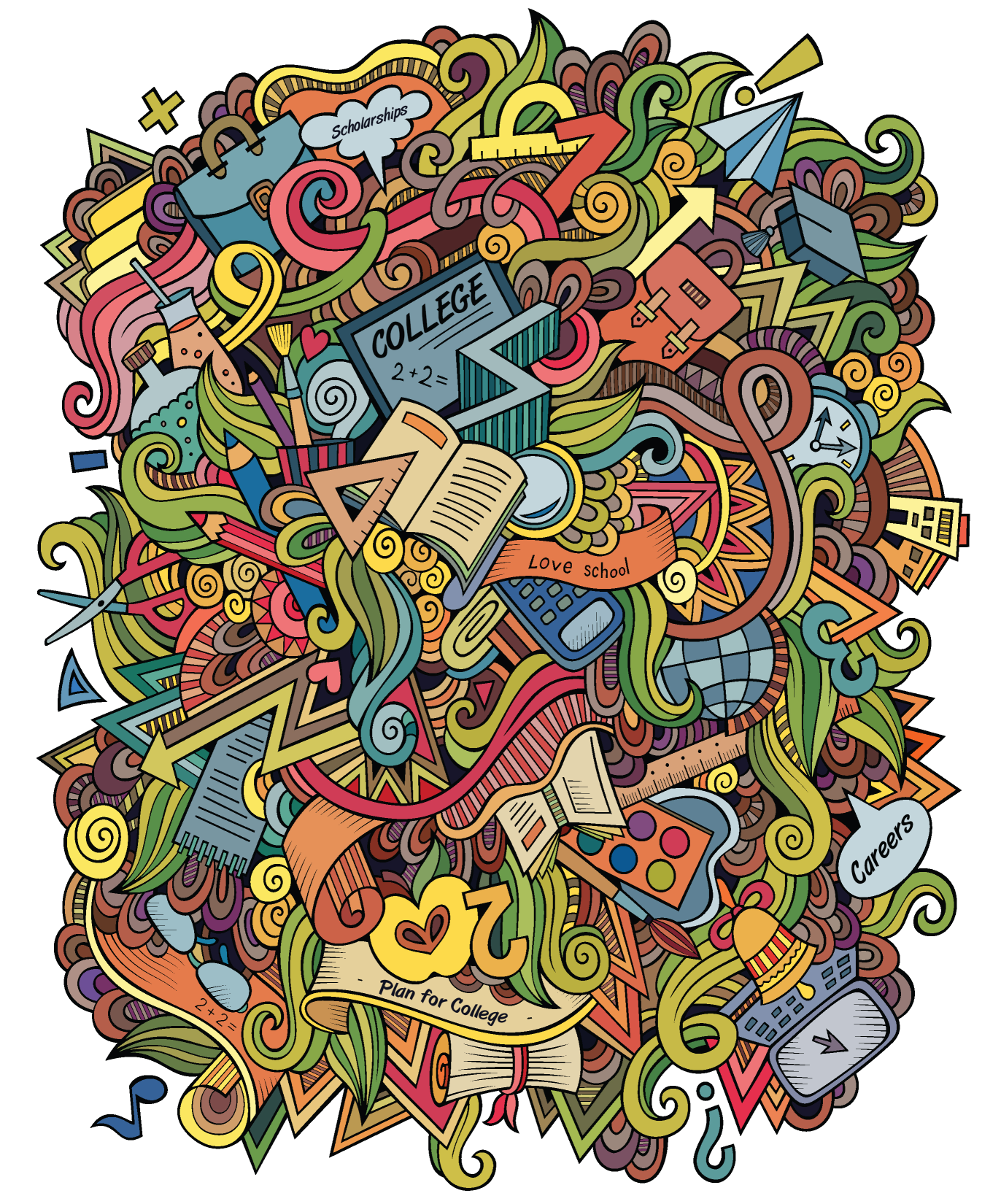 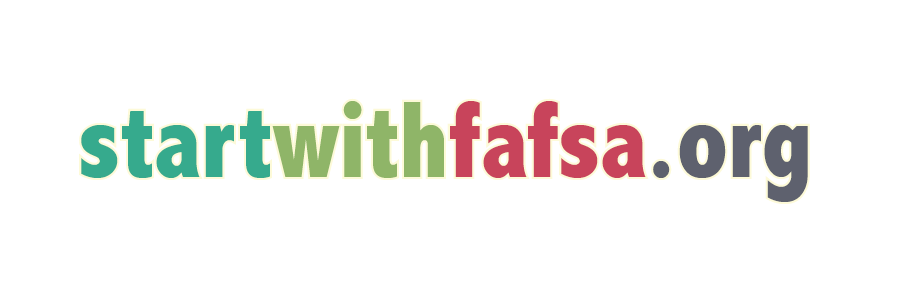 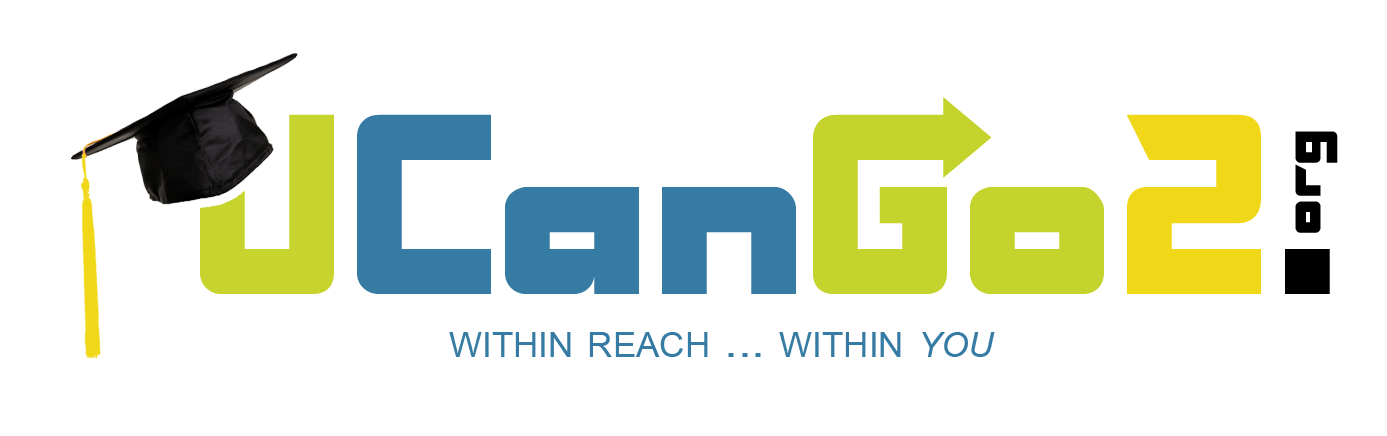 Federal Student Loans
Students and parents may borrow money to pay for college
Loans must be repaid and repayment usually begins after education is complete or you withdraw from college
Only borrow what is really needed
Look at loans as an investment in your future
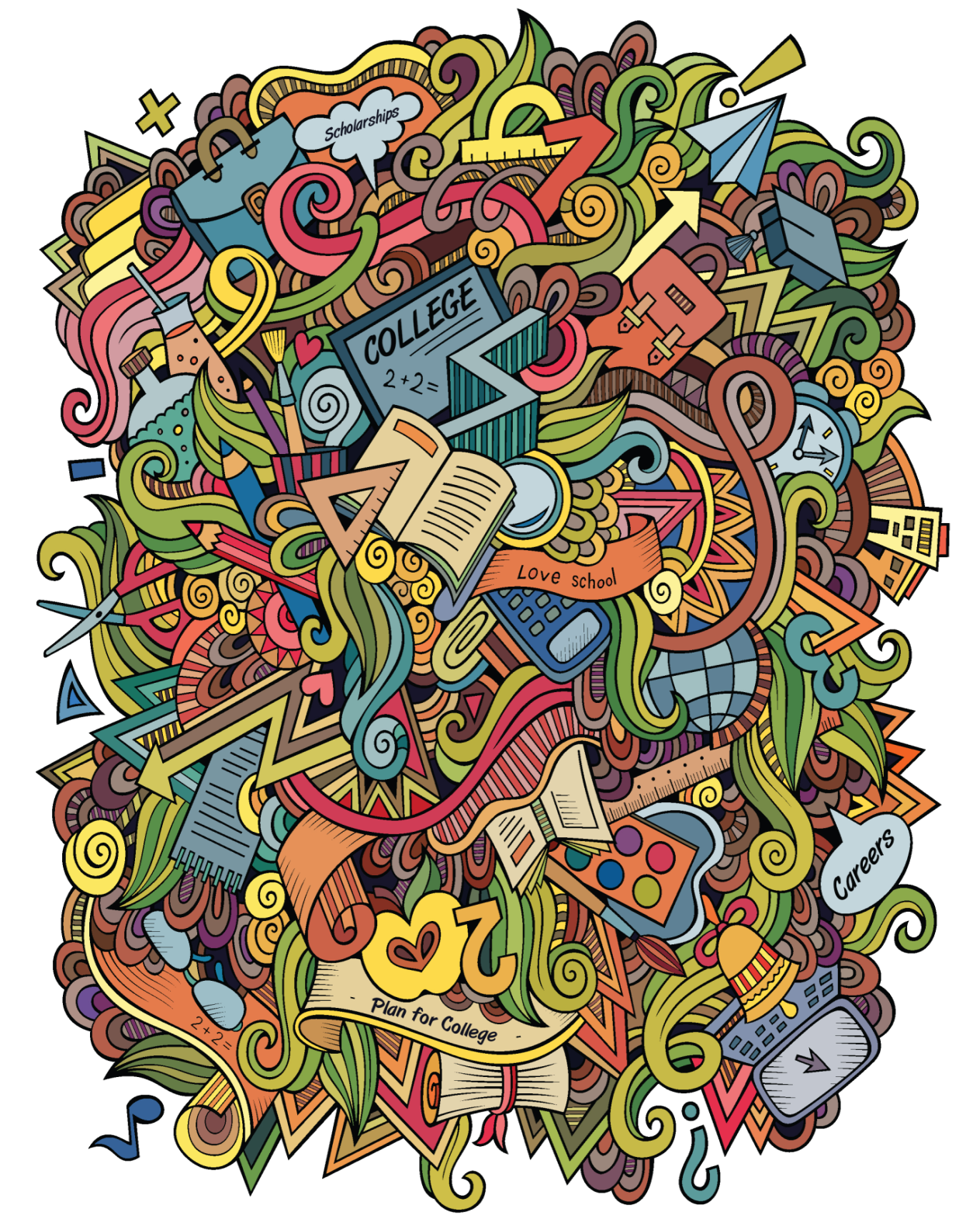 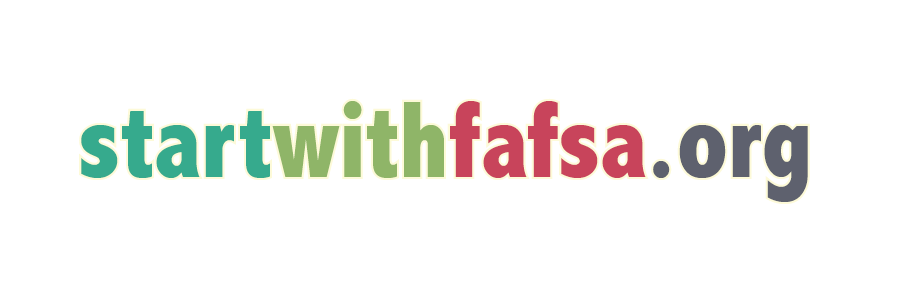 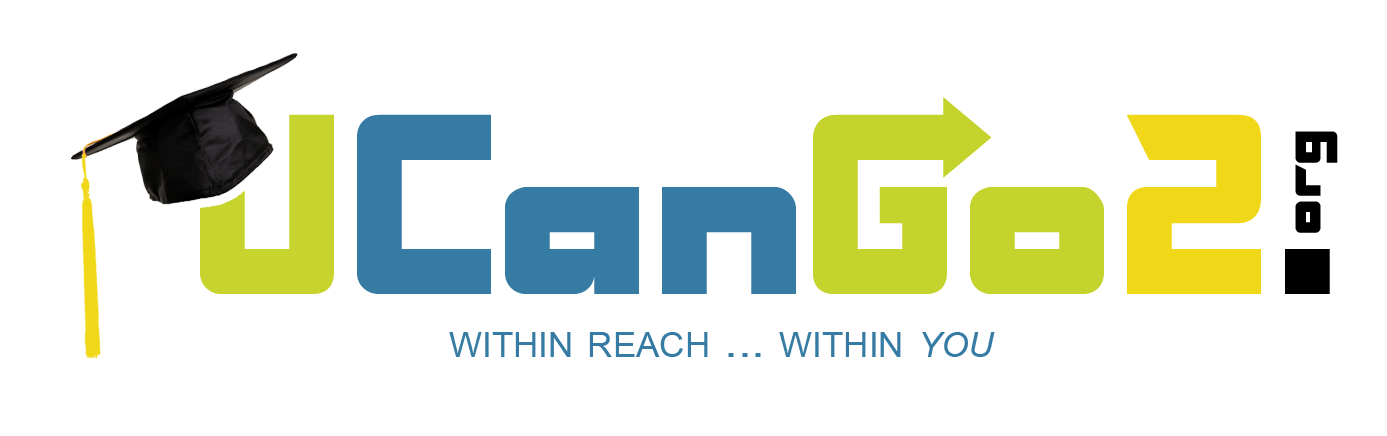 Loan Types
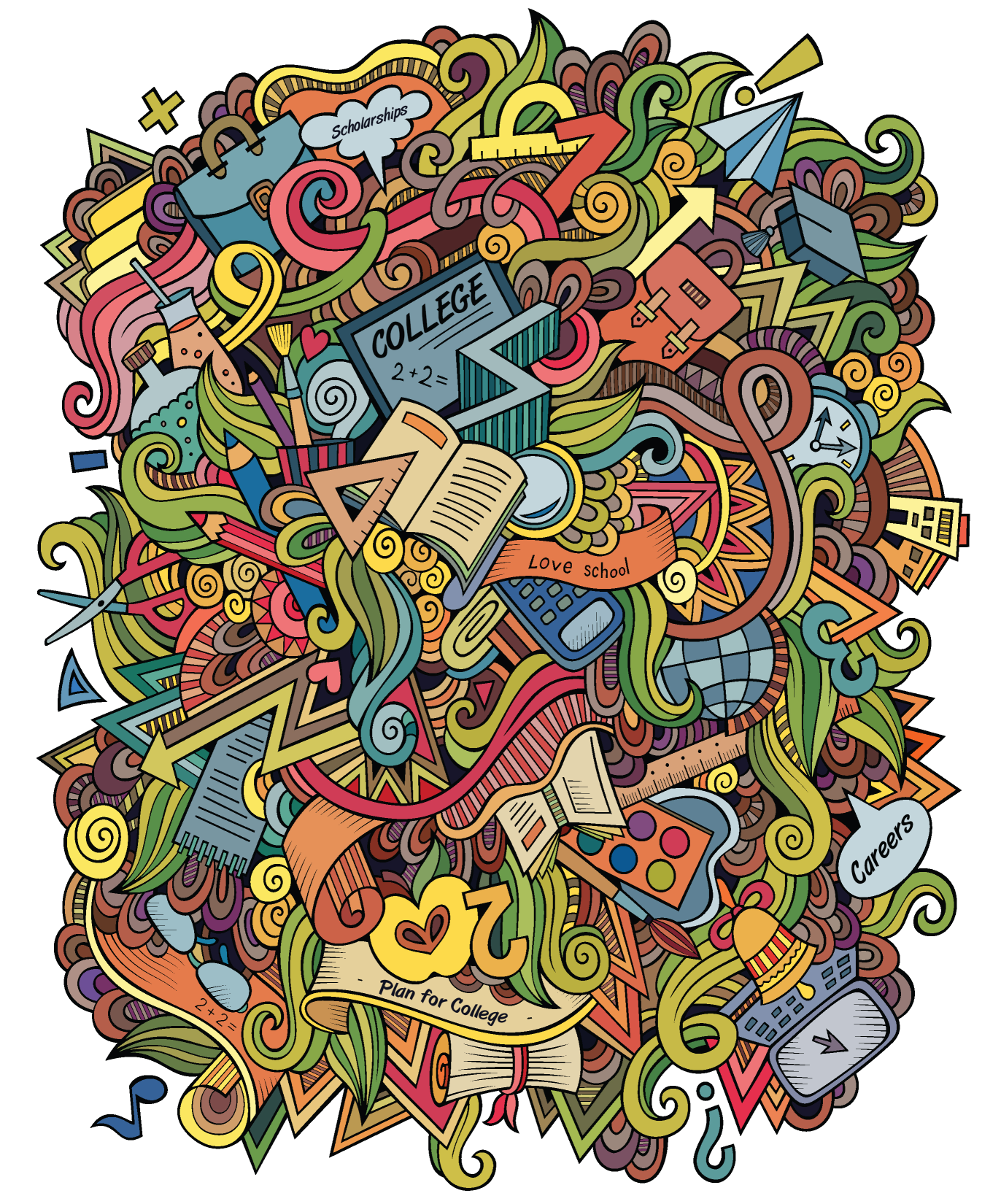 Federal Direct Loan
Subsidized: Government pays the interest while you’re in school
Unsubsidized: Student is responsible for the interest on this loan

PLUS Loan
Parent Loan for Undergraduate Students
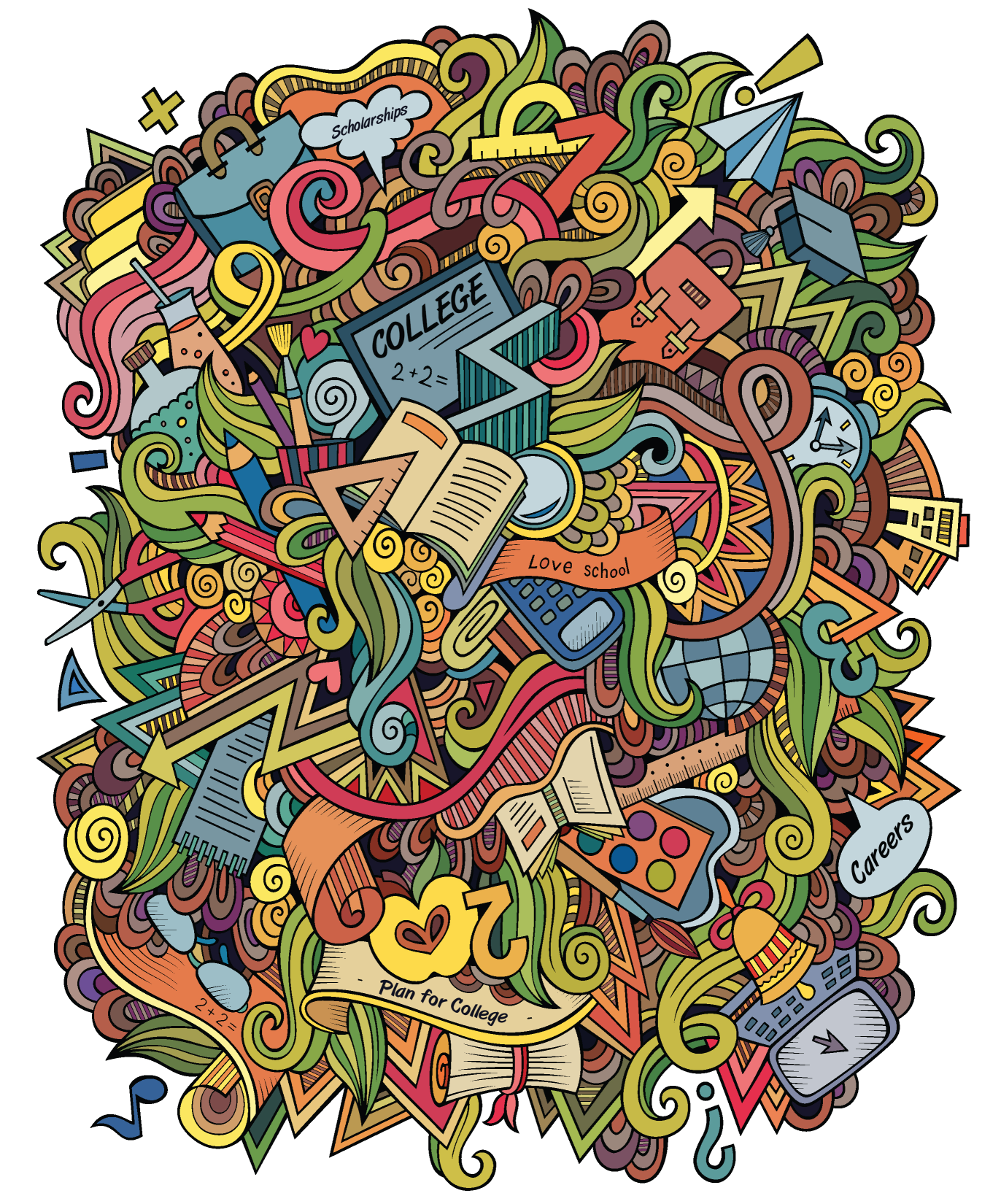 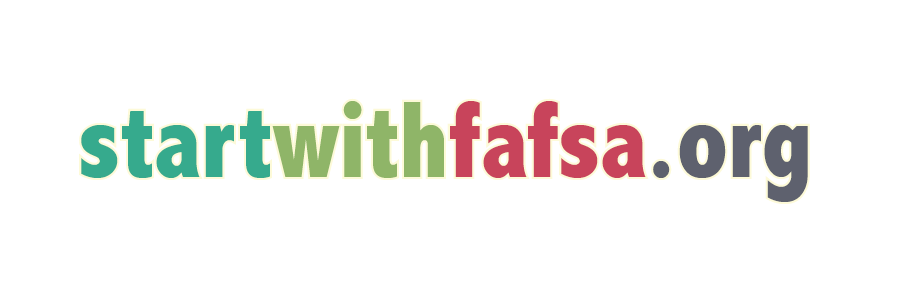 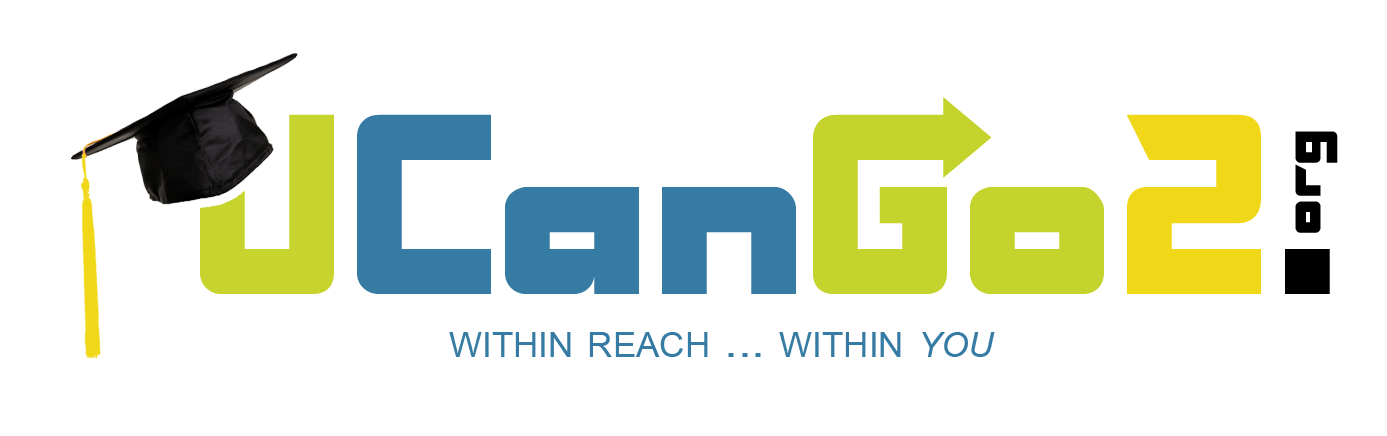 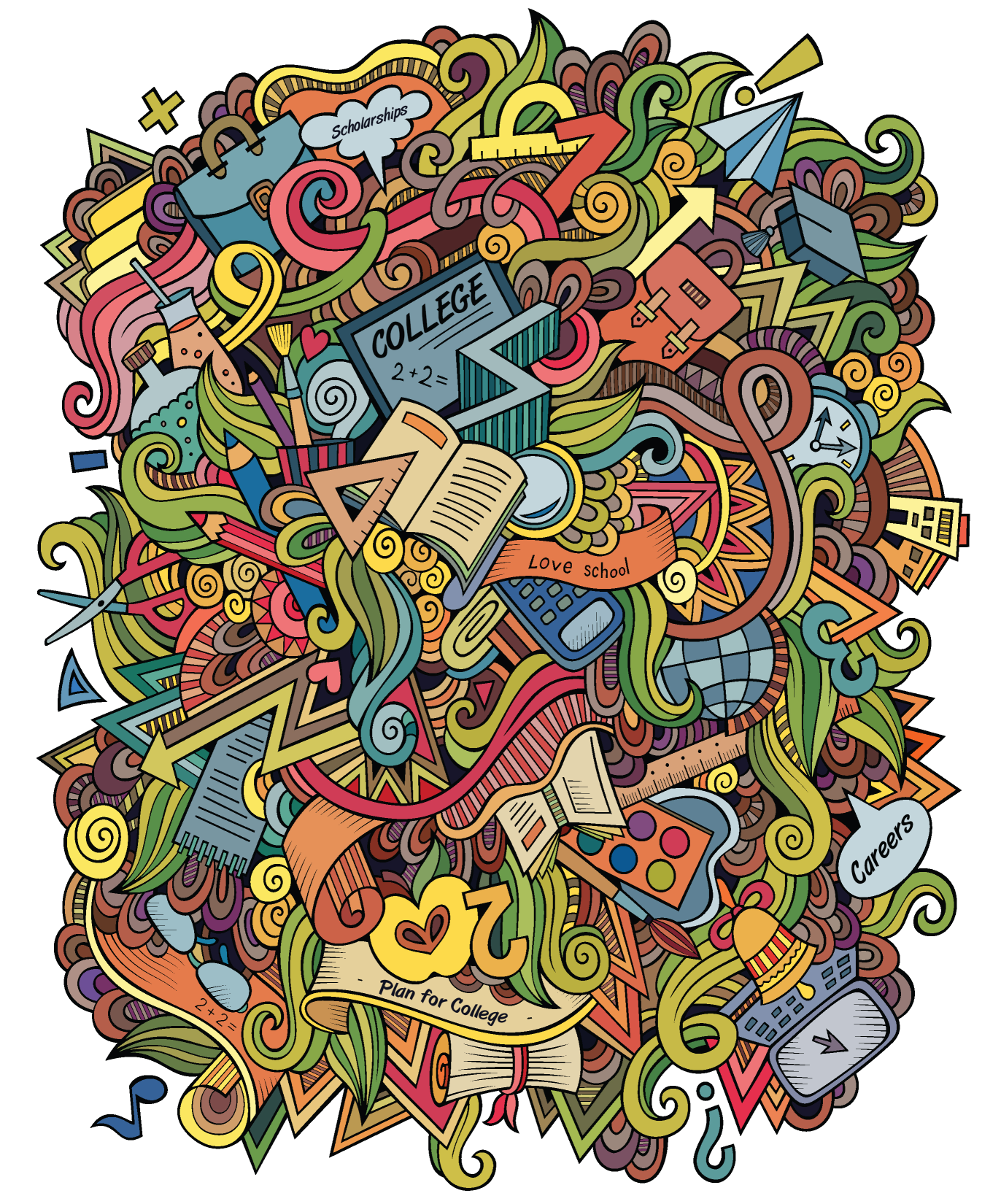 Oklahoma Financial Aid
Oklahoma Tuition Aid Grant (OTAG)
Oklahoma resident
Apply with the FAFSA

Oklahoma’s Promise
Scholarship for eligible Oklahoma students
Apply in the 8th, 9th or 10th grade at okpromise.org

Academic Scholars Program
Awarded to students who score in the 99.5 percentile on the ACT/SAT exams
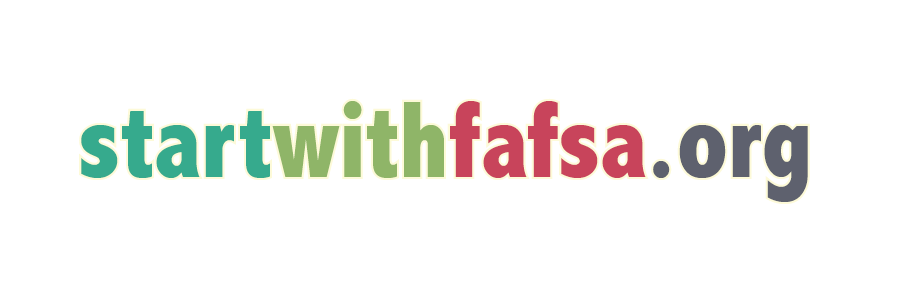 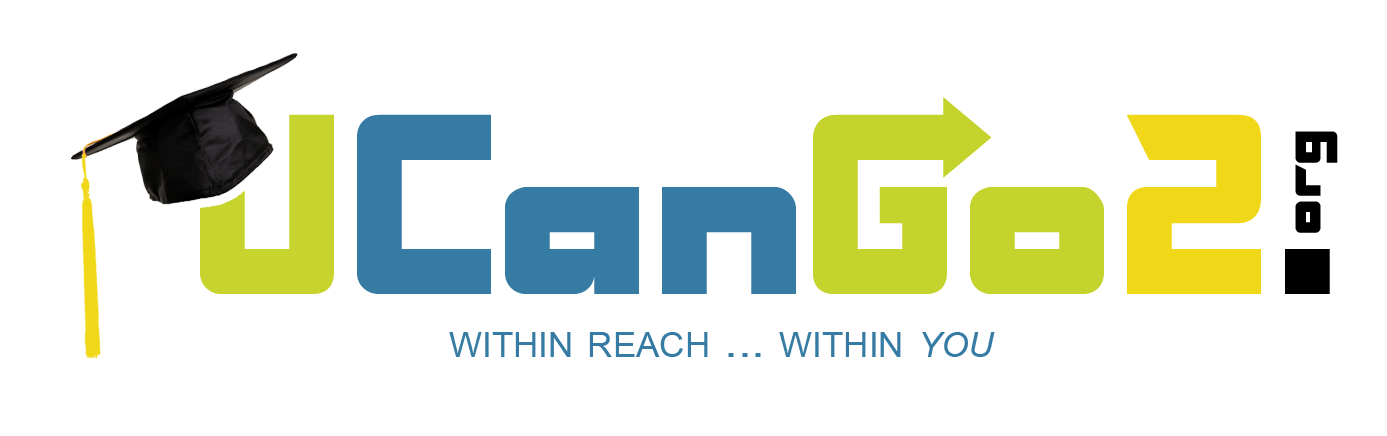 Financial Aid Resources
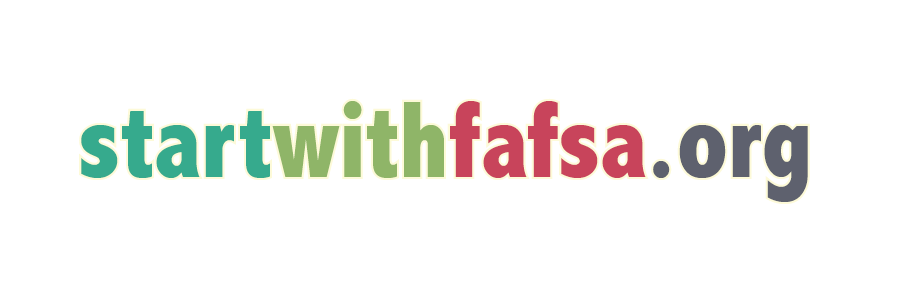 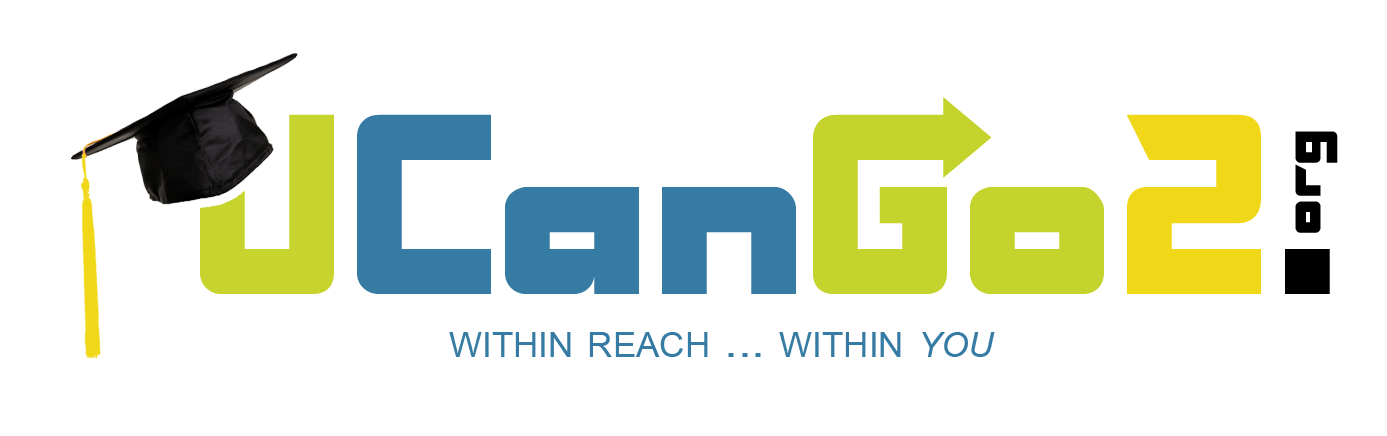 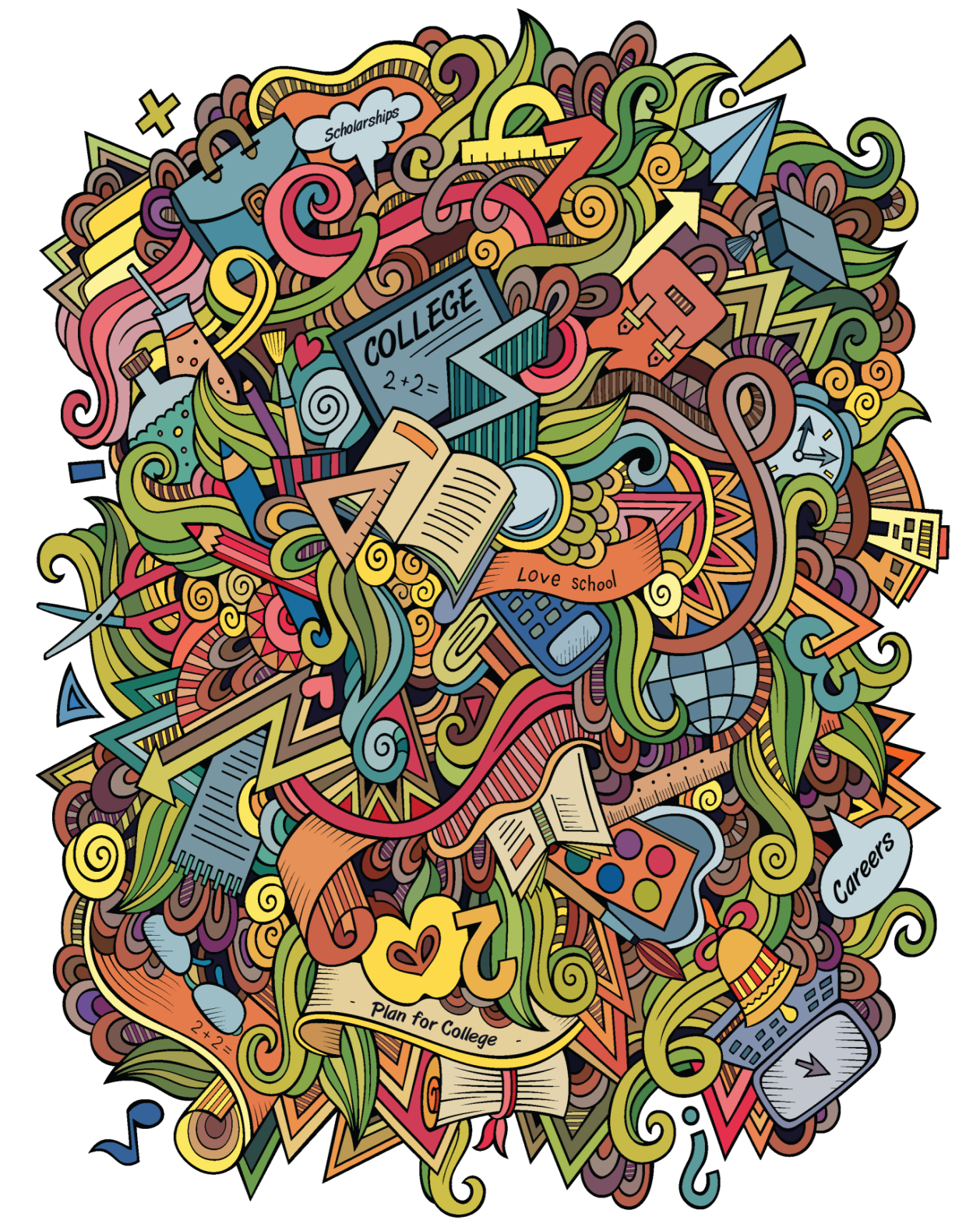 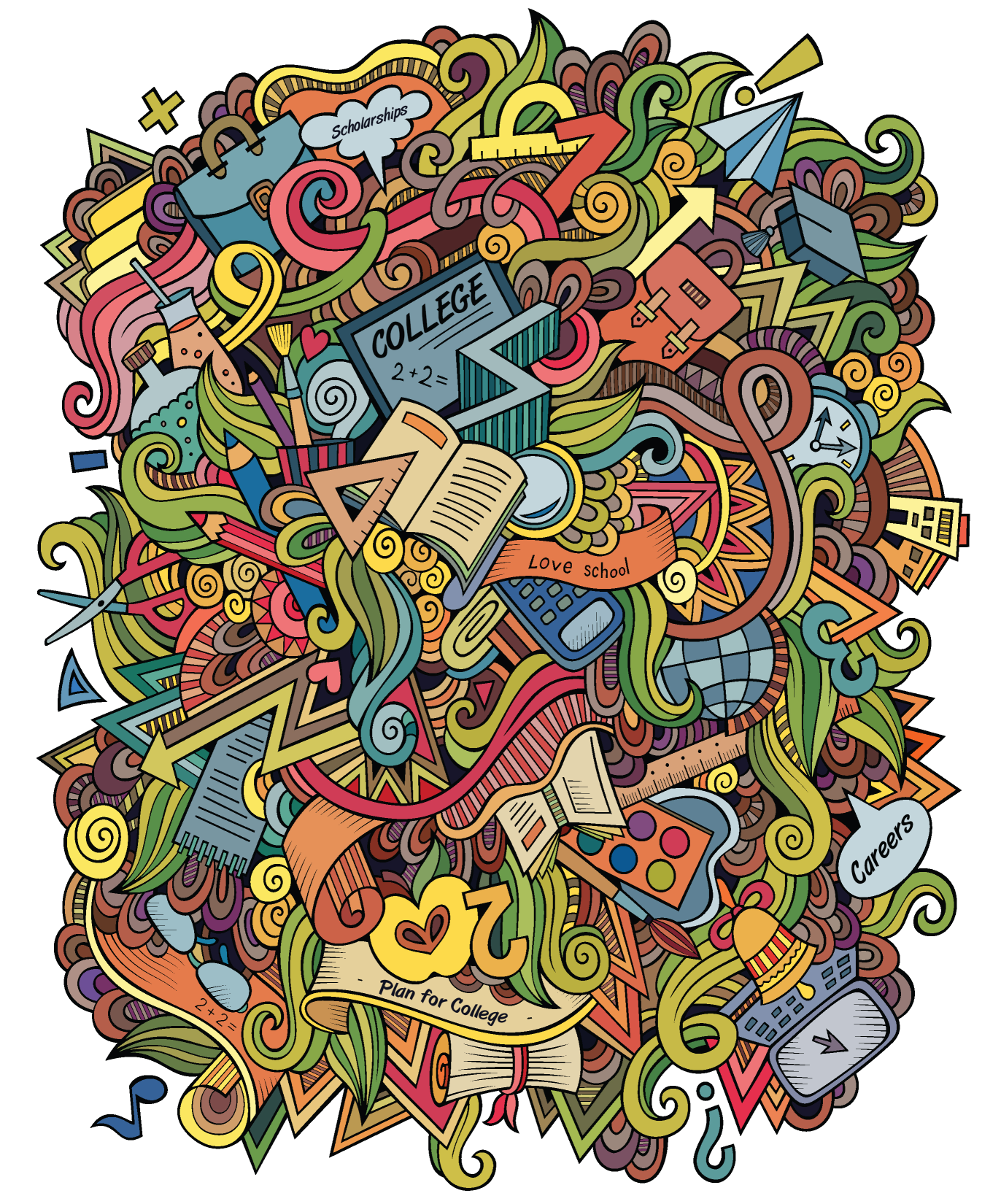 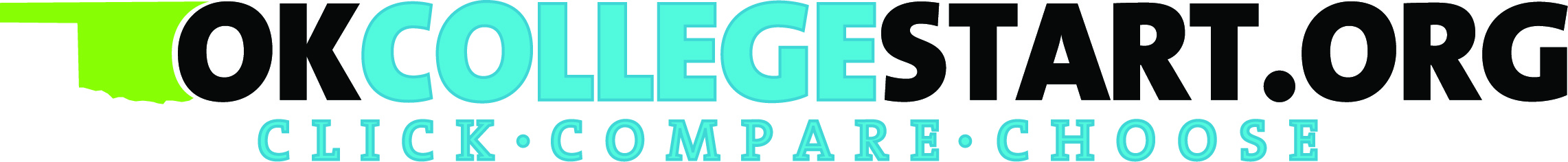 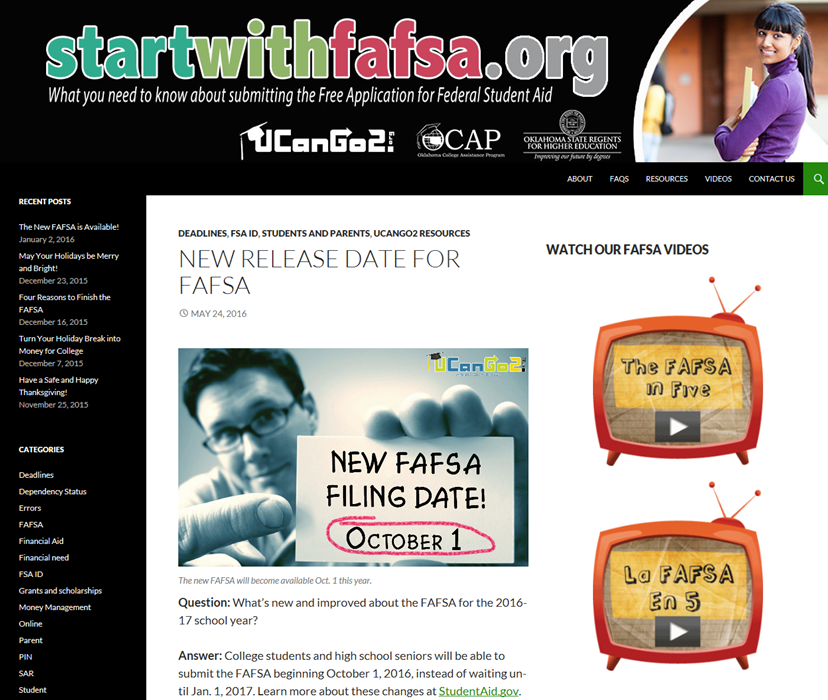 StartWithFAFSA.org
FAFSA blogs
Educational videos in English and Spanish
Information on financial aid, money management, income tax and FAFSA dependency status
Common errors
Frequently asked questions
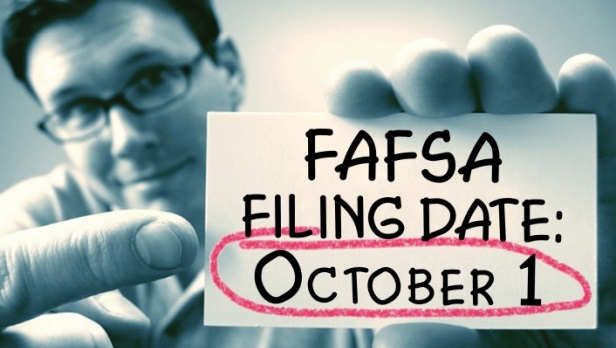 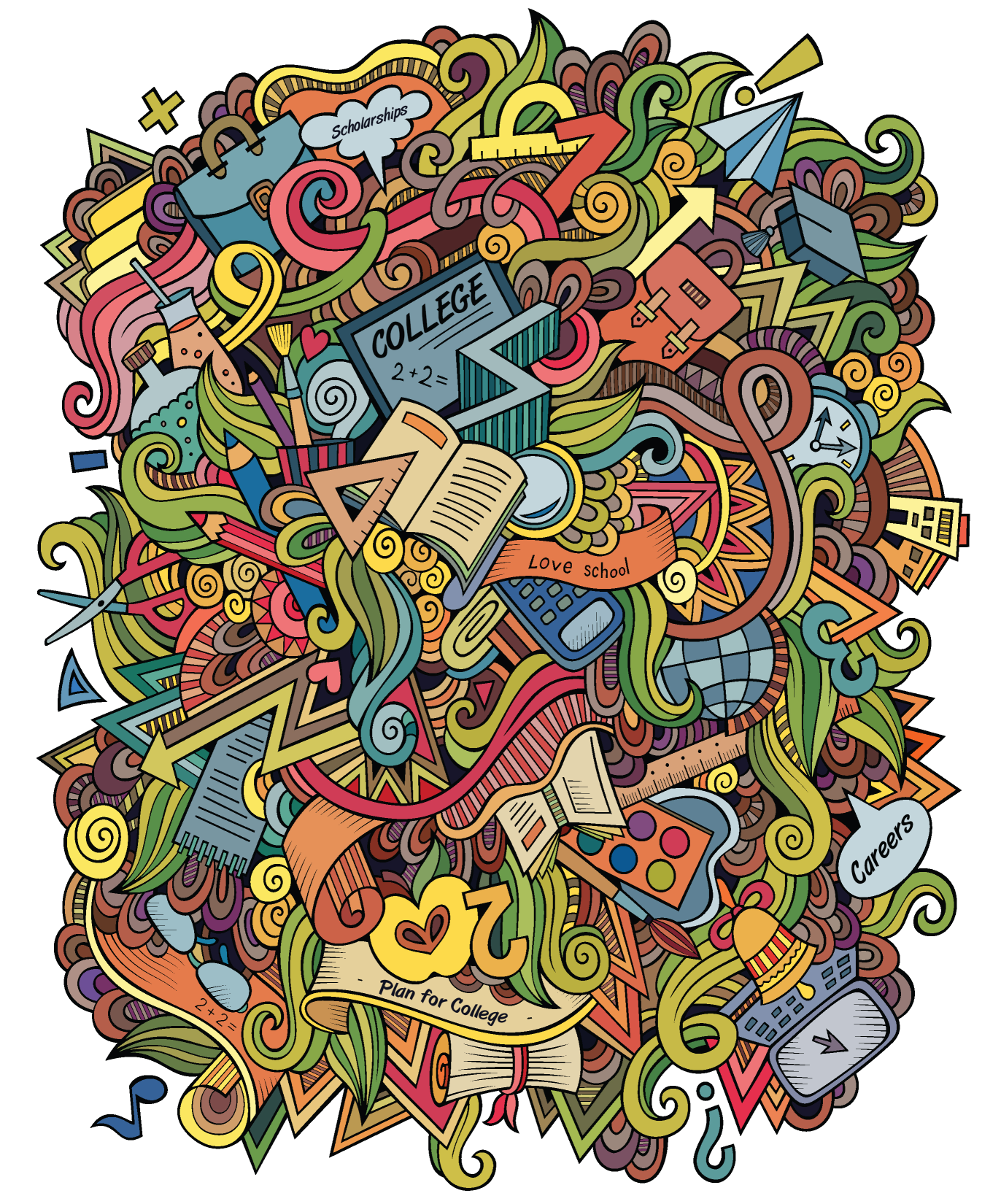 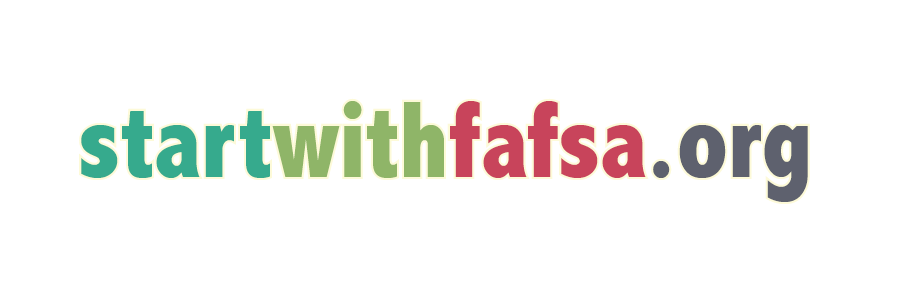 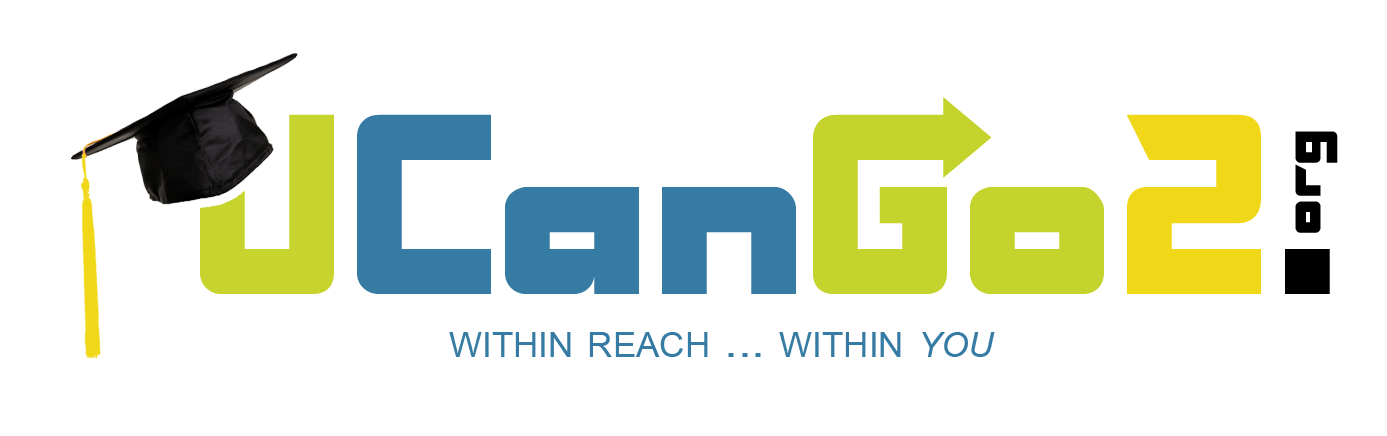 [Speaker Notes: Find valuable information and resources on the FAFSA and financial aid at StartWithFAFSA.org.]
UCanGo2.org
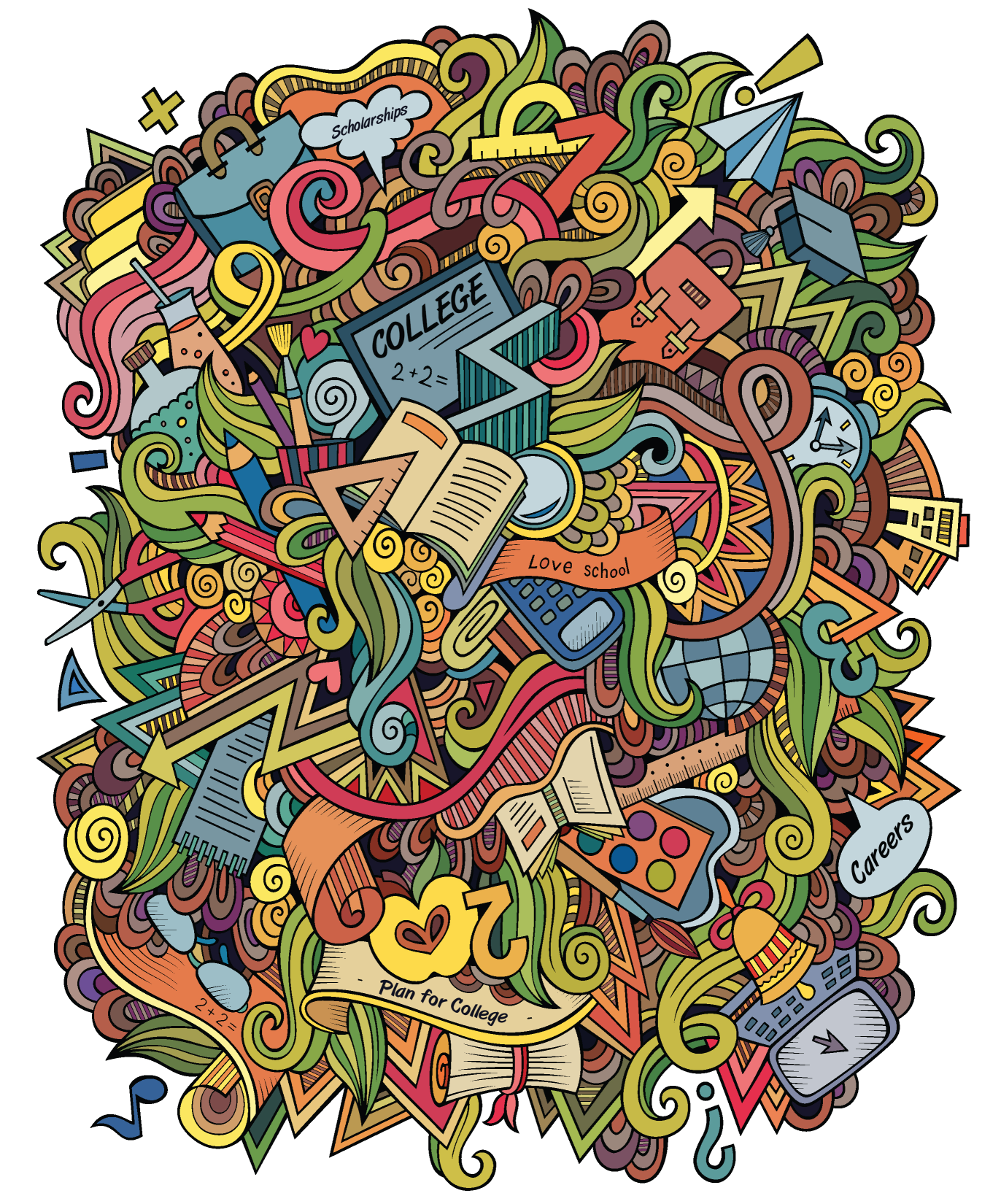 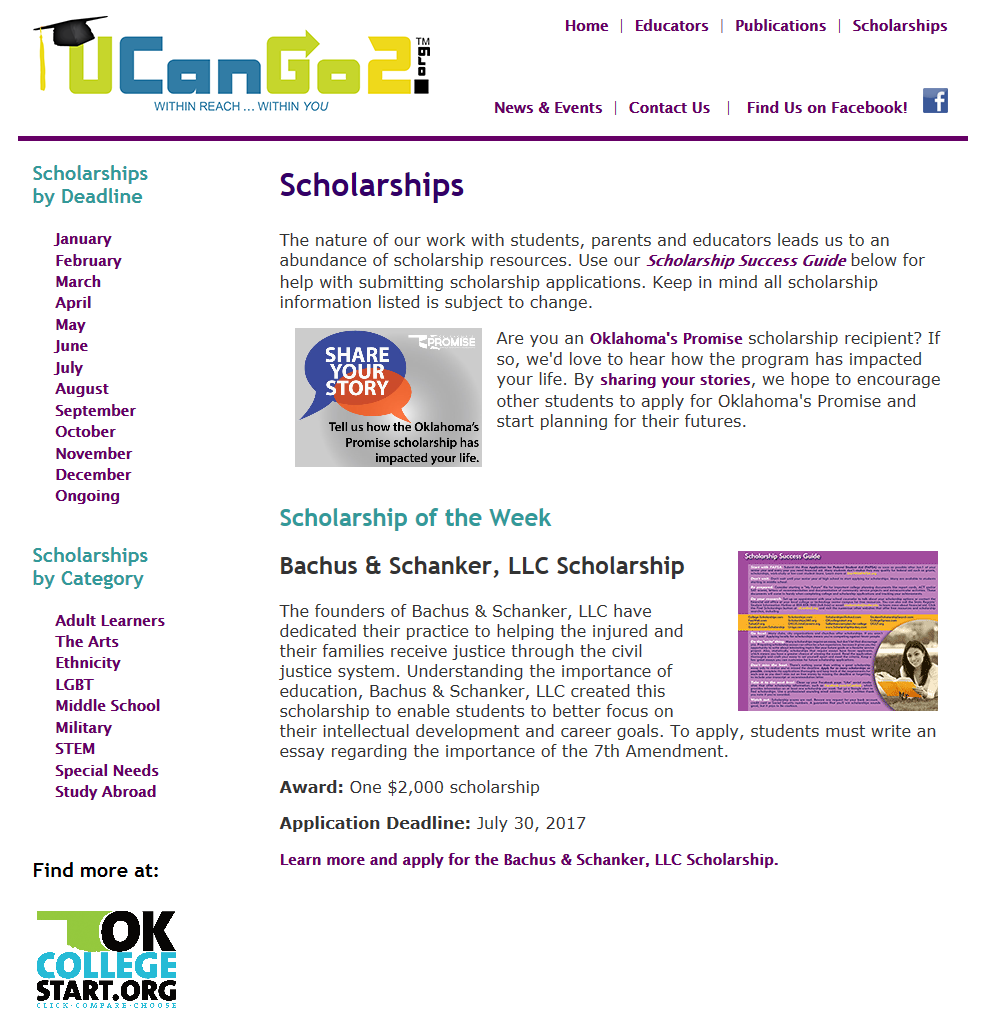 Search scholarships
Organize by deadline or by category
Scholarship Success Guide
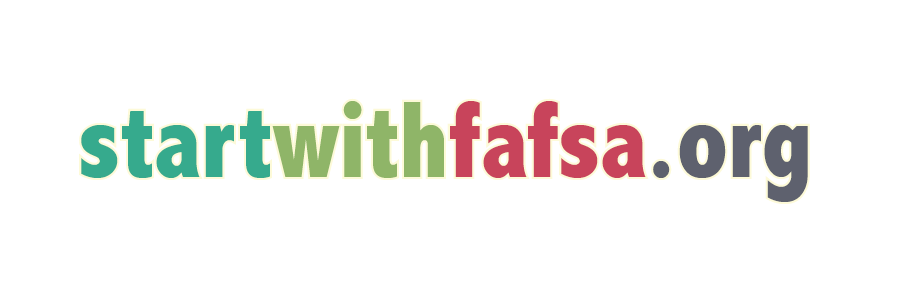 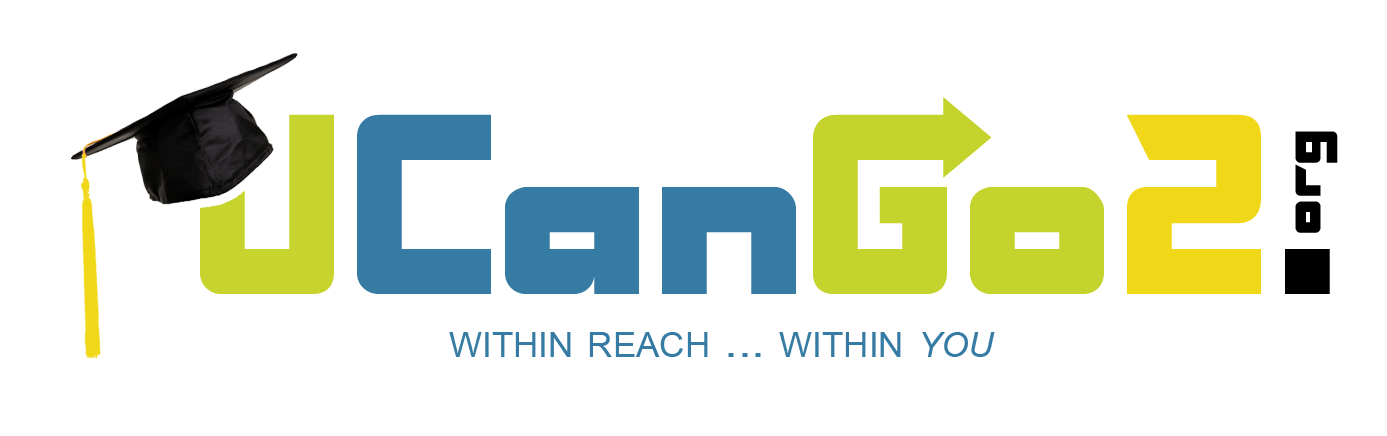 [Speaker Notes: Visit the Scholarship section of UCanGo2.org to search thousands of scholarships.
Organize by application deadline or by category.]
UCanGo2.org
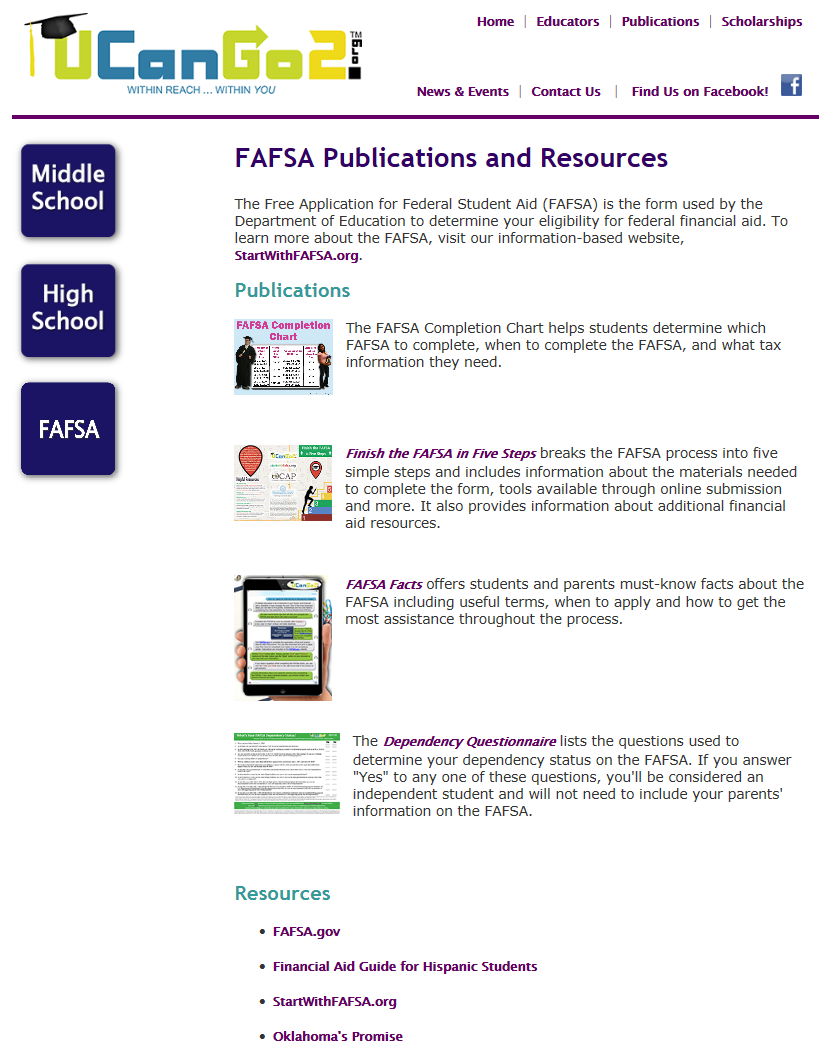 Finish the FAFSA in Five Steps
FAFSA Facts
Dependency Status Questionnaire
Additional Resources
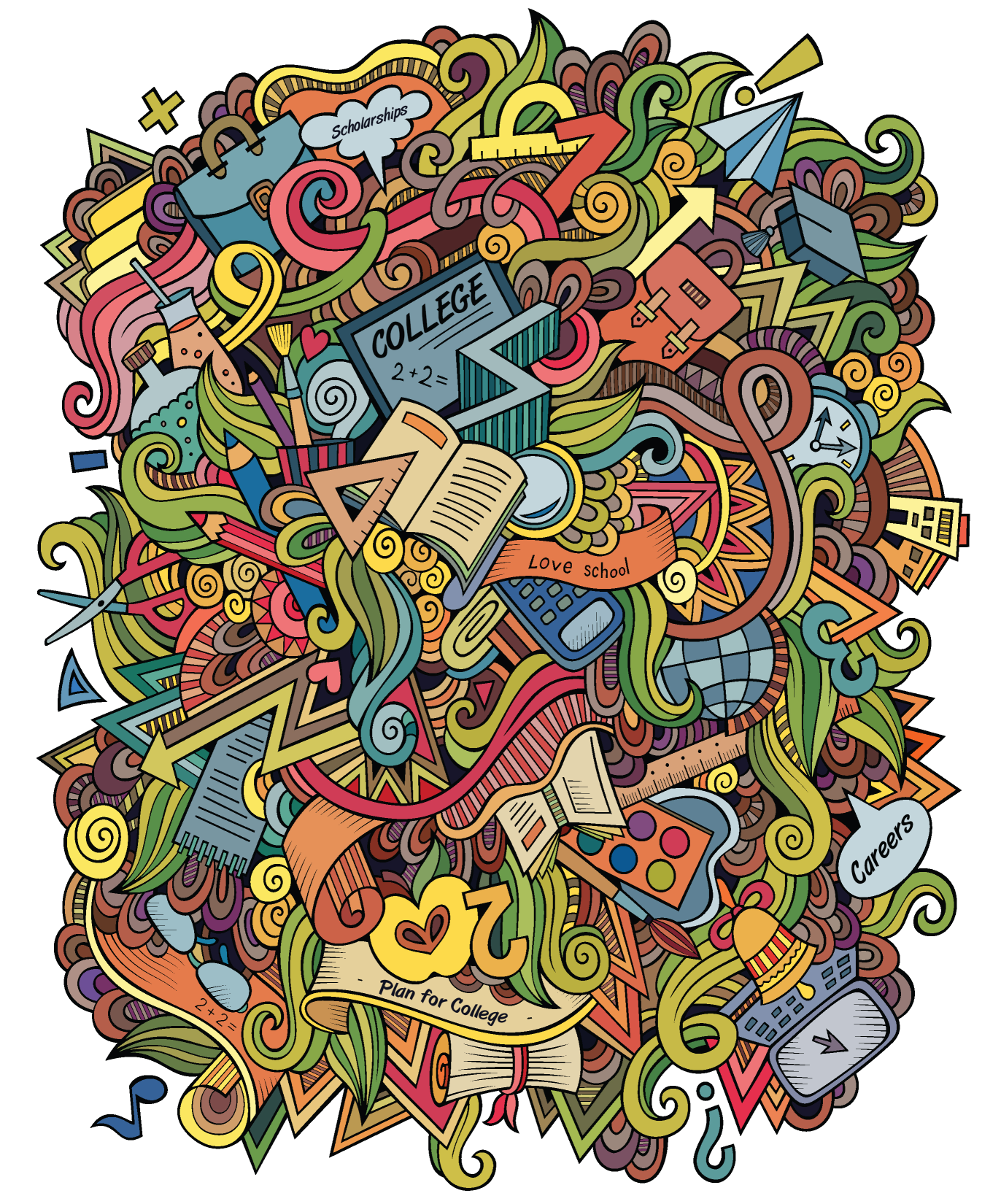 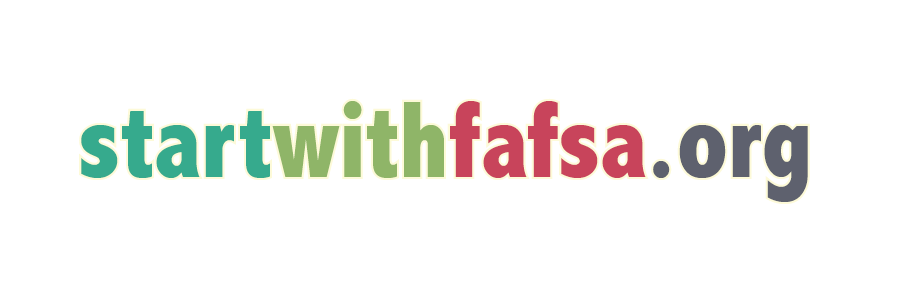 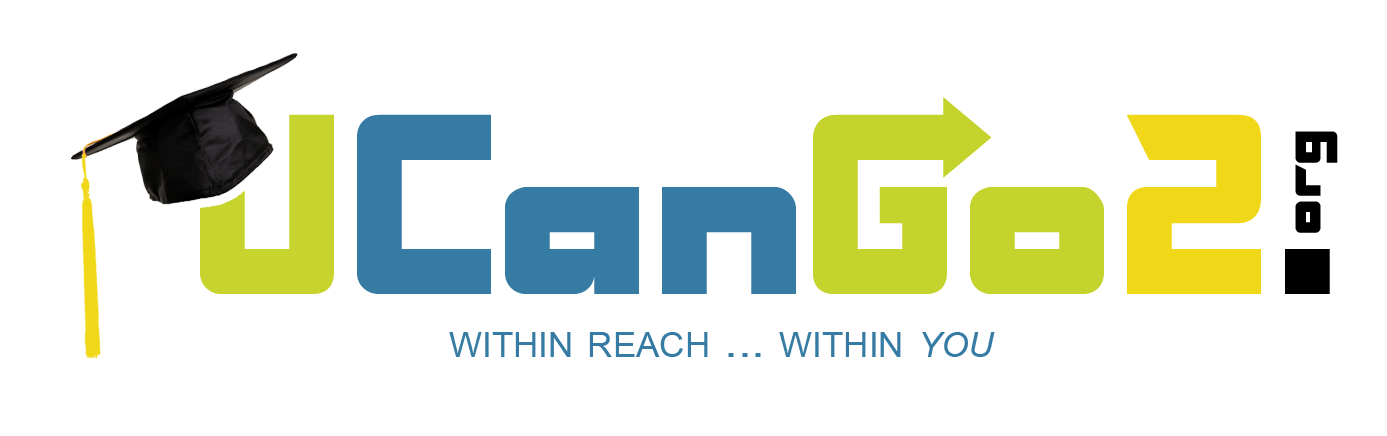 [Speaker Notes: Check out the FAFSA button on the Publications page to find links to the FAFSA application, FAFSA publications, financial aid information for Hispanic students and a link to Oklahoma’s Promise.]
OKcollegestart.org
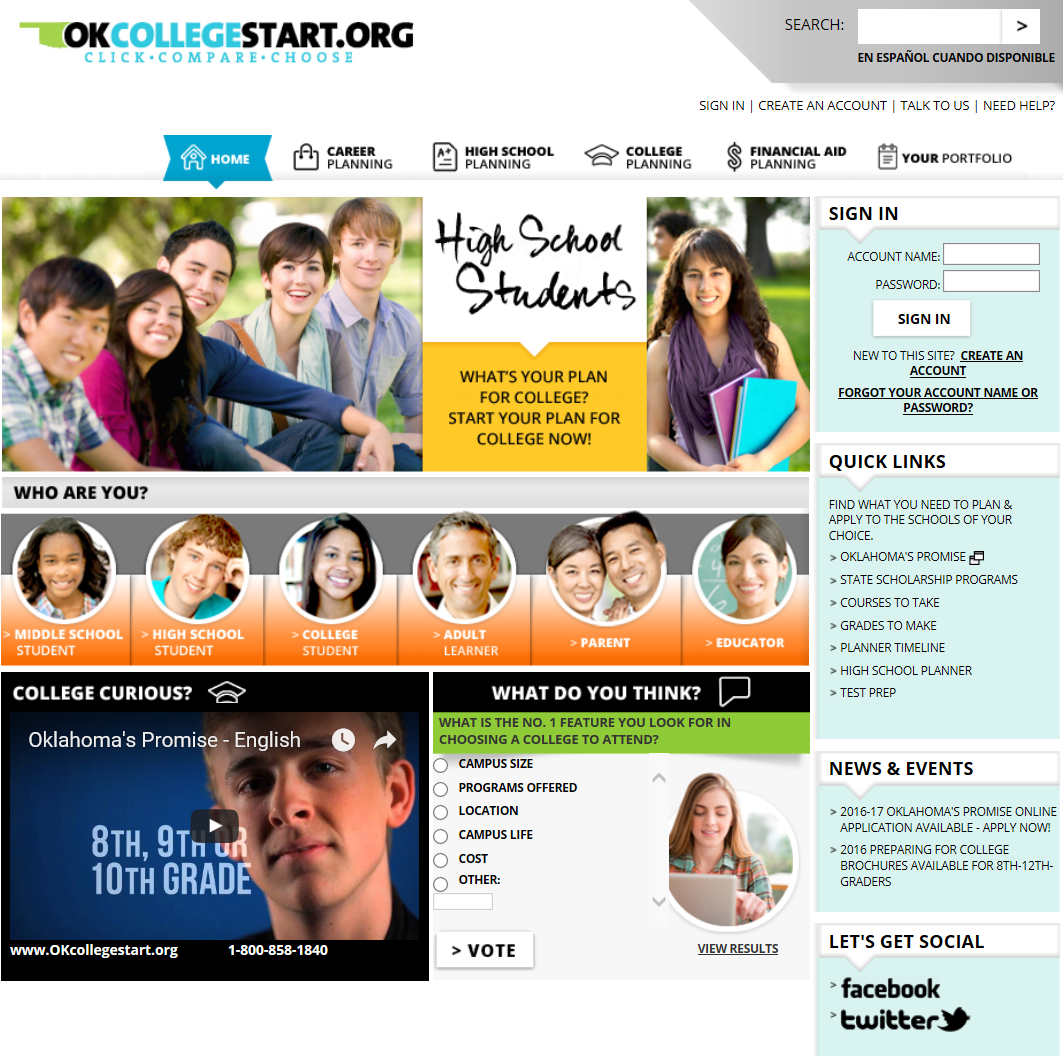 Search Scholarships
Explore Careers
Compare Schools
Research Financial Aid Options
Apply for Oklahoma’s Promise
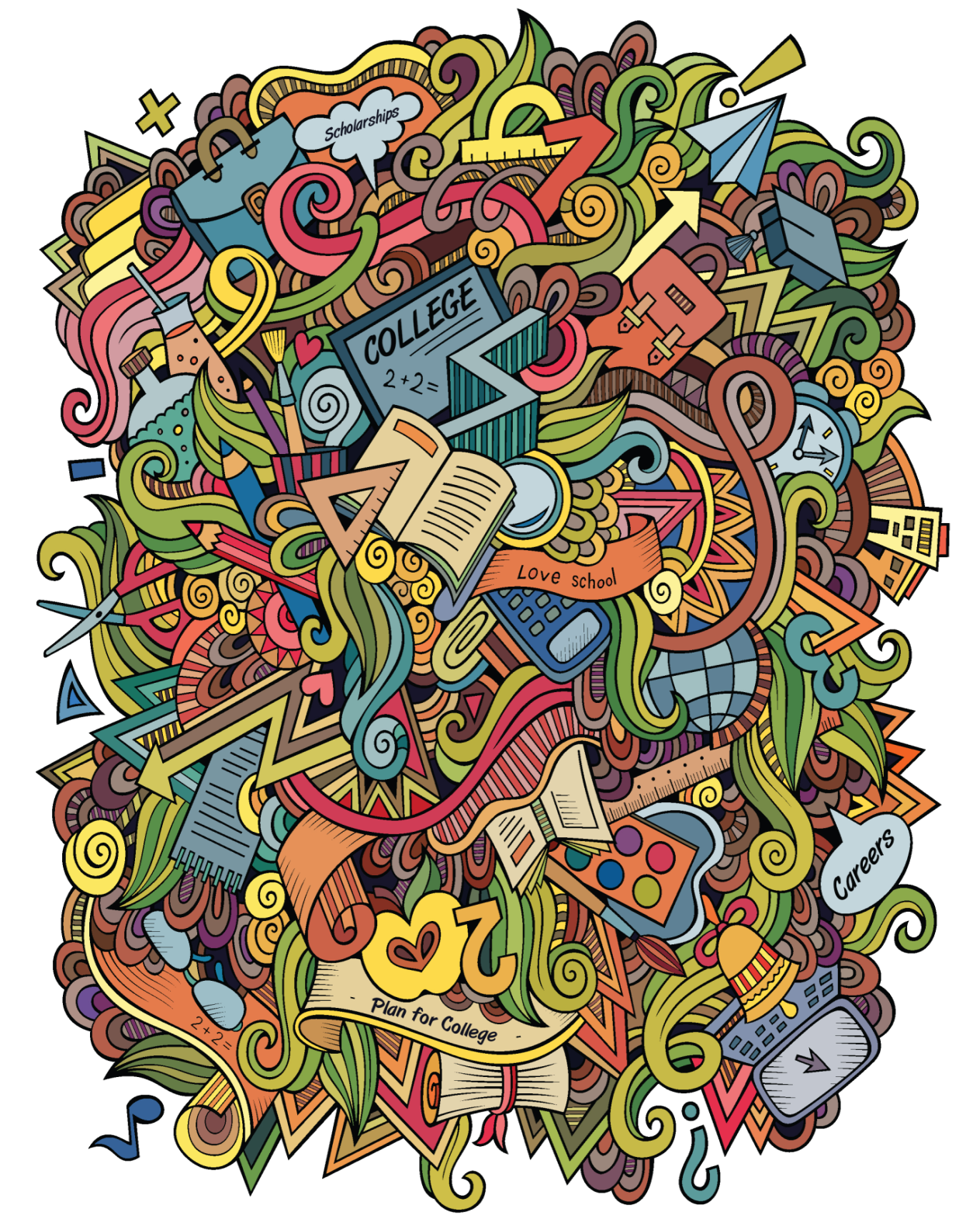 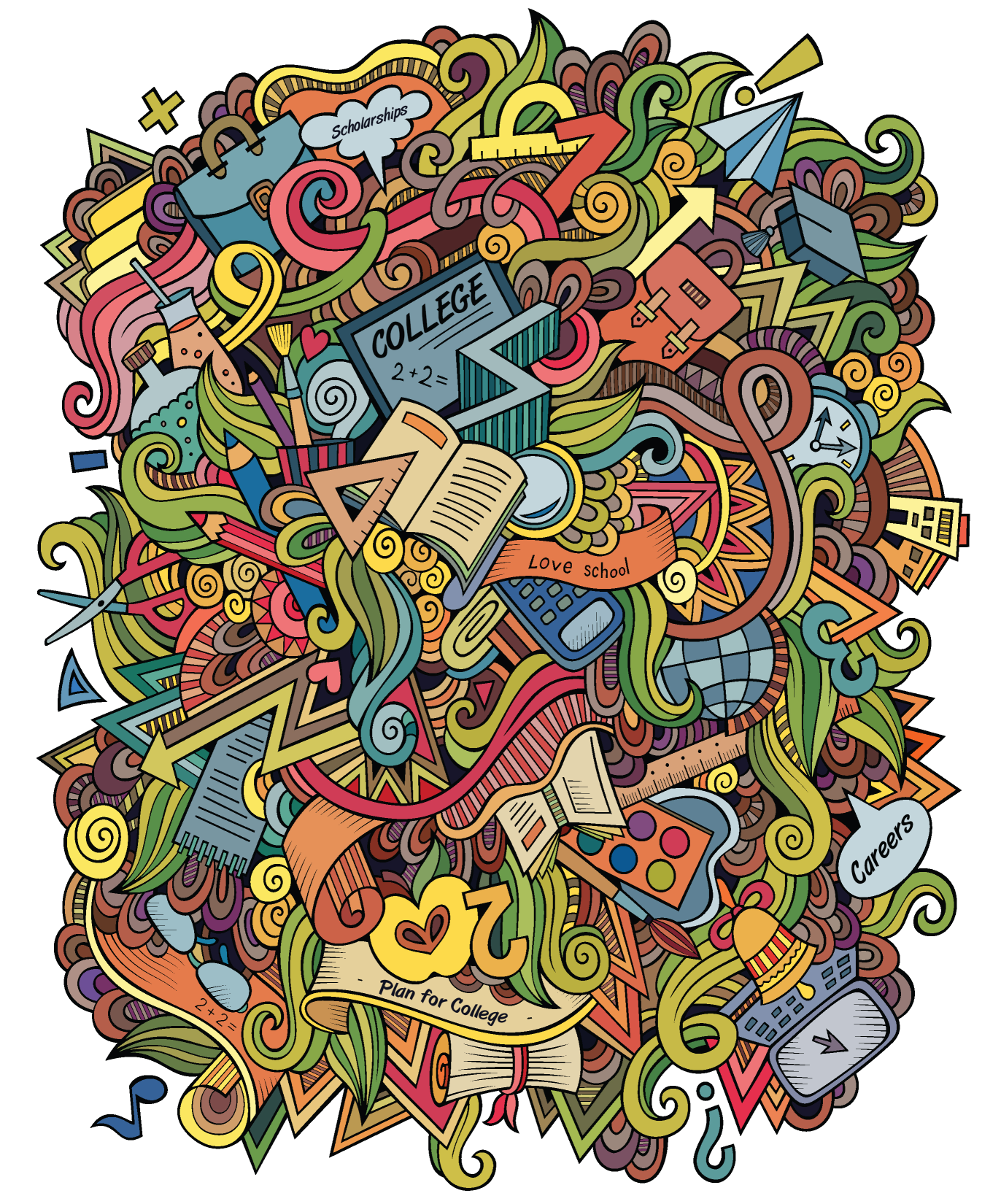 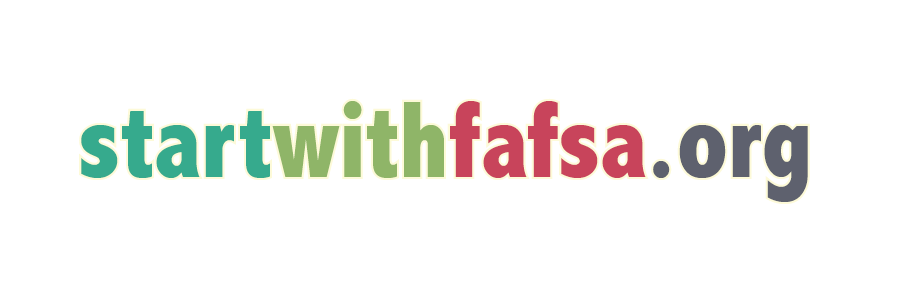 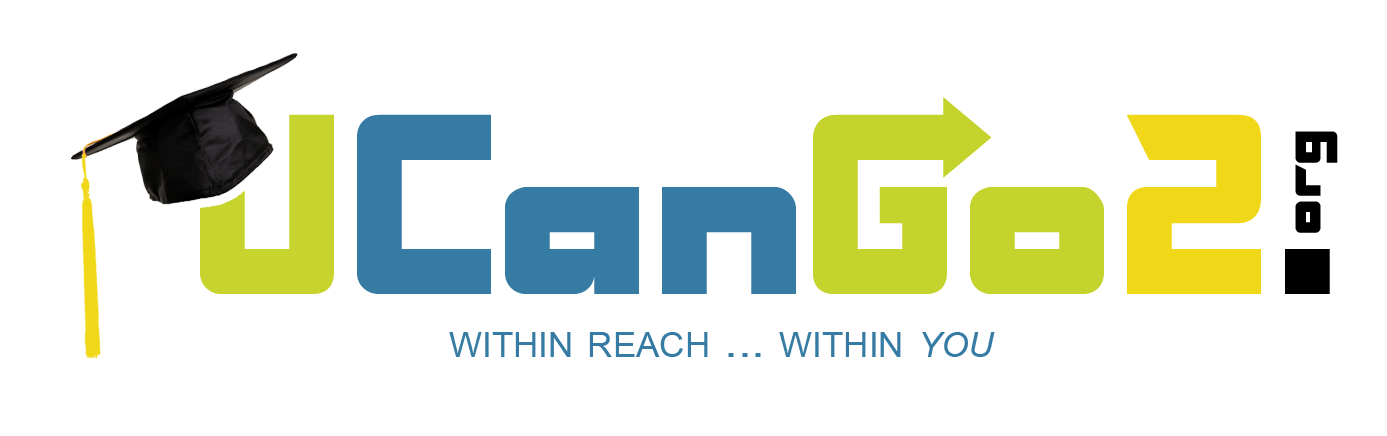 [Speaker Notes: OKcollegestart.org is a one-stop-shop for middle school students, high school students, college students, adult learners, parents, and educators. 
Students can explore careers, compare schools, learn about financial aid, and search for scholarships.
Students also submit applications for Oklahoma’s Promise through OKcollegestart.org. 
Create a free account to access a wide variety of college and career planning tools.]
OKcollegestart.org
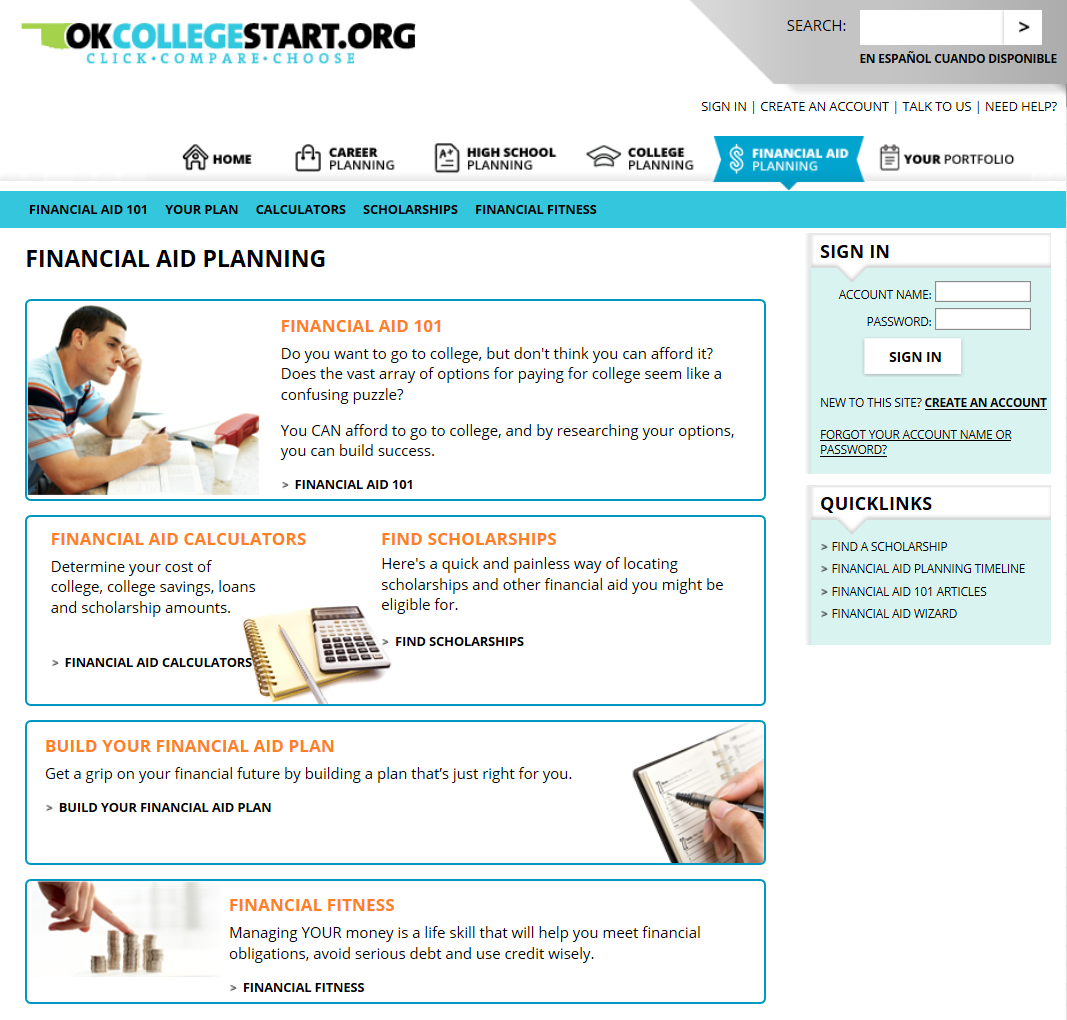 Financial Aid Planning
Financial Aid 101
Financial Aid Calculators
Scholarships
Financial Fitness
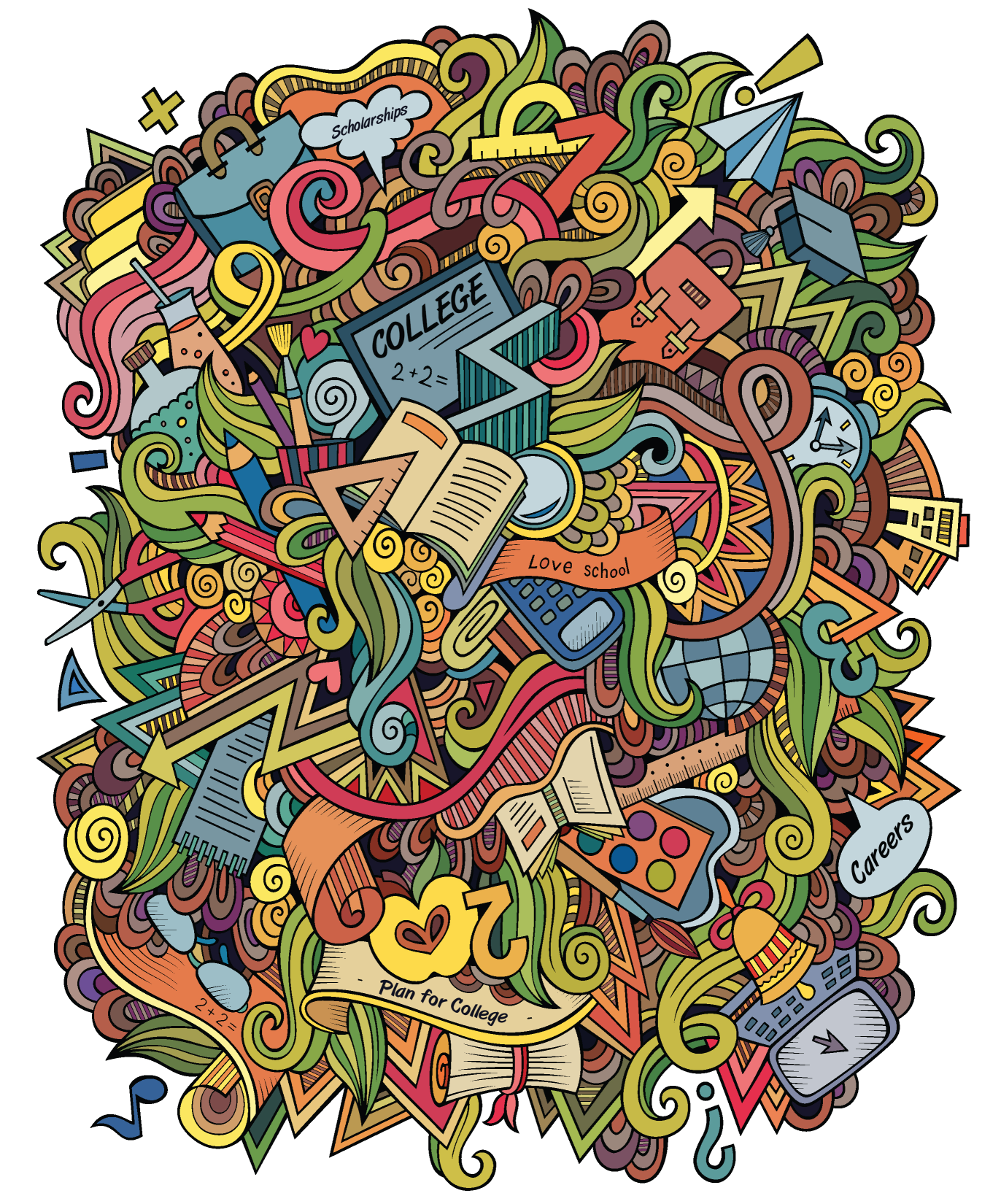 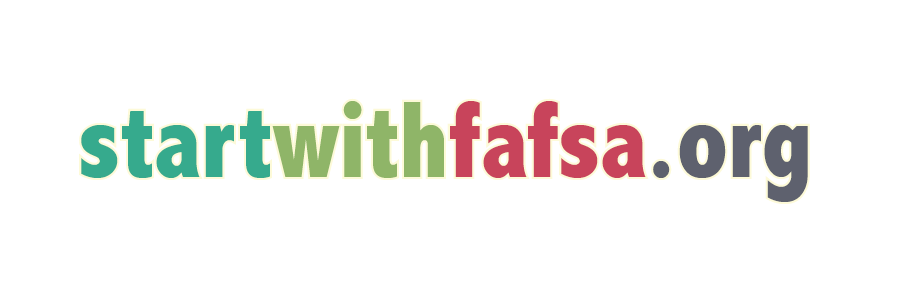 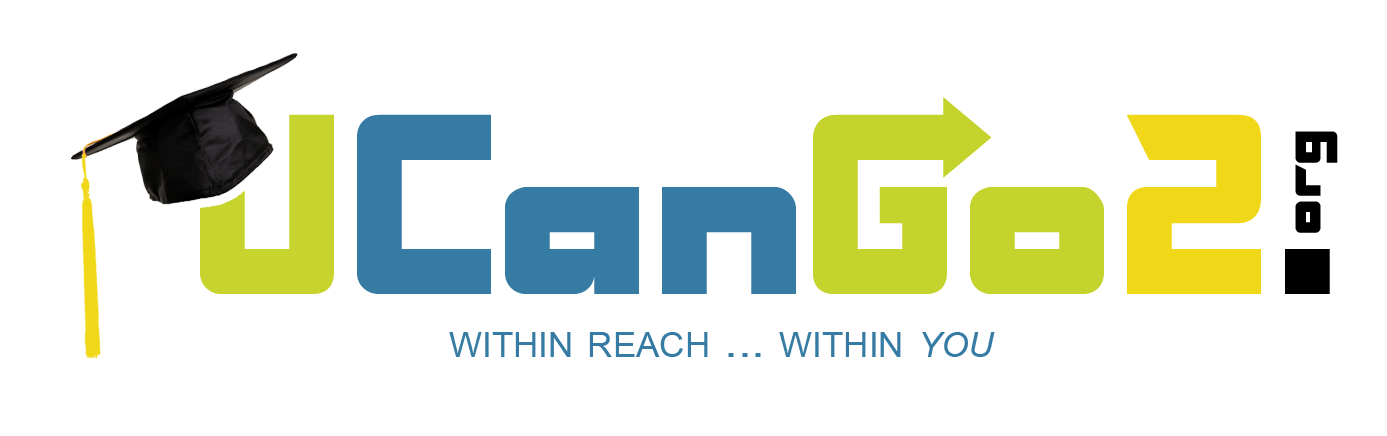 [Speaker Notes: Financial Aid 101 outlines financial aid basics, eligibility requirements, and important information you need to know.
Calculate your Expected Family Contribution (EFC), how much you should be saving for college, and determine the interest and monthly payments for student loans.]
OKcollegestart.org
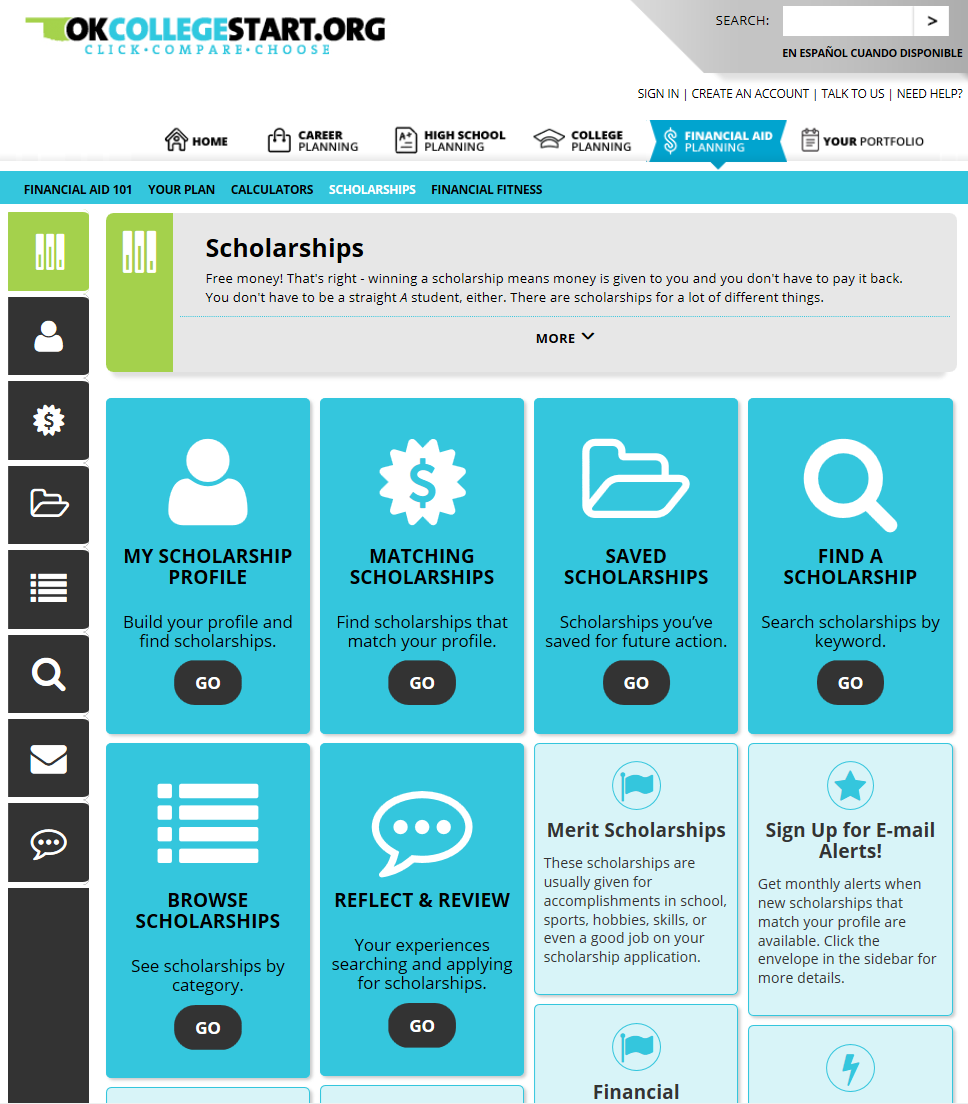 Find Scholarships
Create profile
Find matching scholarships
Save scholarships
Receive reminders
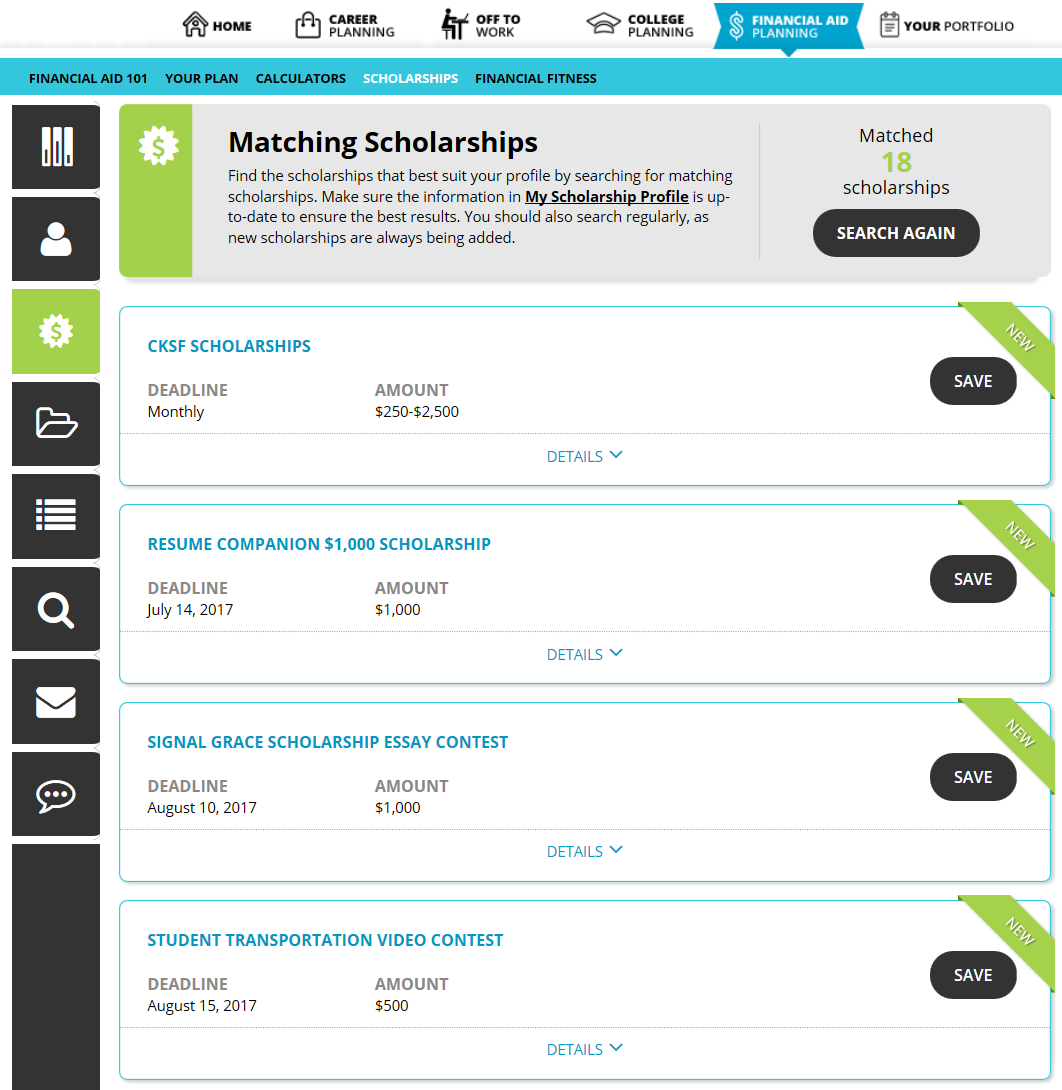 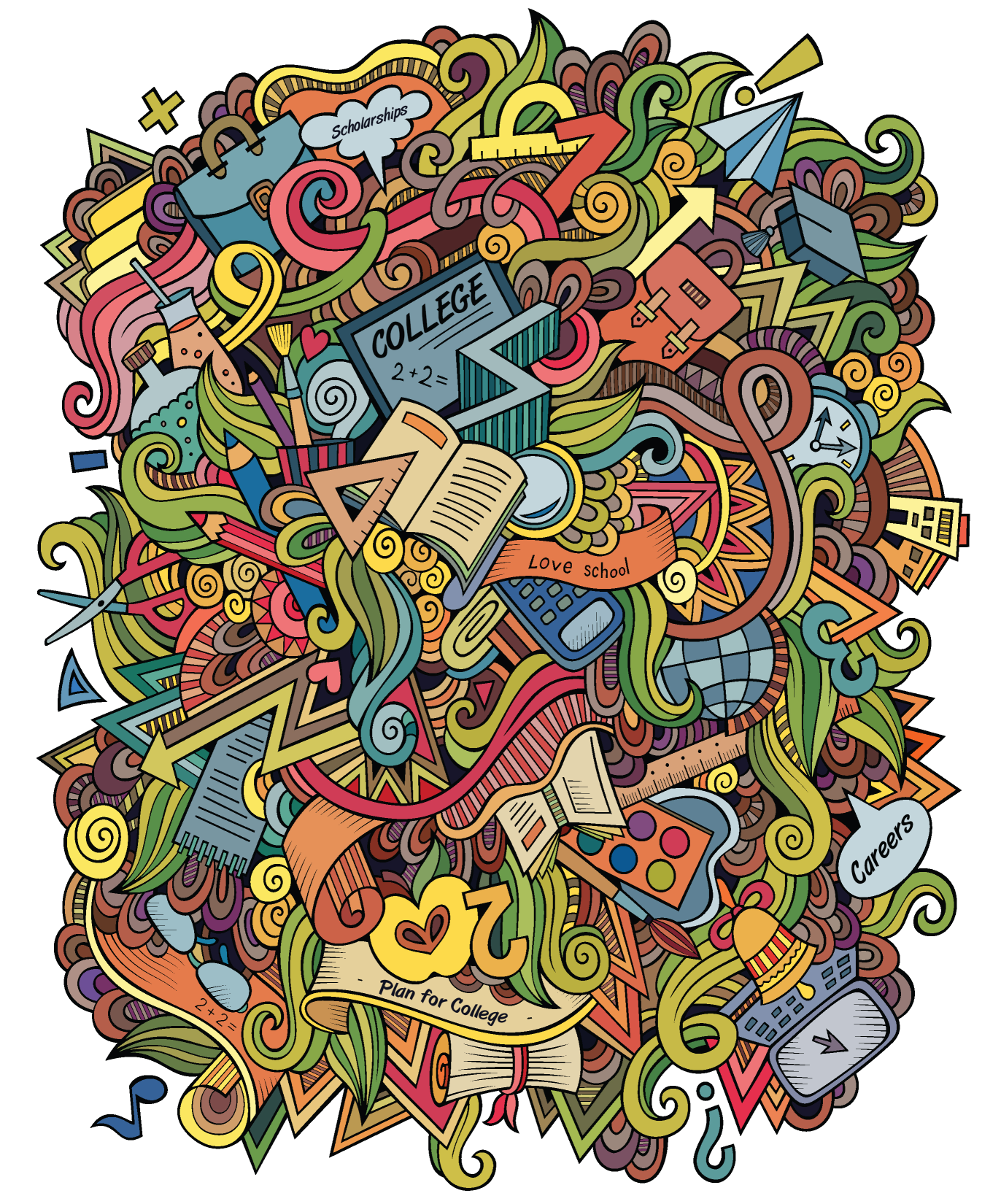 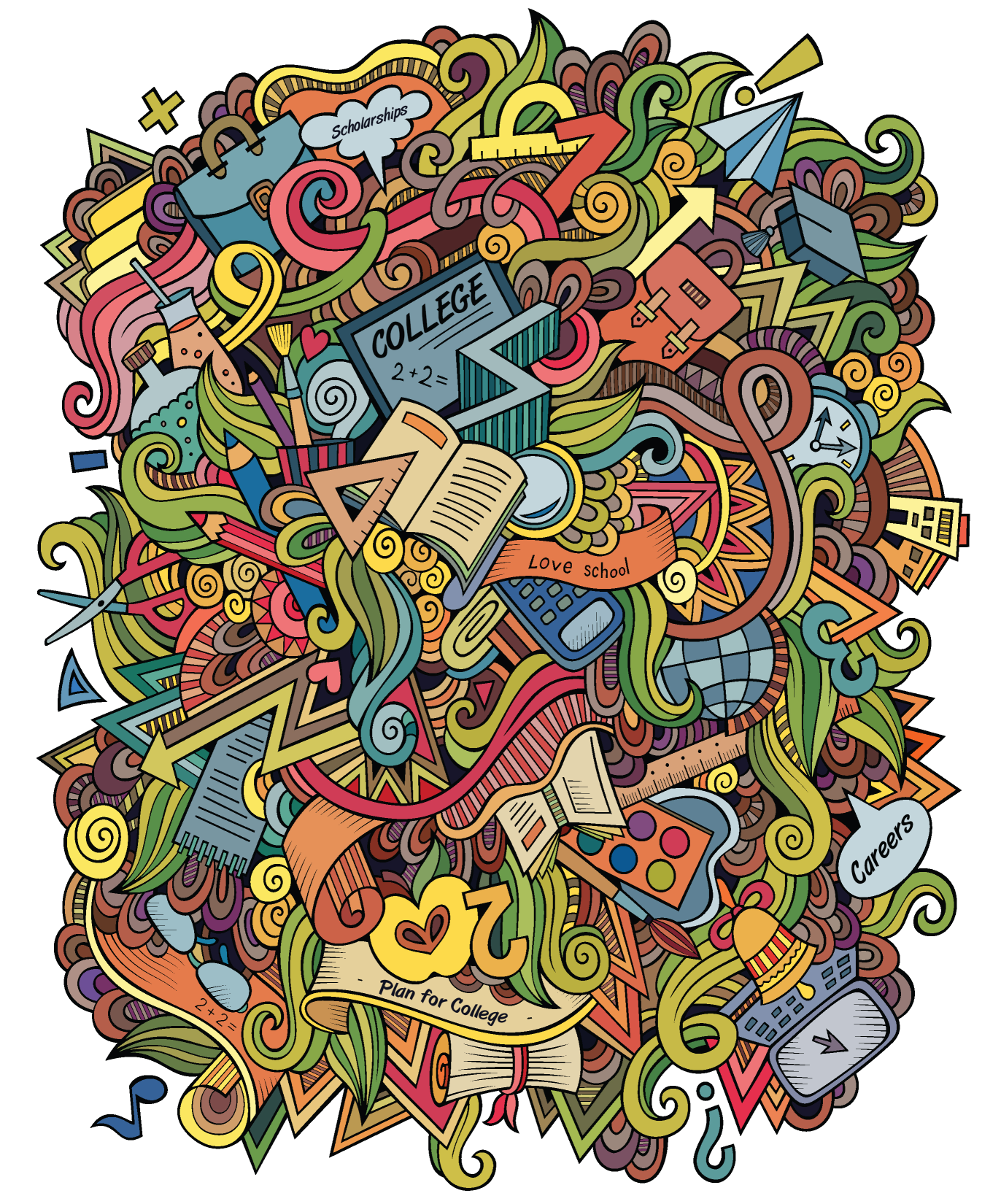 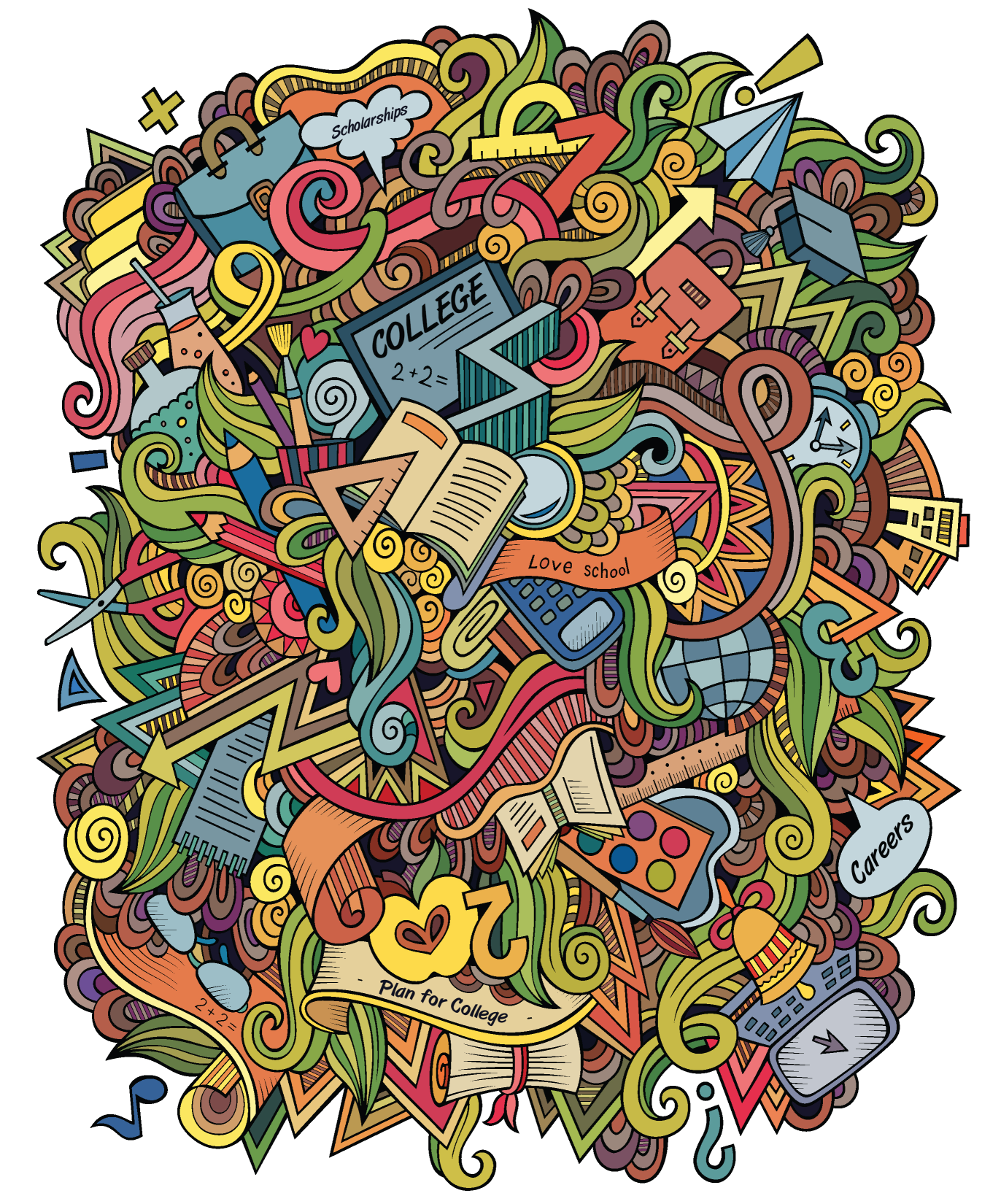 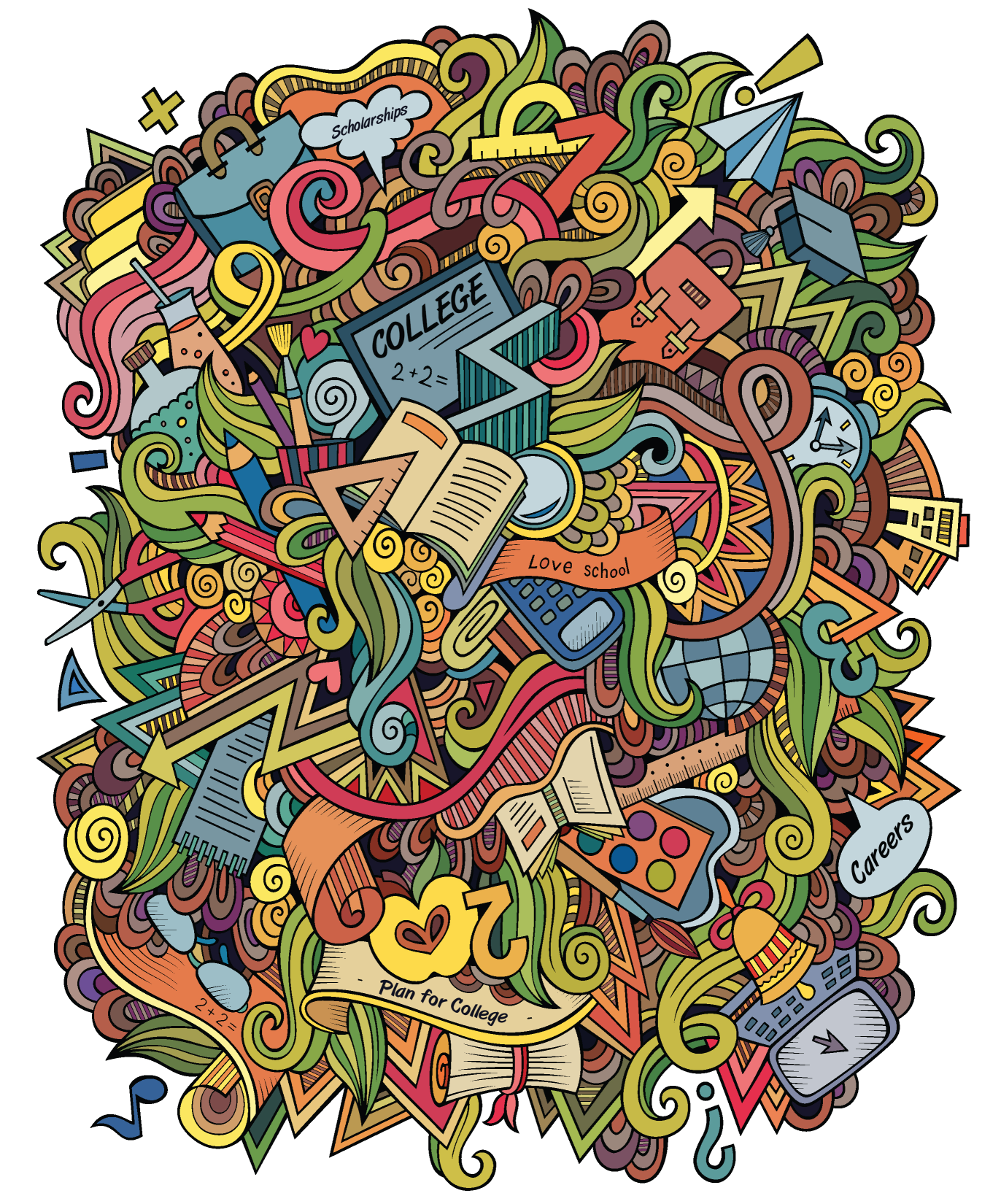 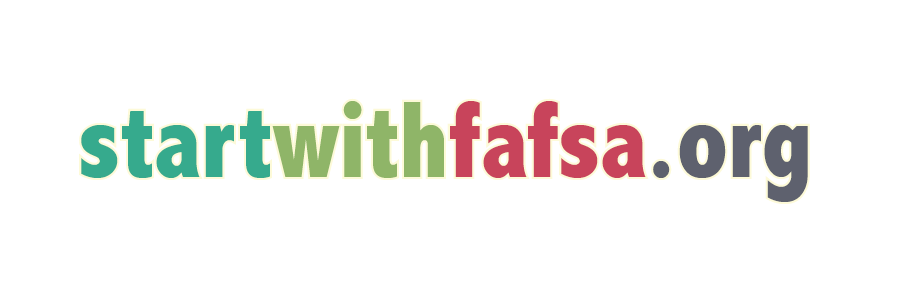 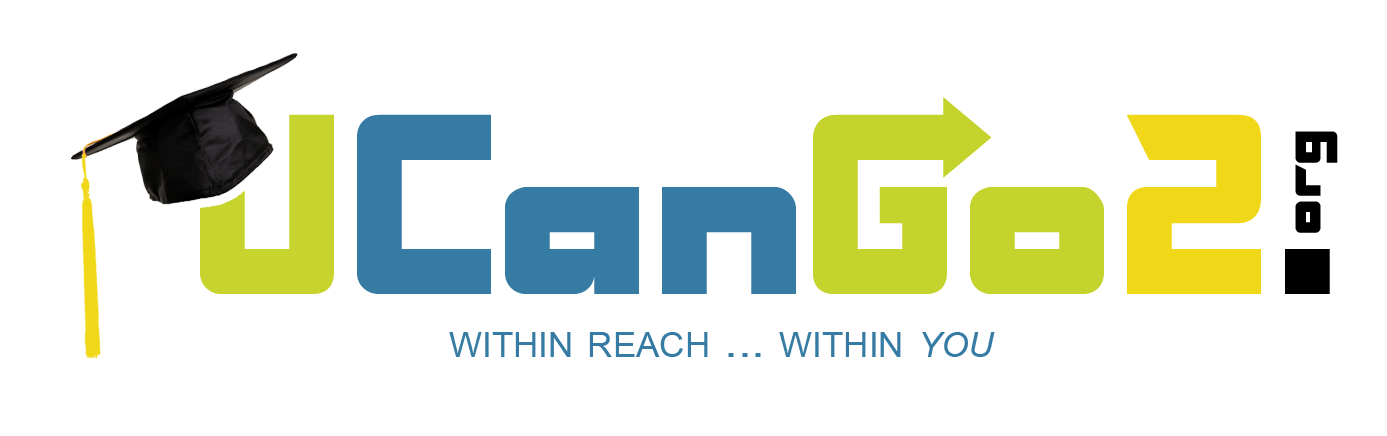 [Speaker Notes: Find a Scholarship allows students to search over 20,000 scholarships.
OKcollegestart allows you to save and track scholarships.
You can also receive deadline reminders for scholarships you’re interested in.]
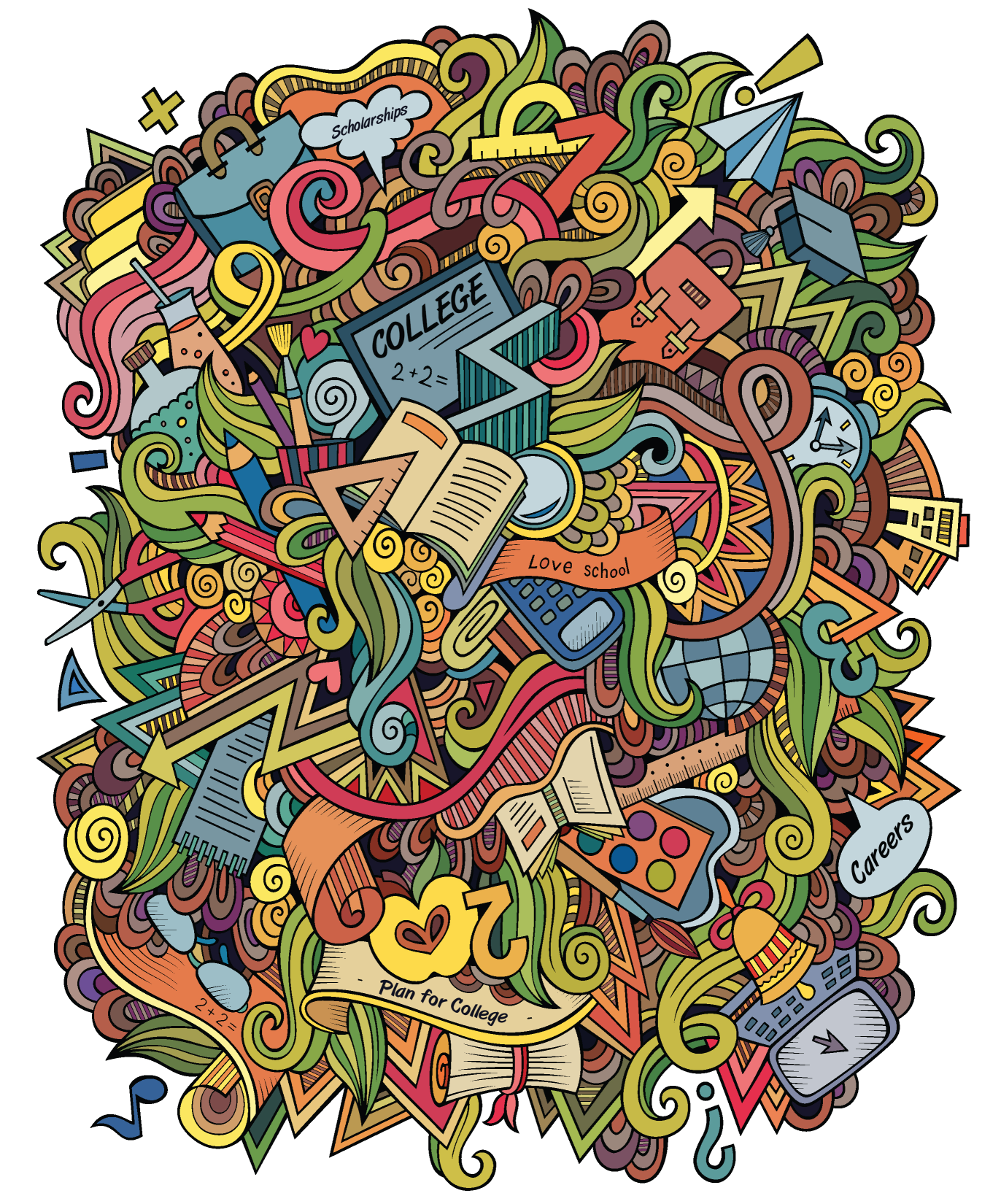 Helpful Publications
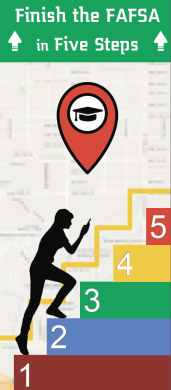 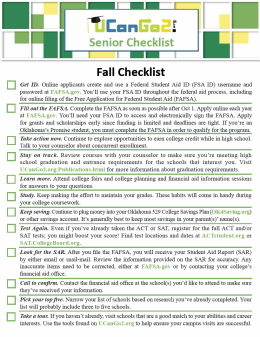 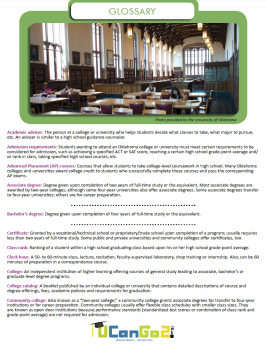 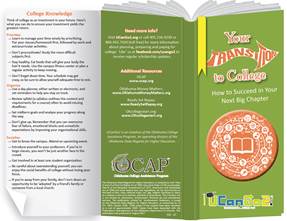 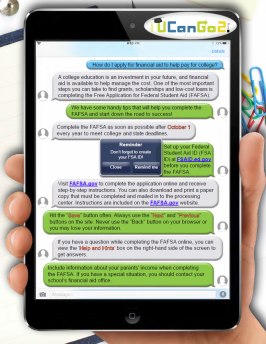 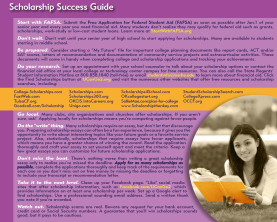 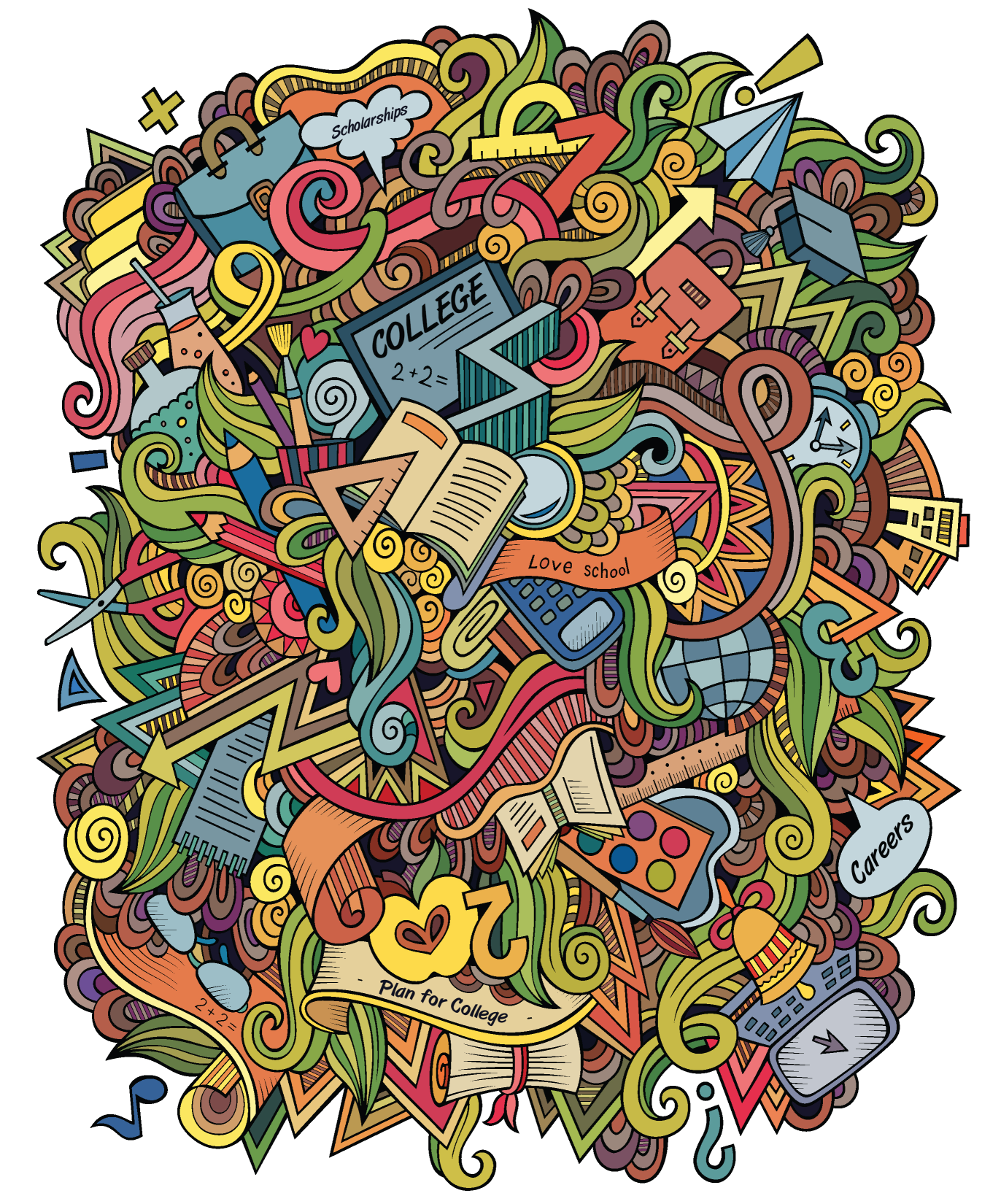 College Planning 
Checklists
Finish the 
FAFSA in 
Five Steps
College 
Terms 
Glossary
Your Transition 
to College 
Brochure
Scholarship 
Success Guide
FAFSA Facts
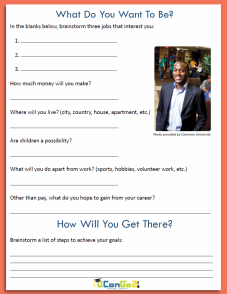 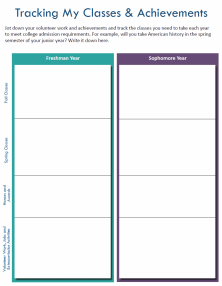 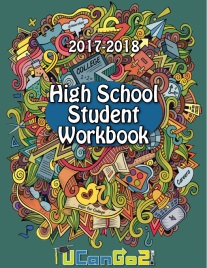 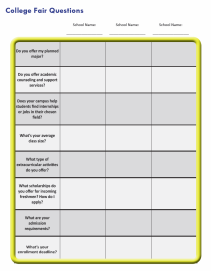 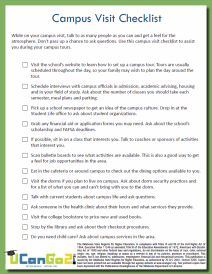 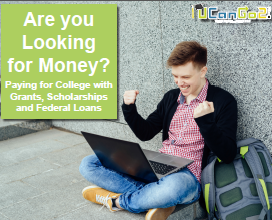 My Classes & 
Achievements 
Worksheet
Are You 
Looking 
for Money?
Campus 
Visit 
Checklist
What Do I 
Want To Be? 
Worksheet
High School 
Student 
Workbook
College Fair 
Worksheet
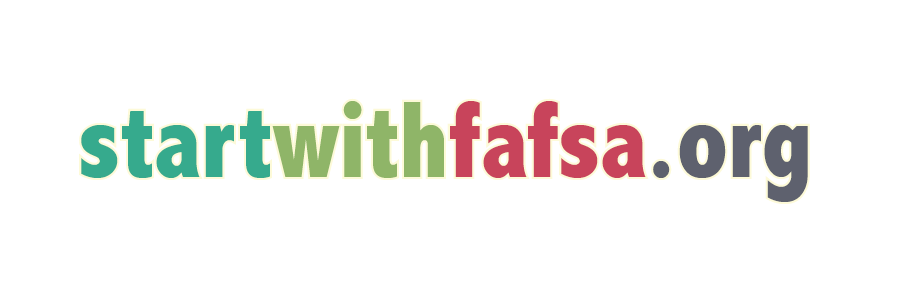 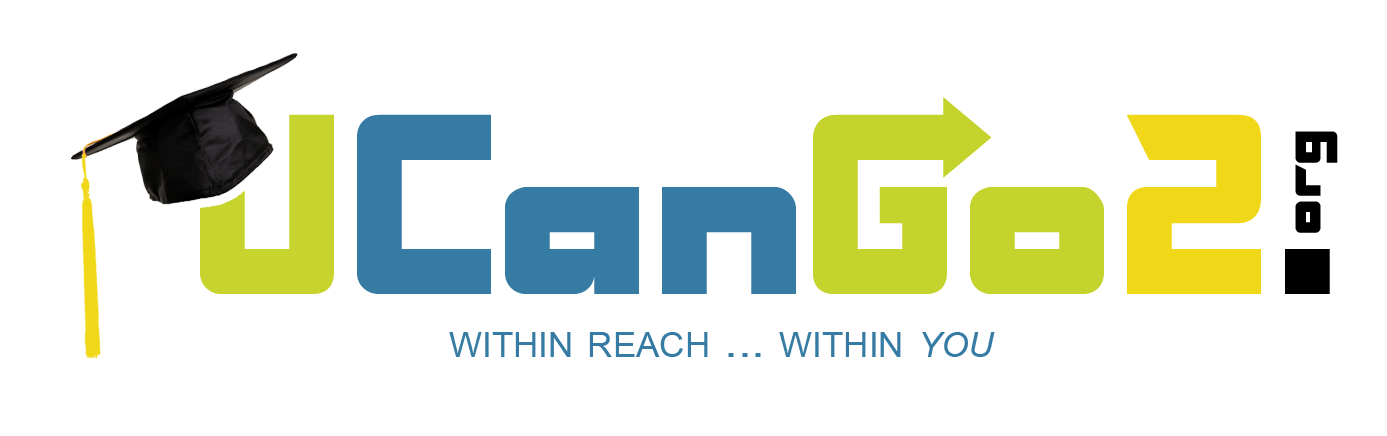 [Speaker Notes: You’ll find all of these materials under the Publications link at UCanGo2.org.]
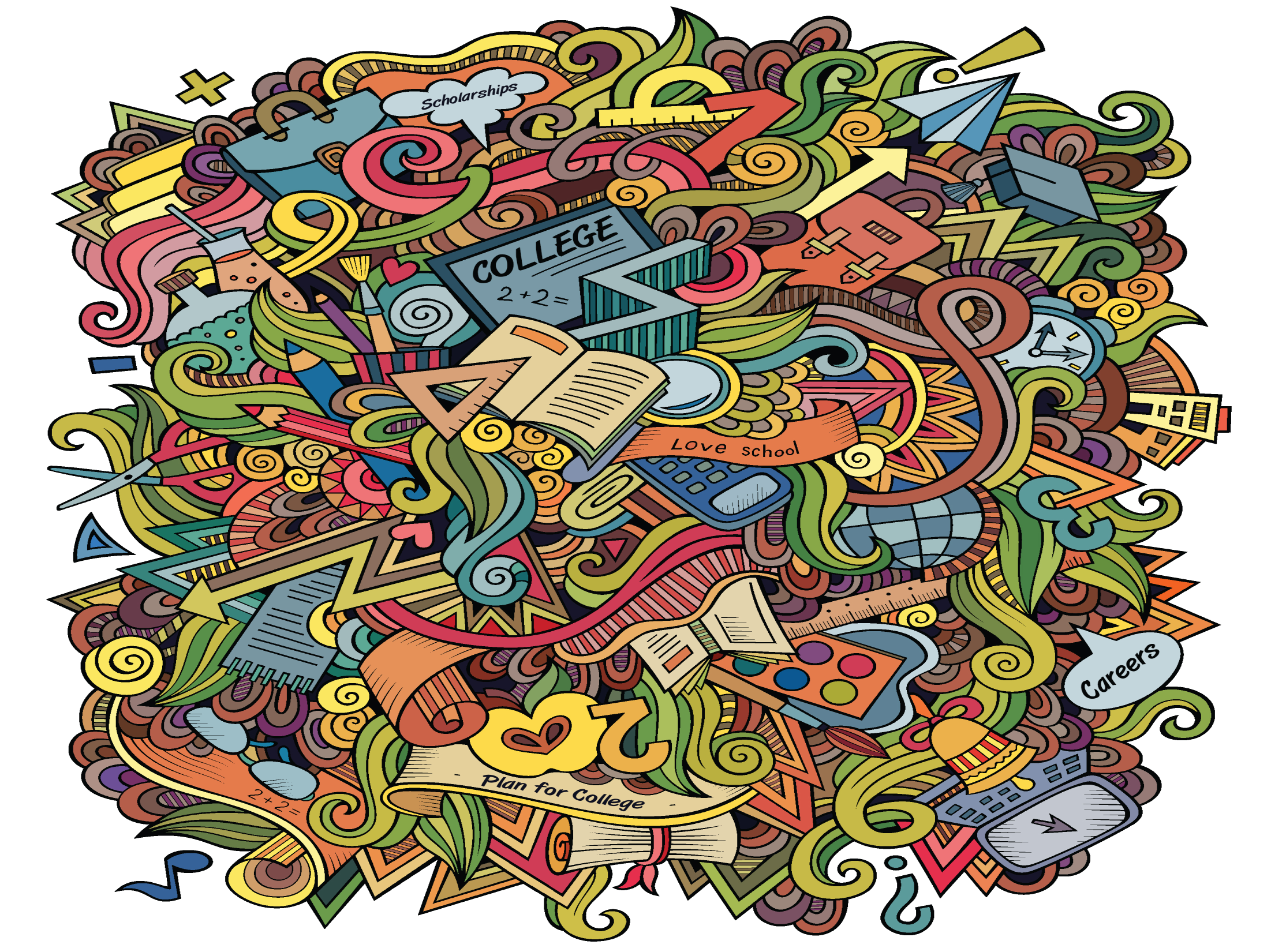 Questions?
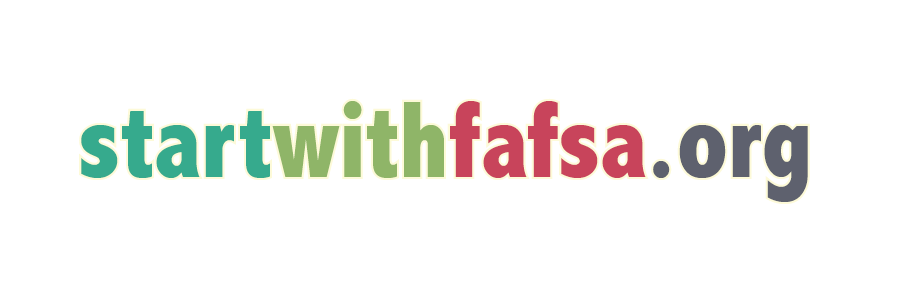 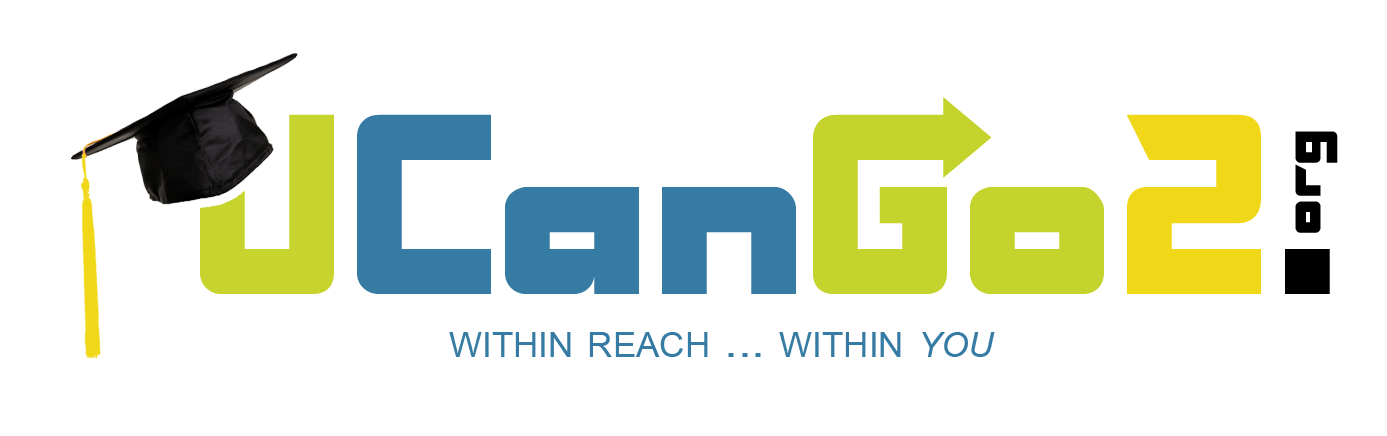 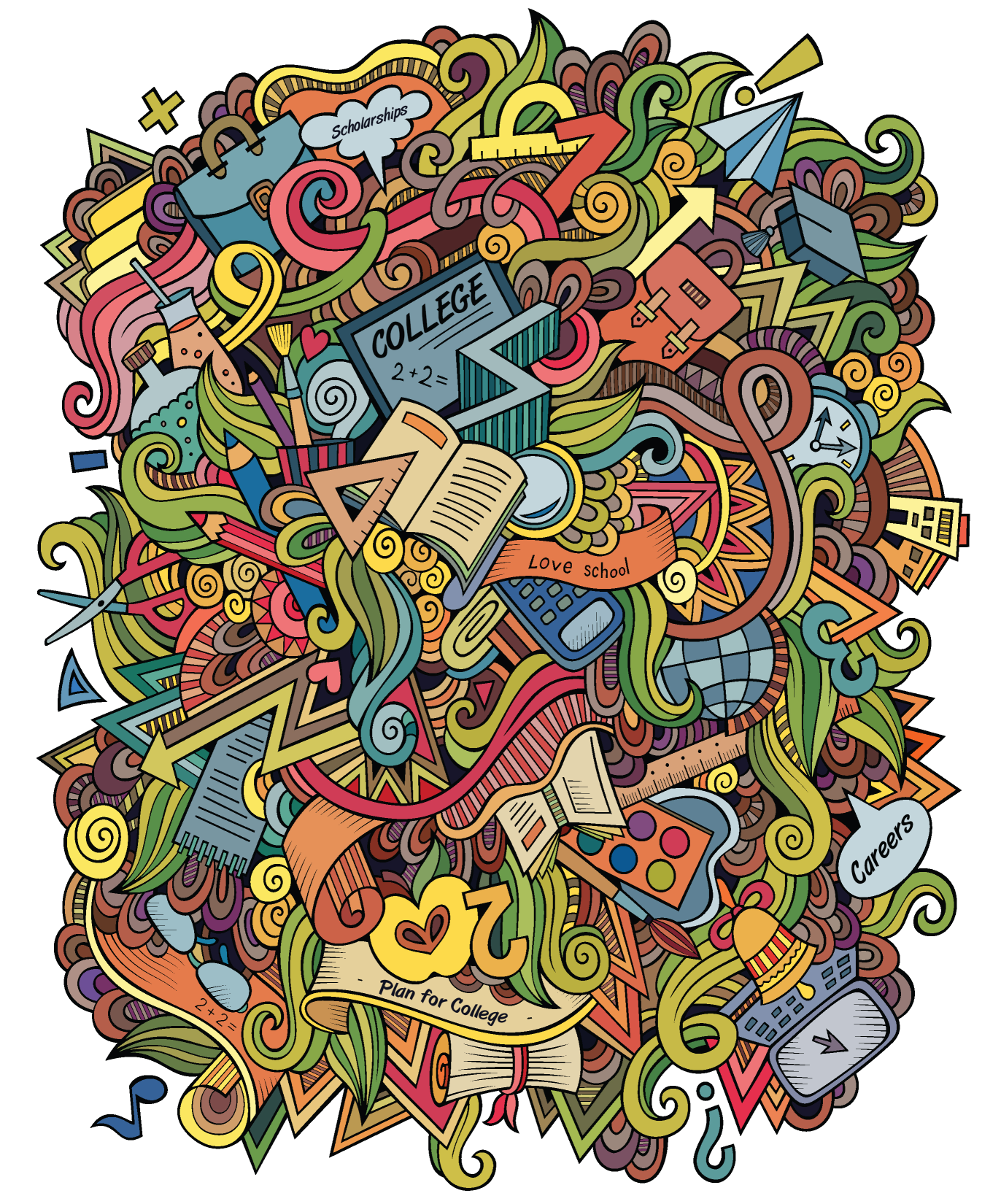 Contact Us
Oklahoma State Regents for Higher Education
Oklahoma College Assistance Program
Outreach Department
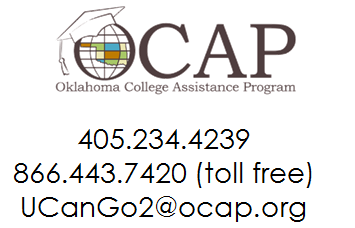 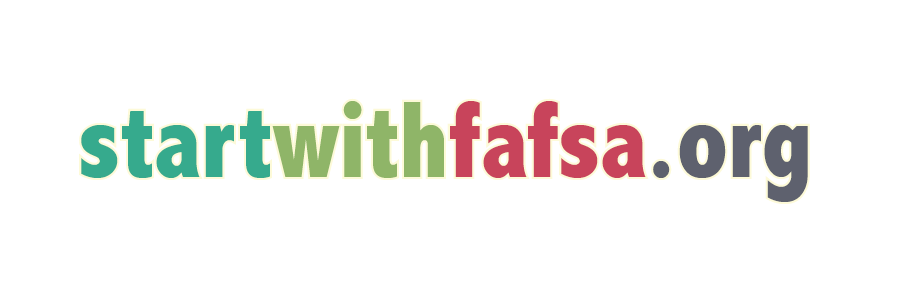 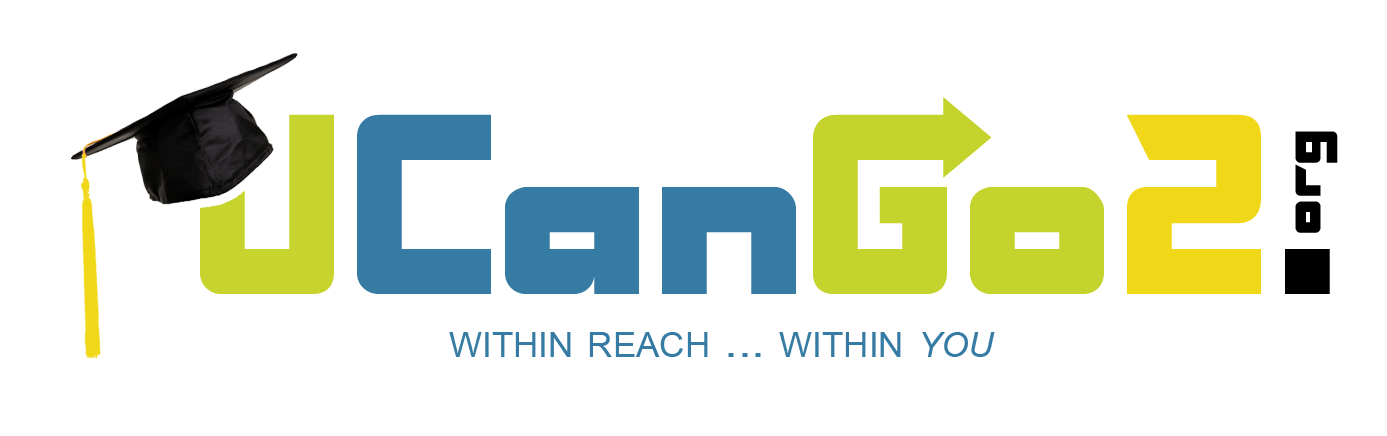